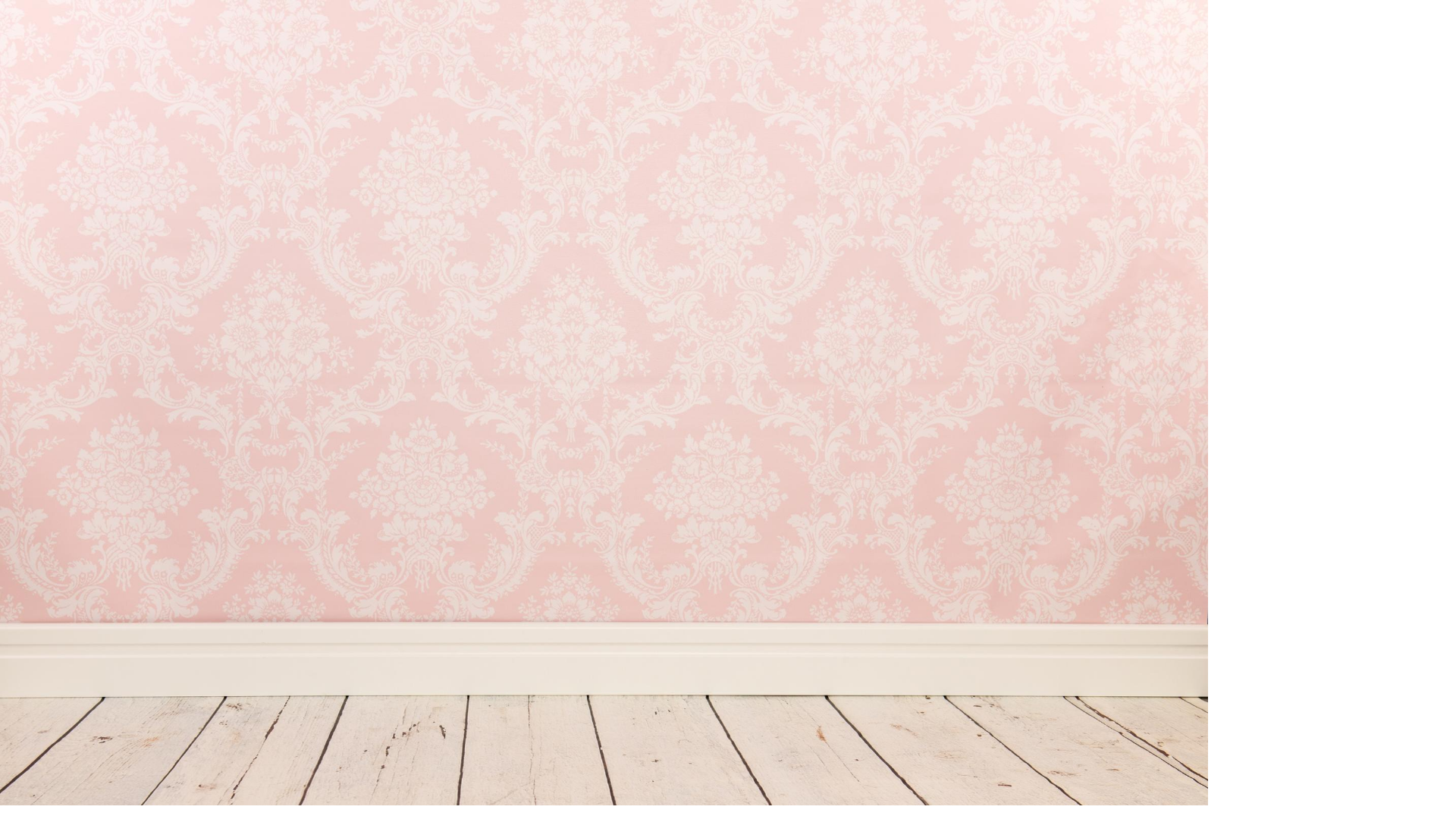 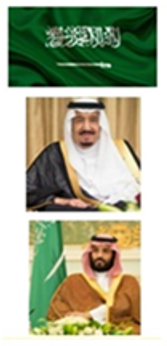 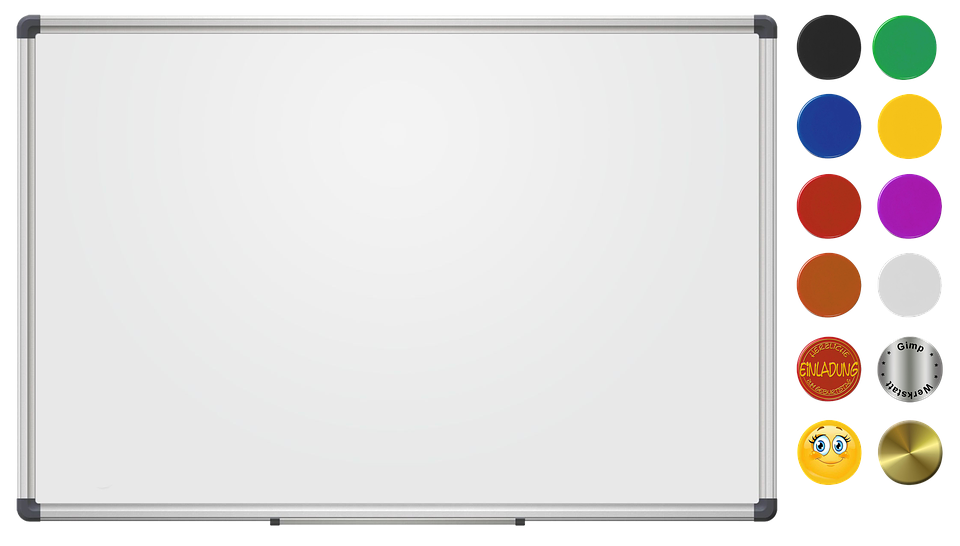 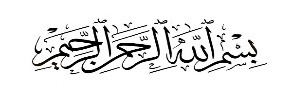 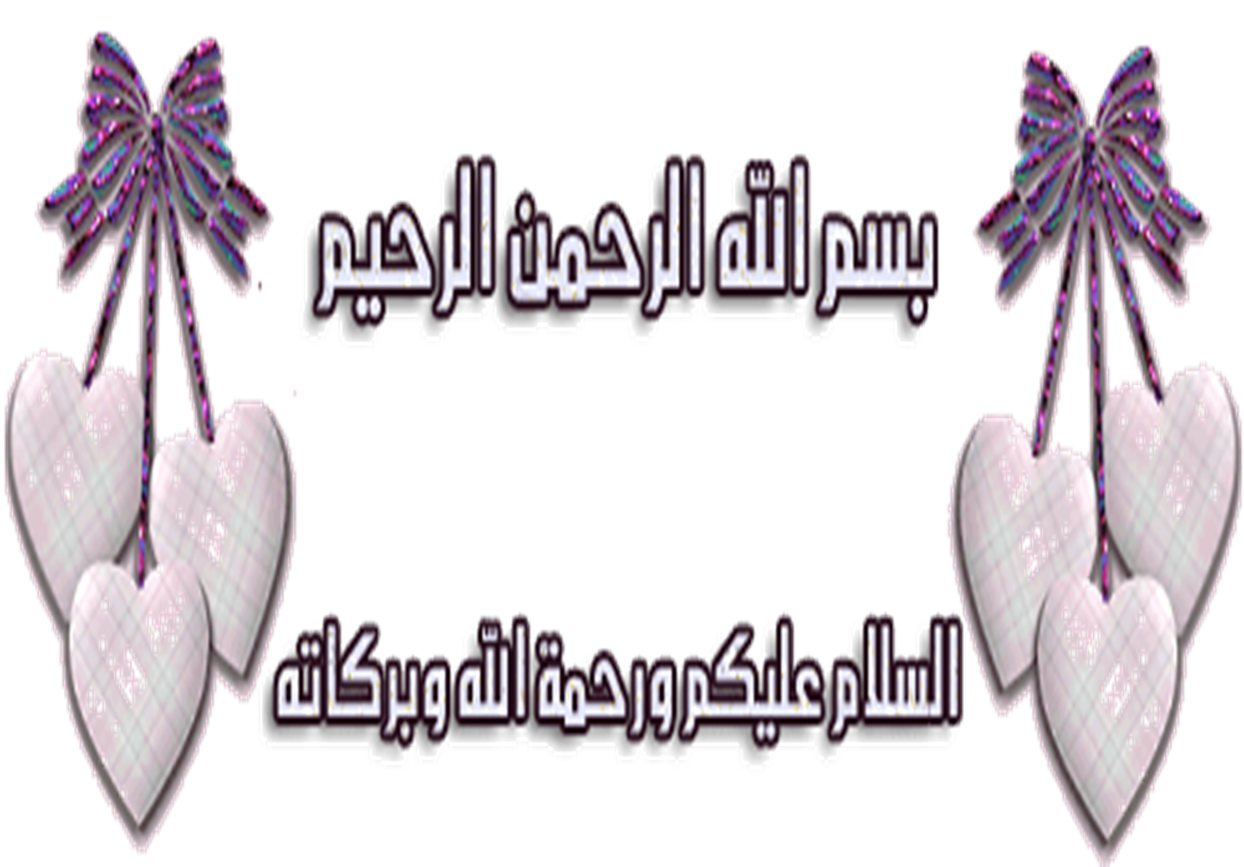 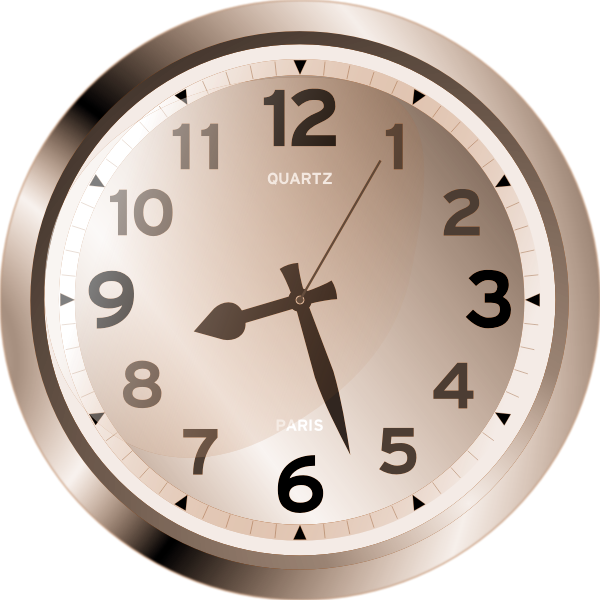 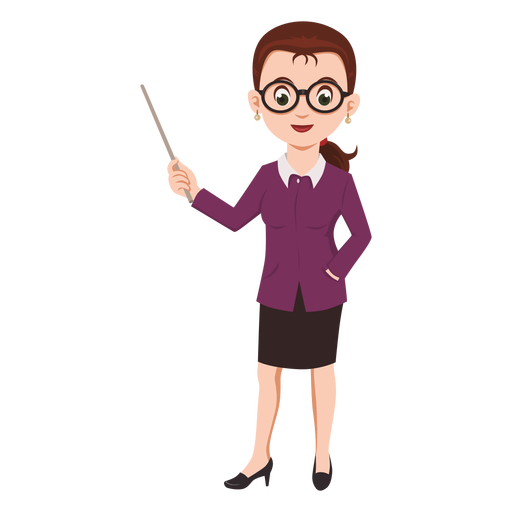 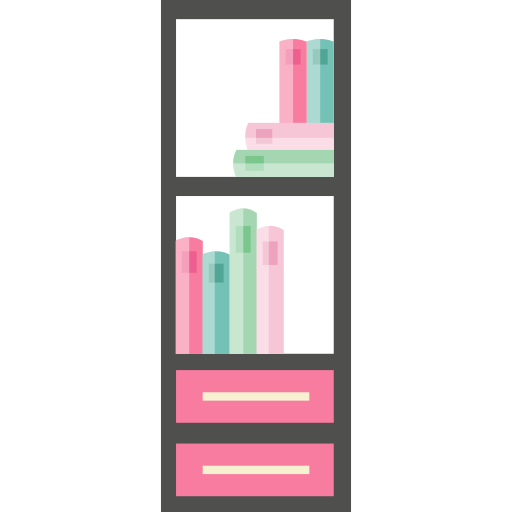 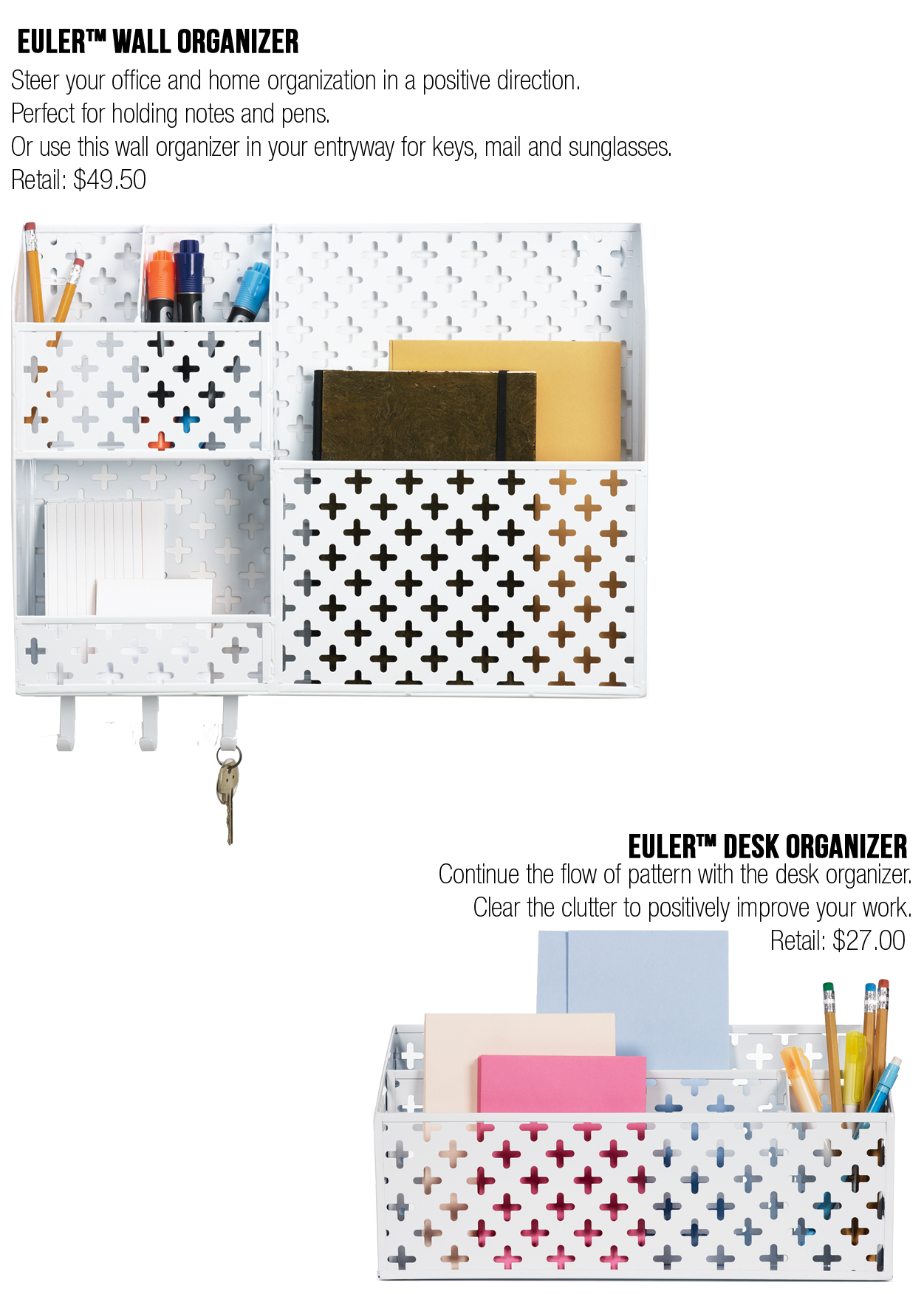 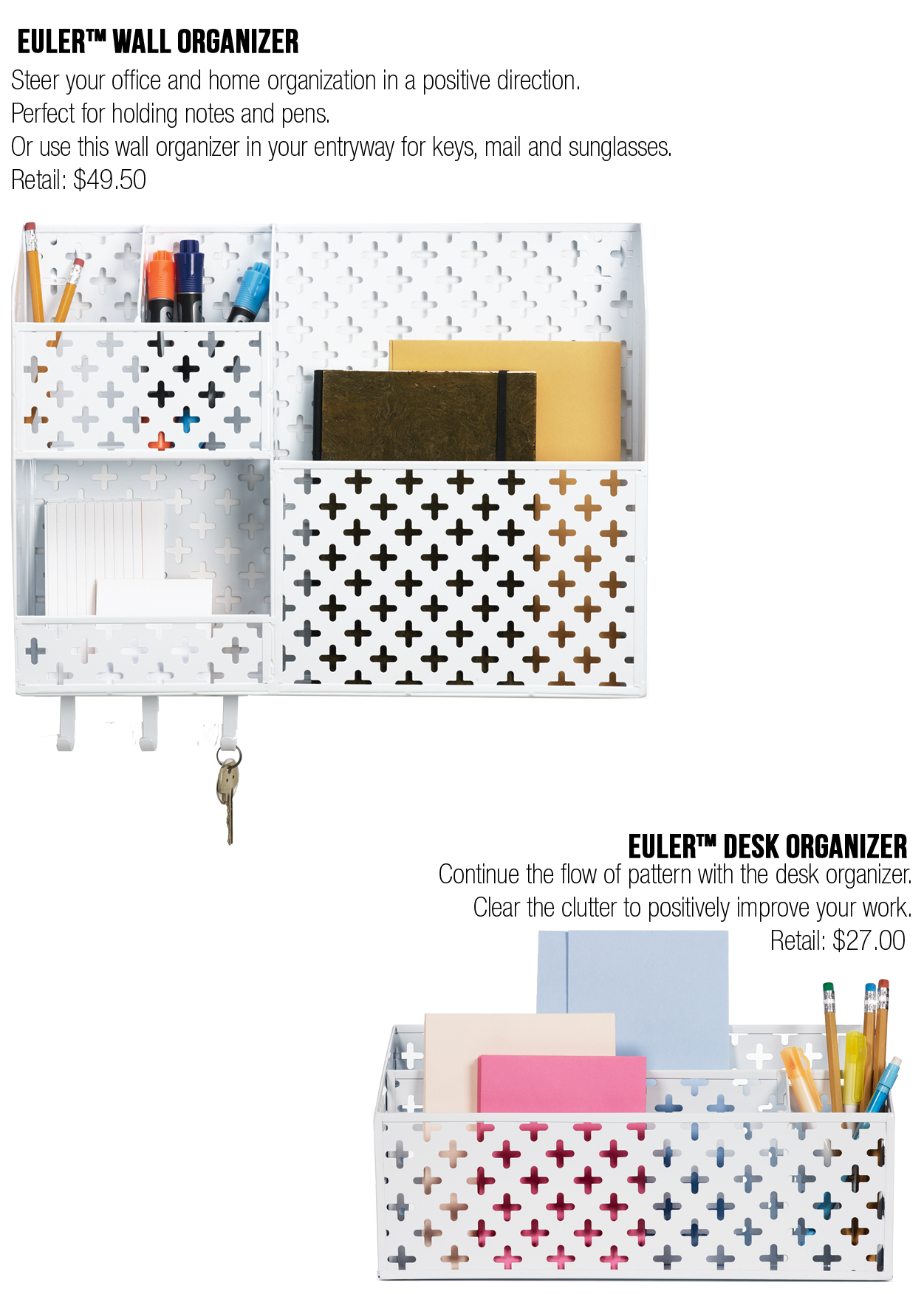 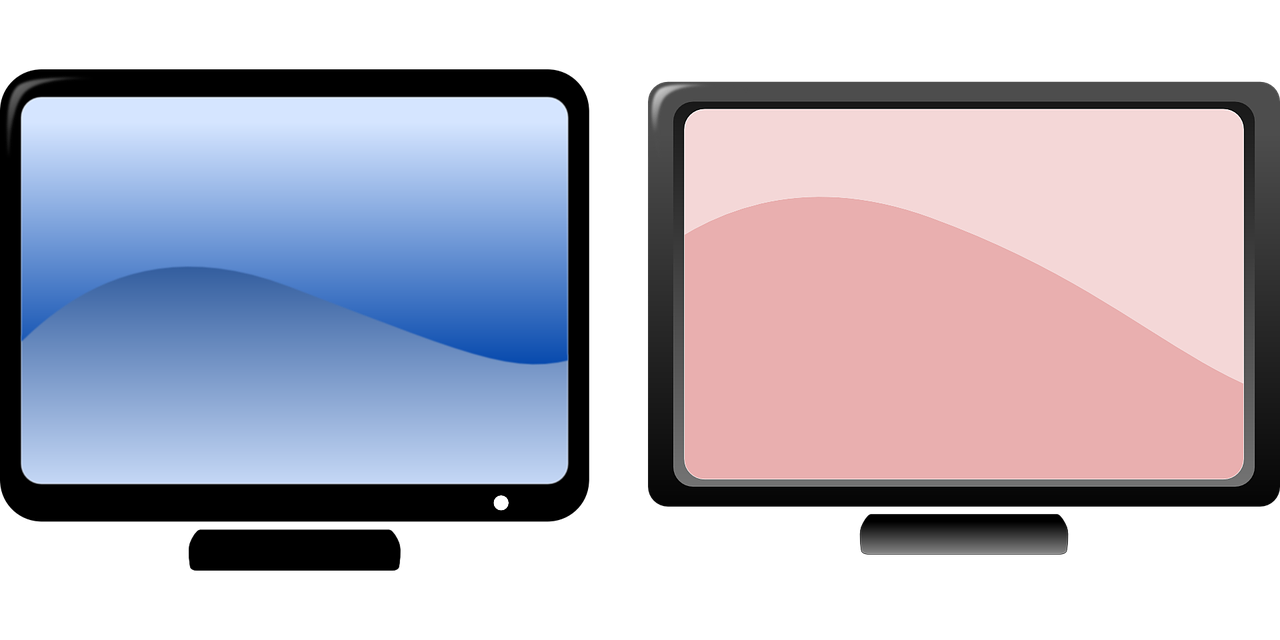 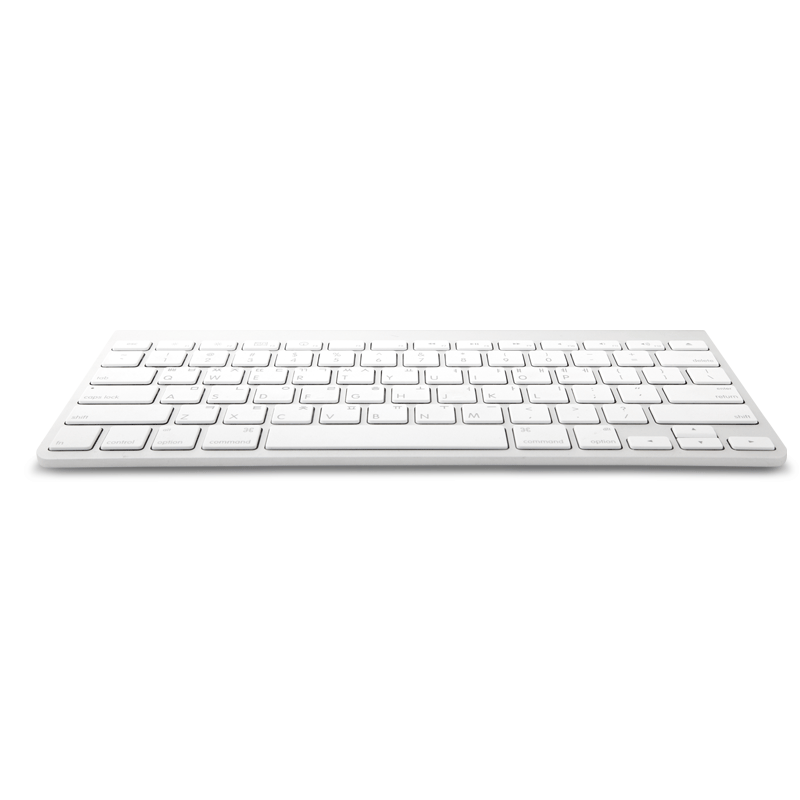 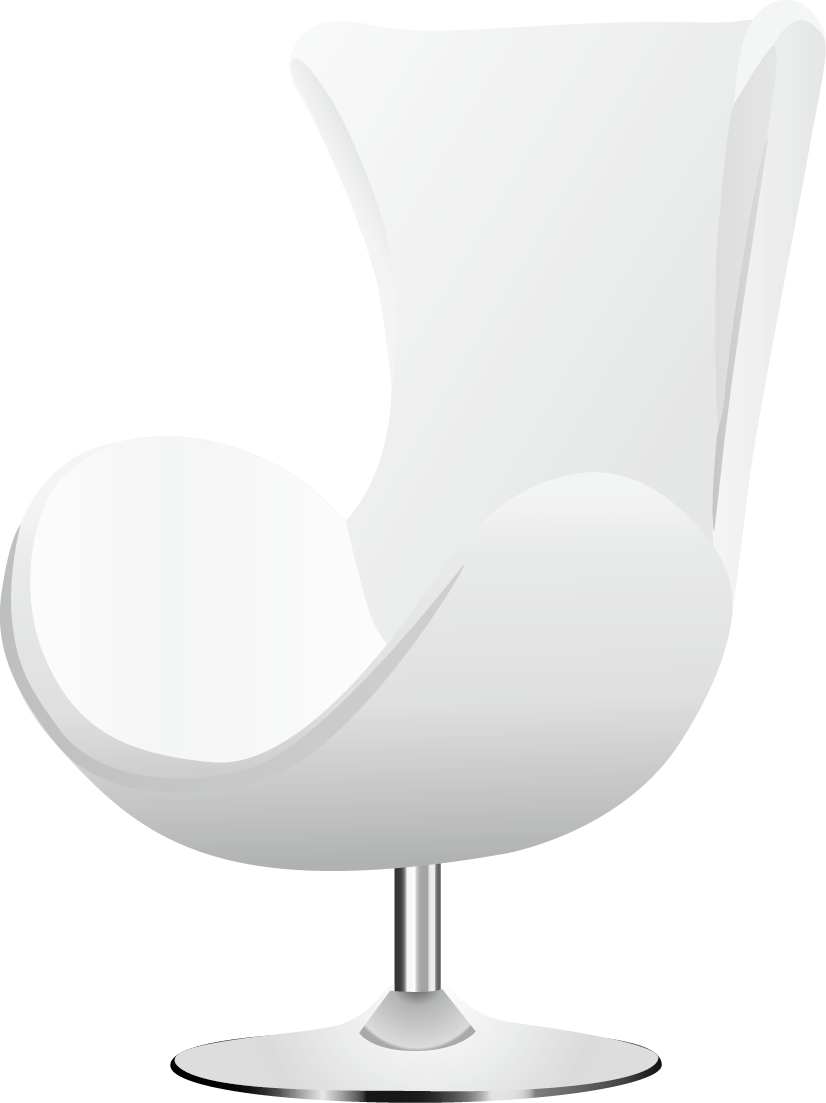 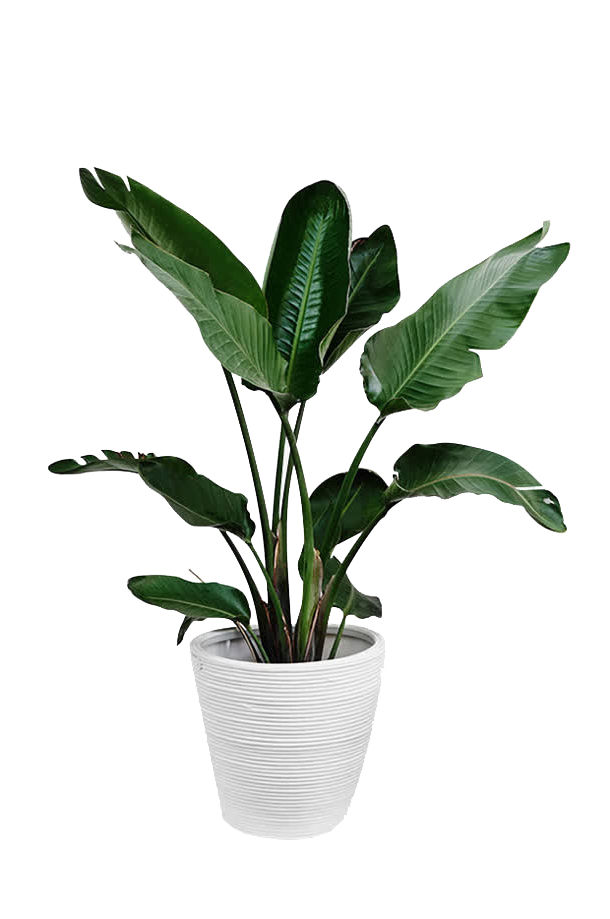 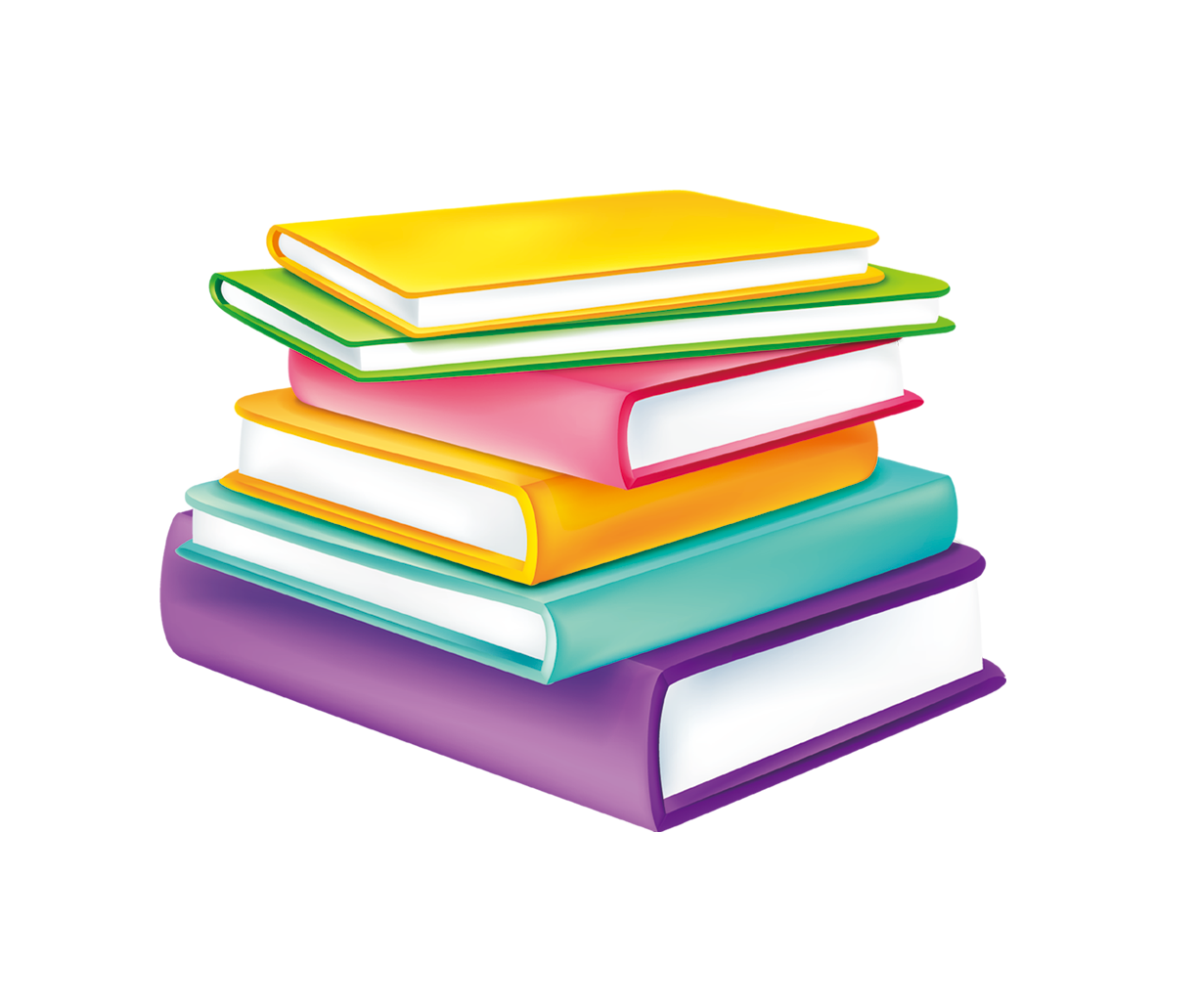 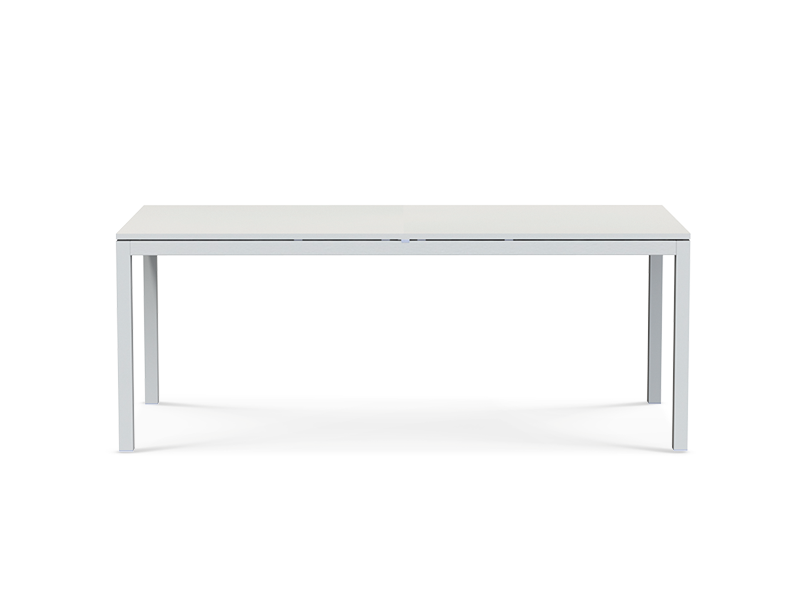 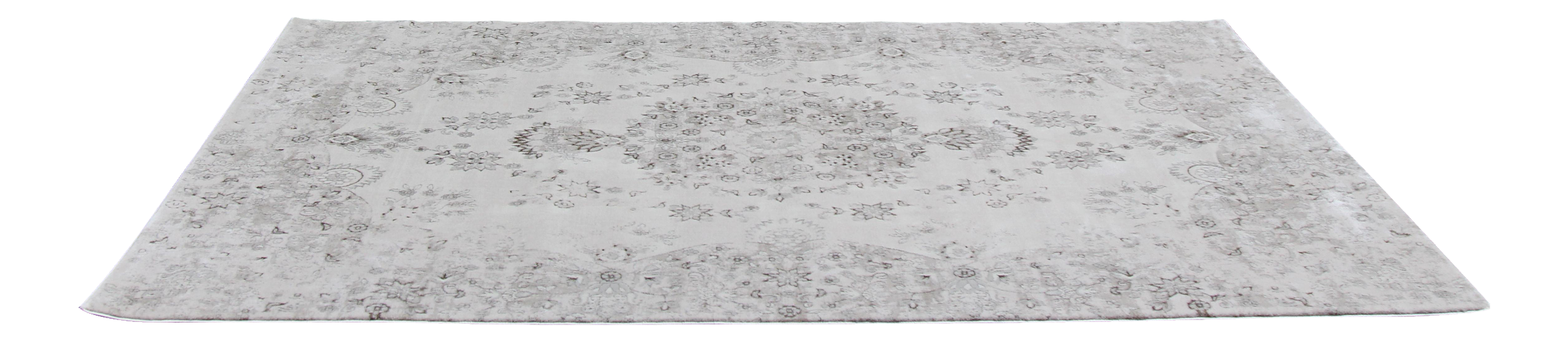 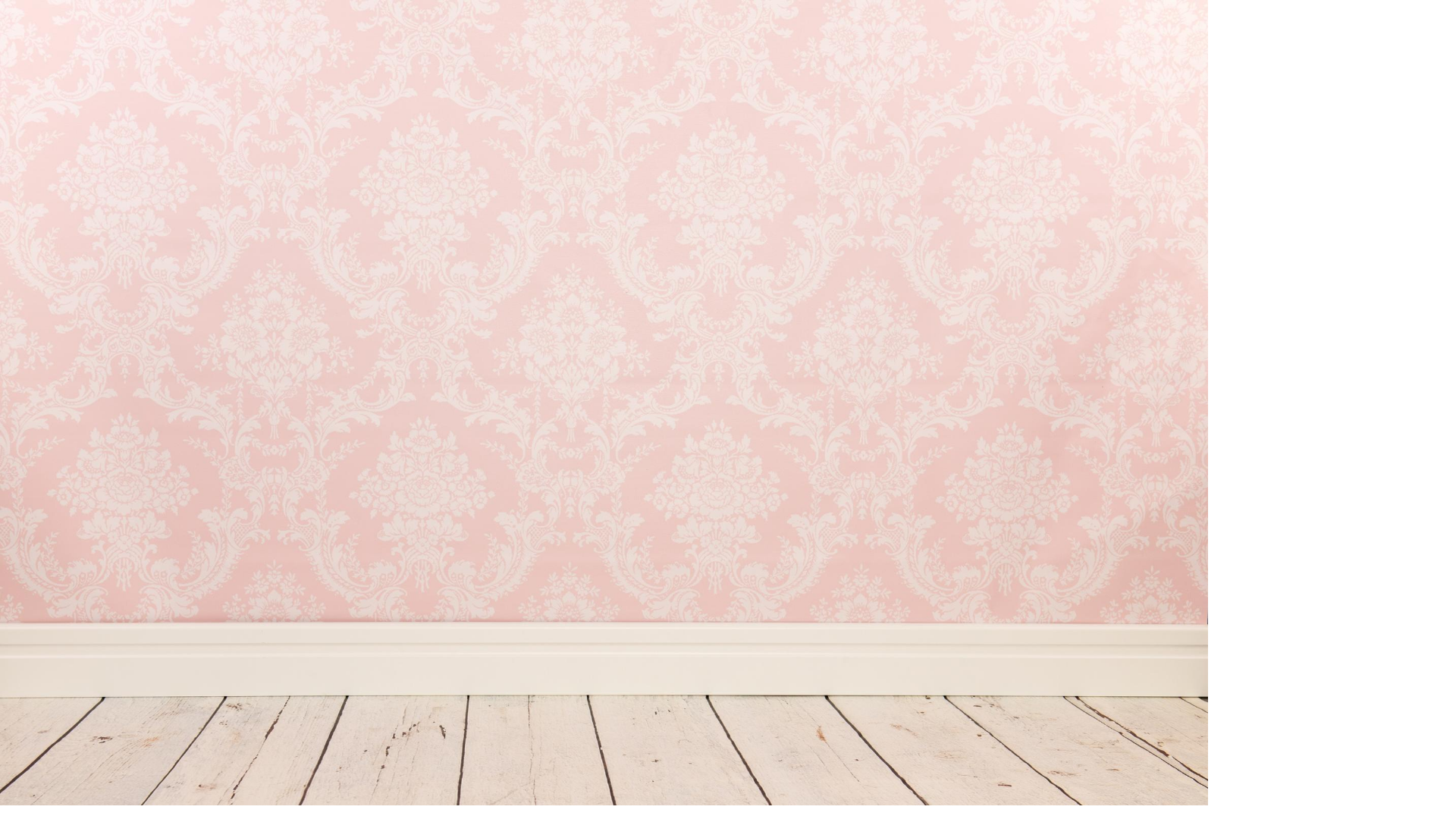 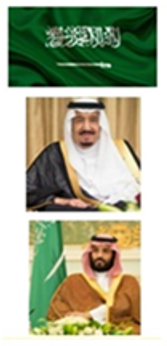 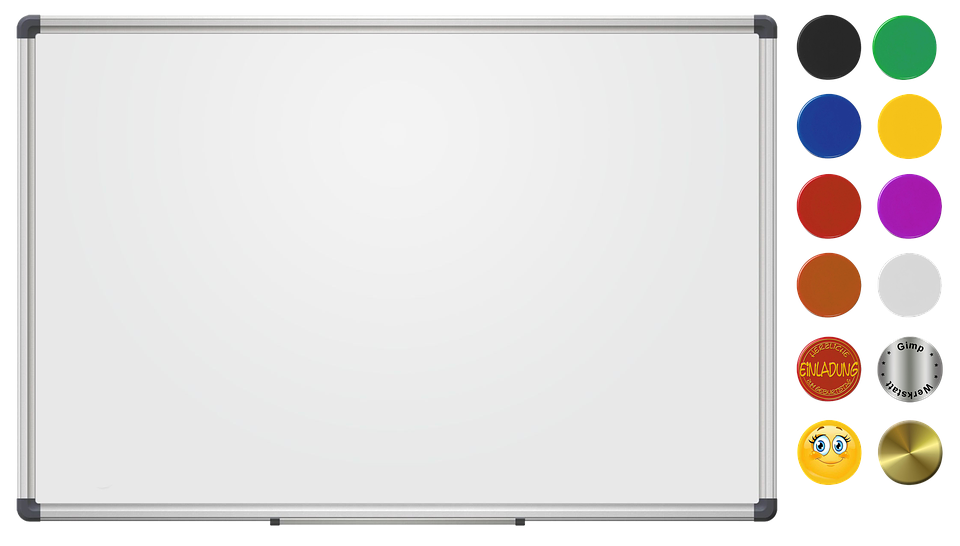 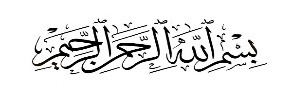 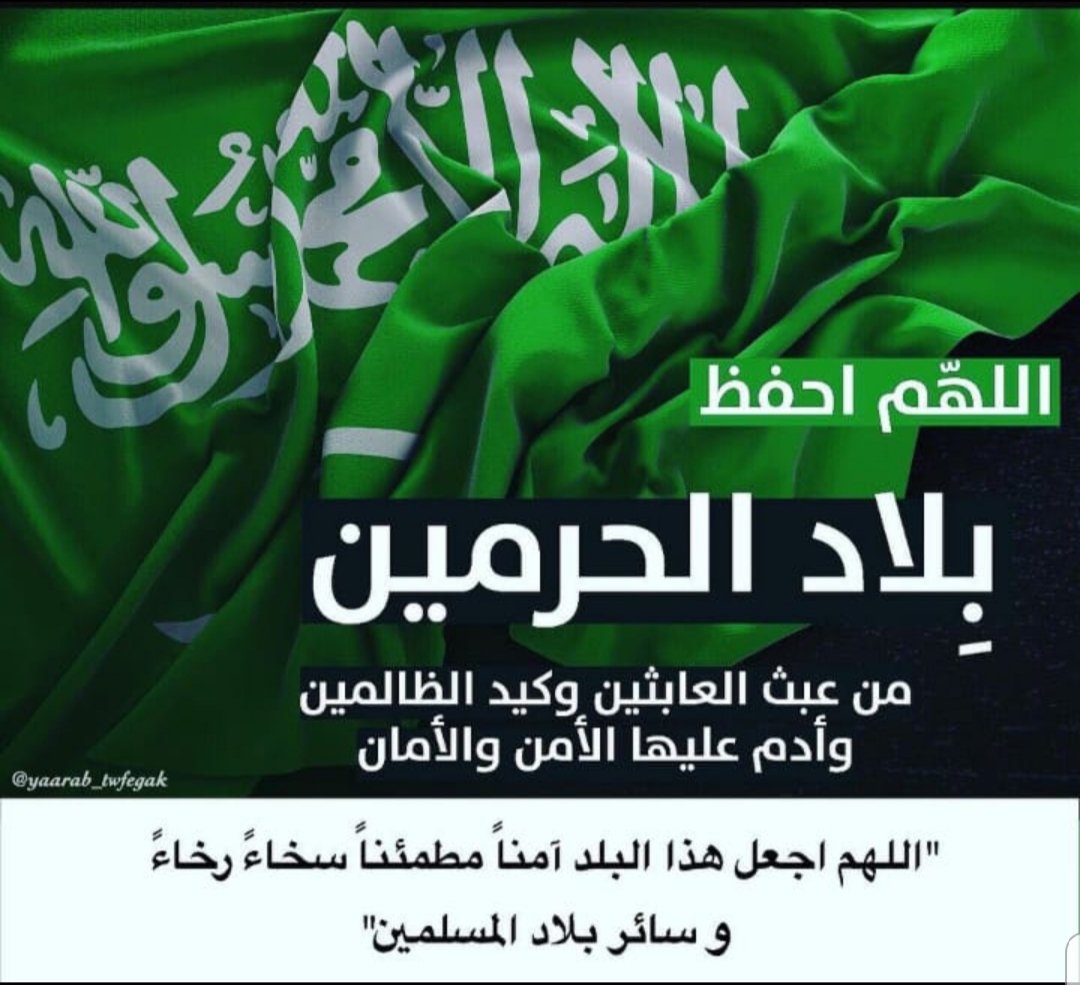 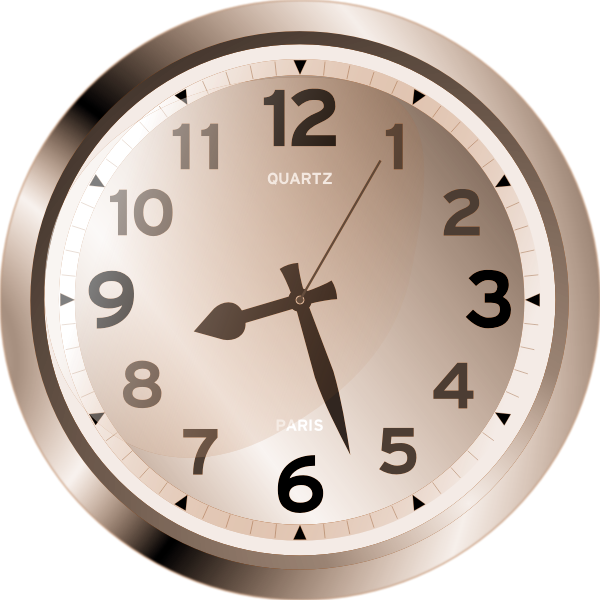 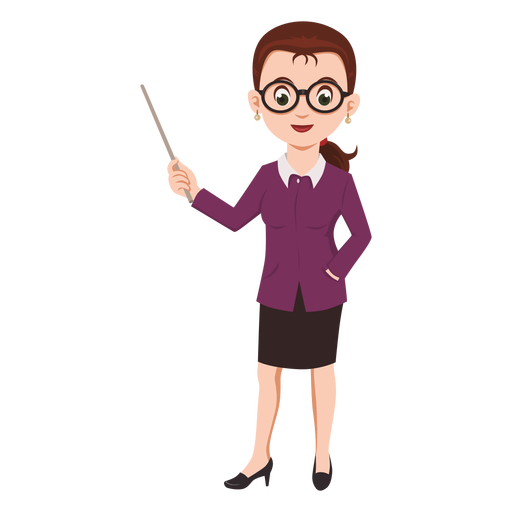 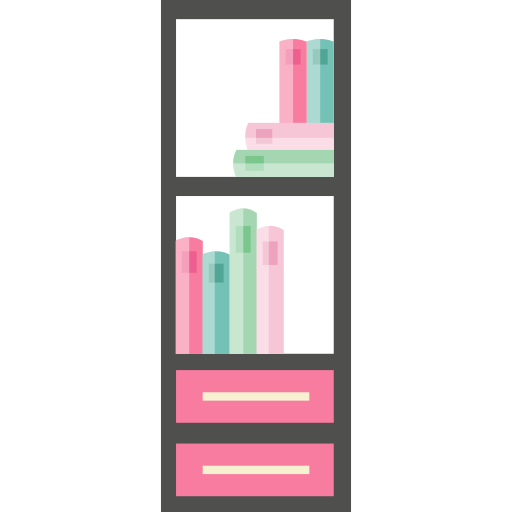 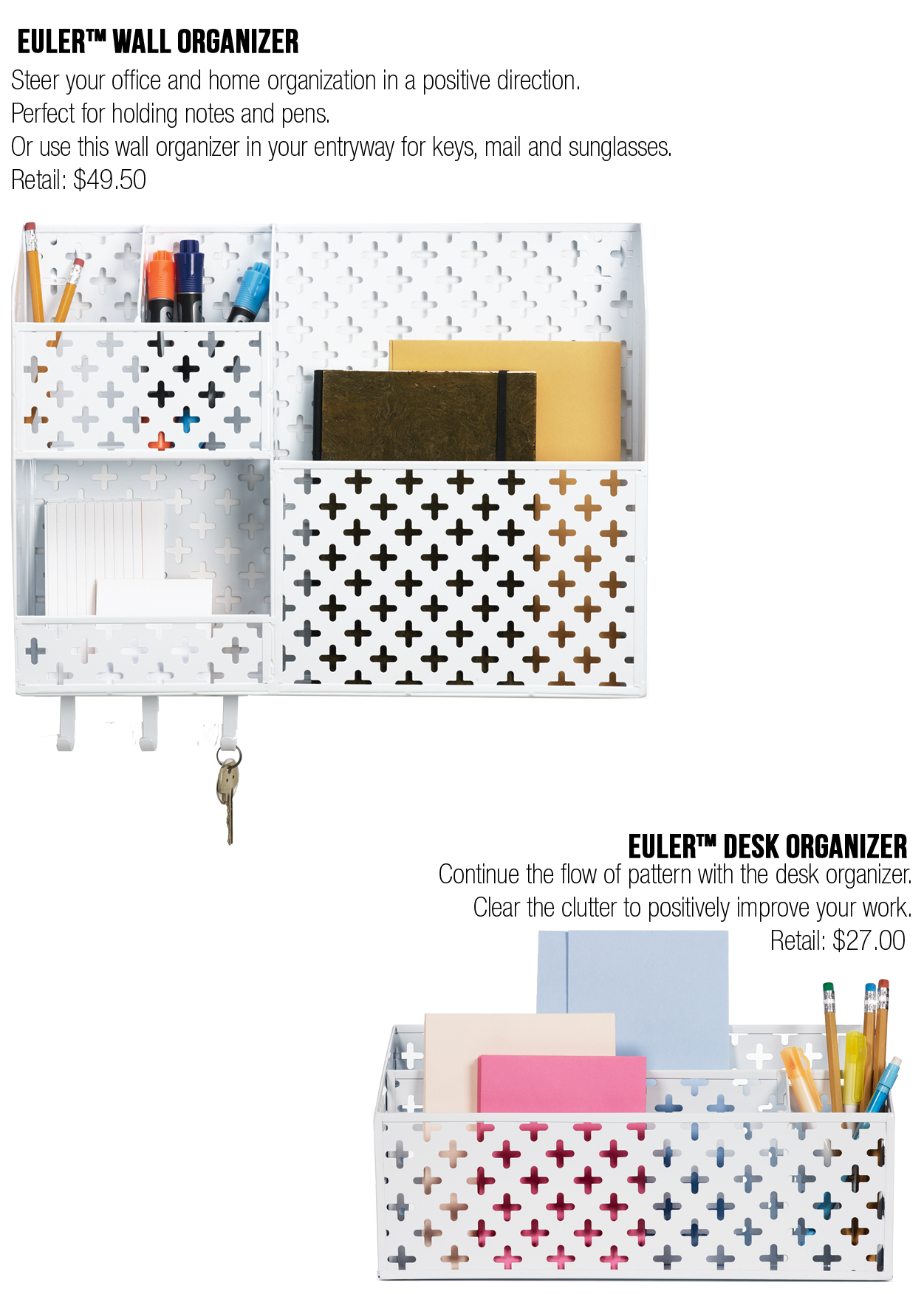 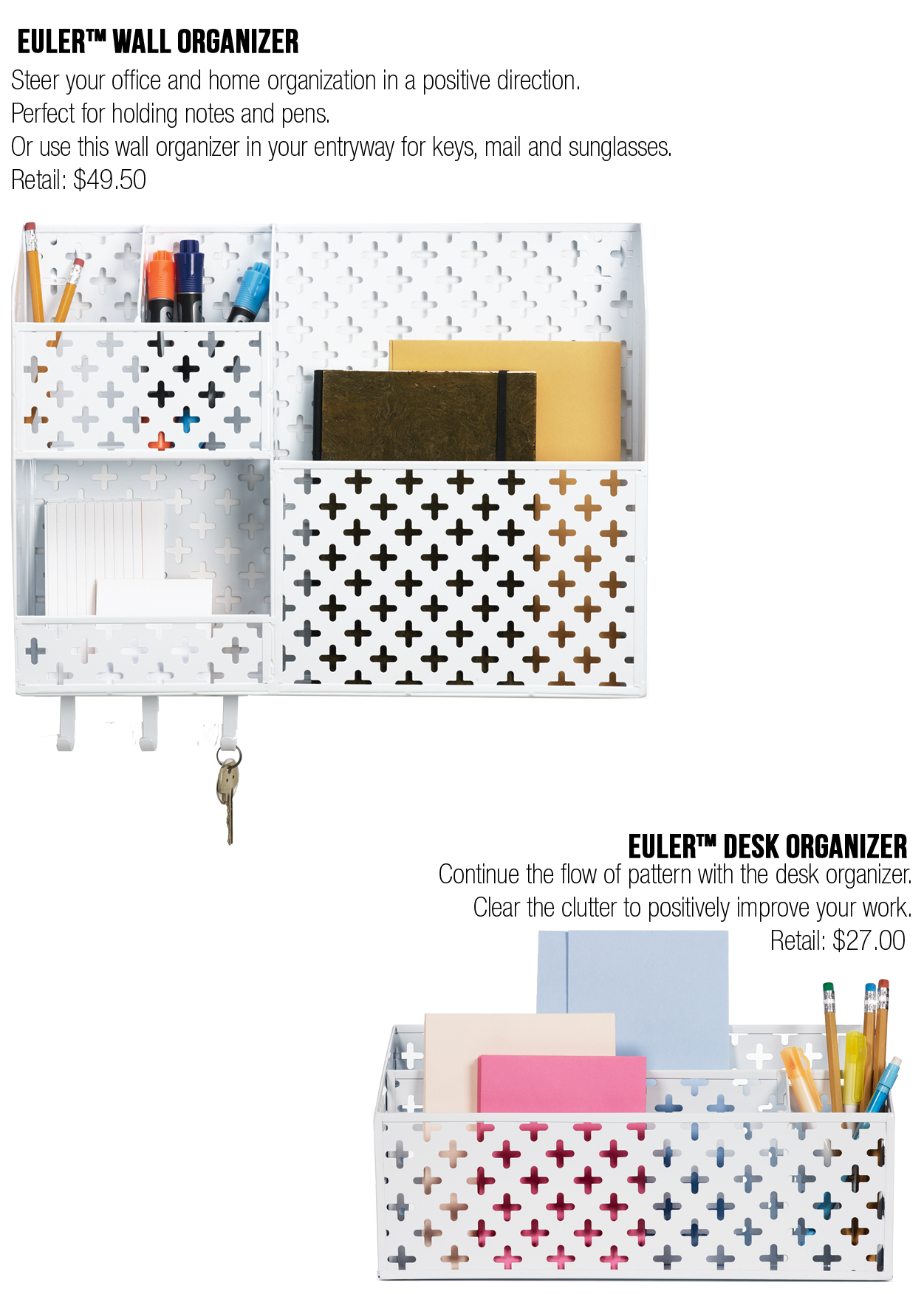 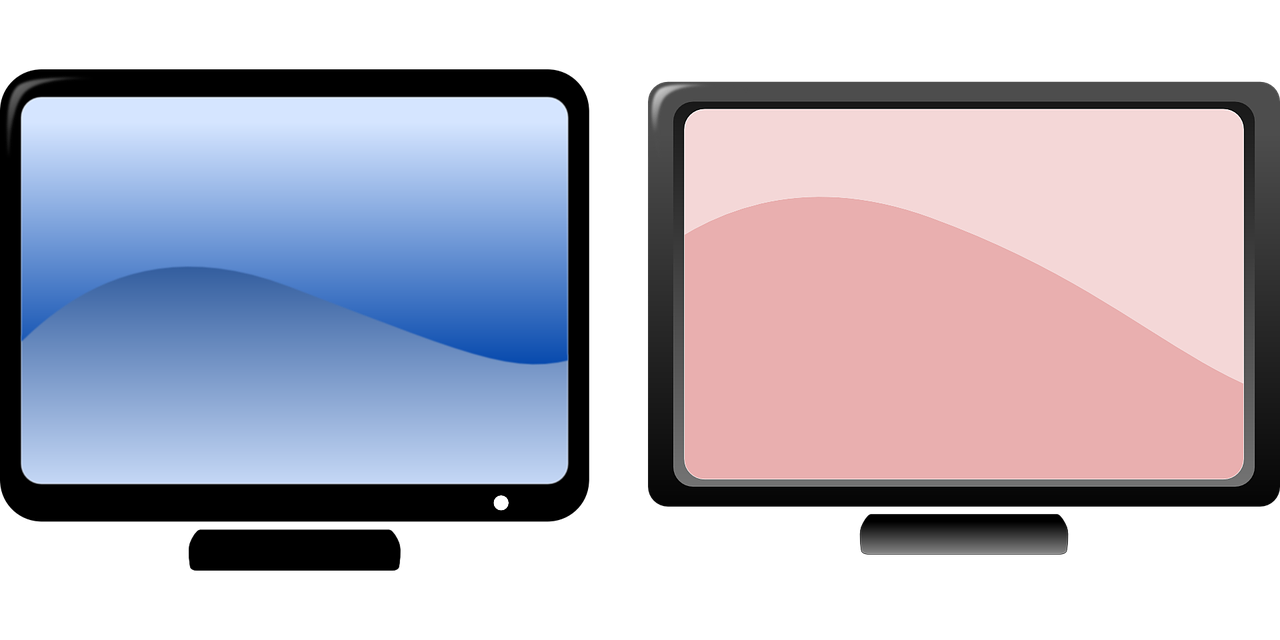 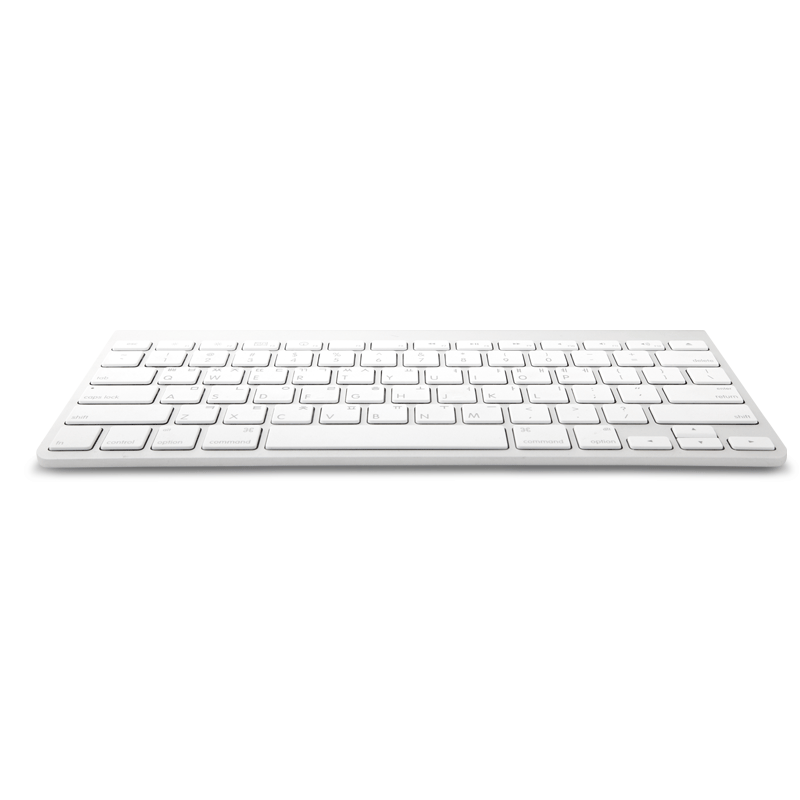 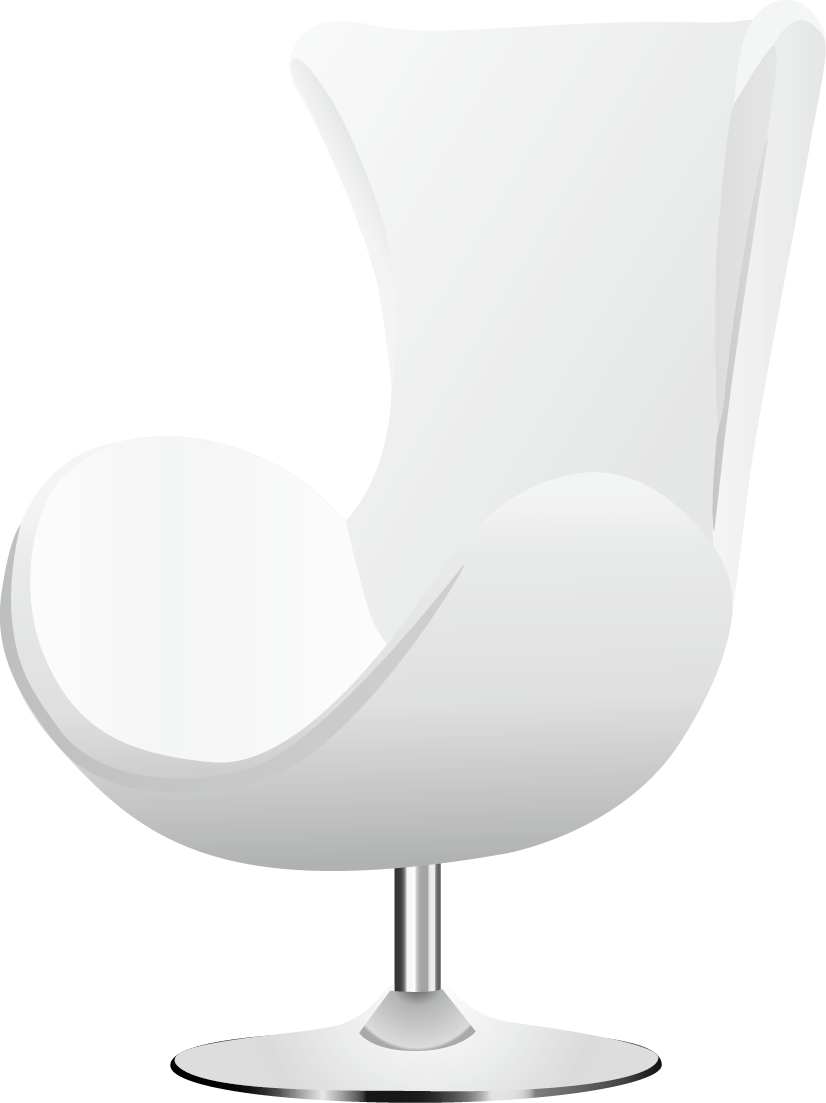 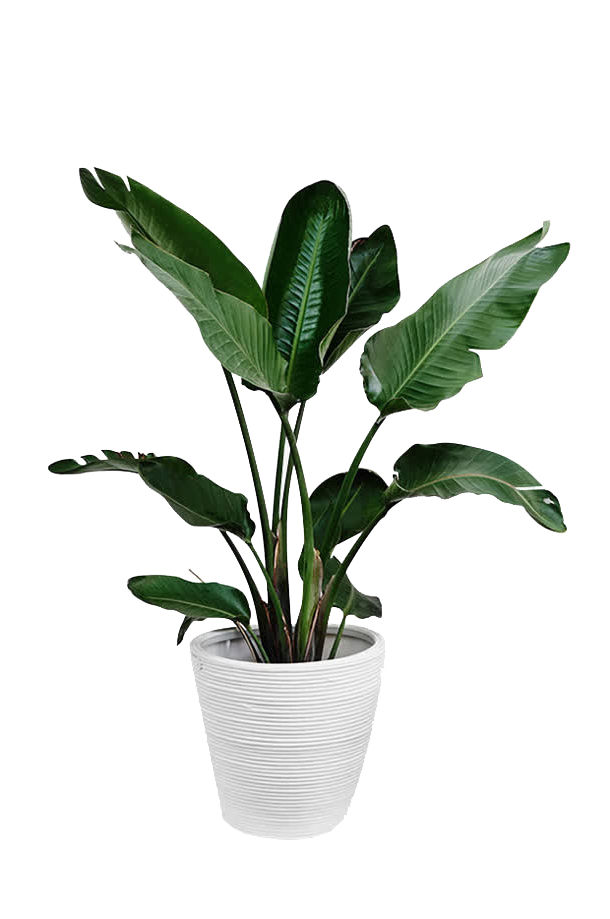 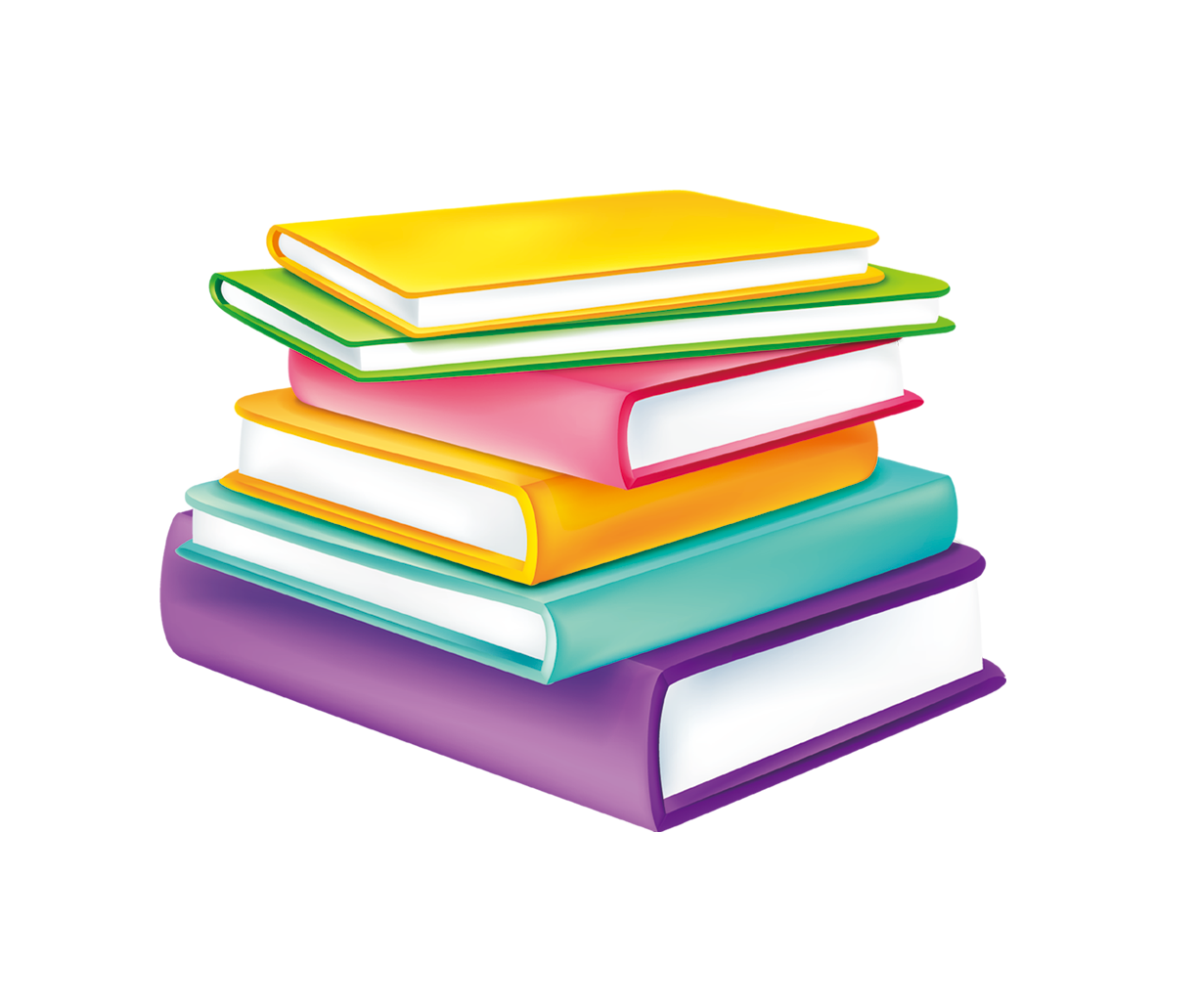 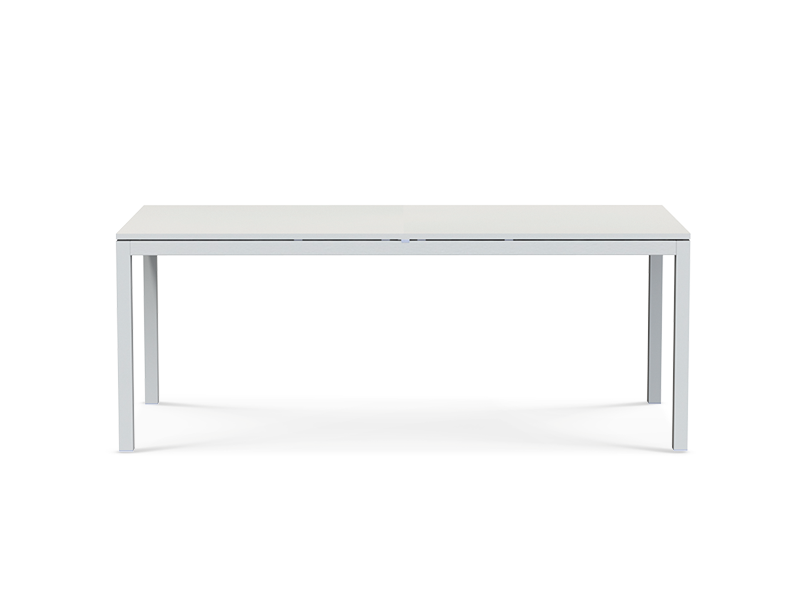 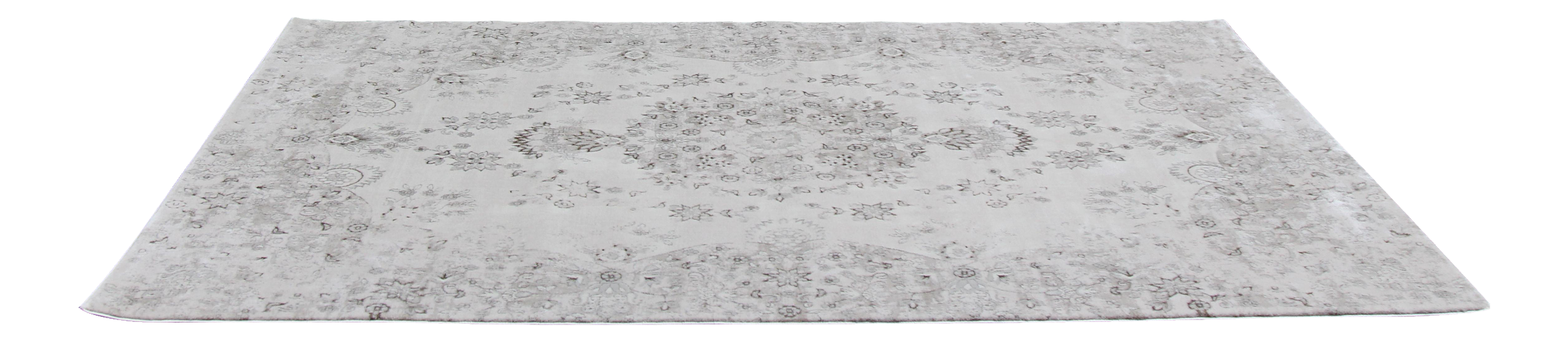 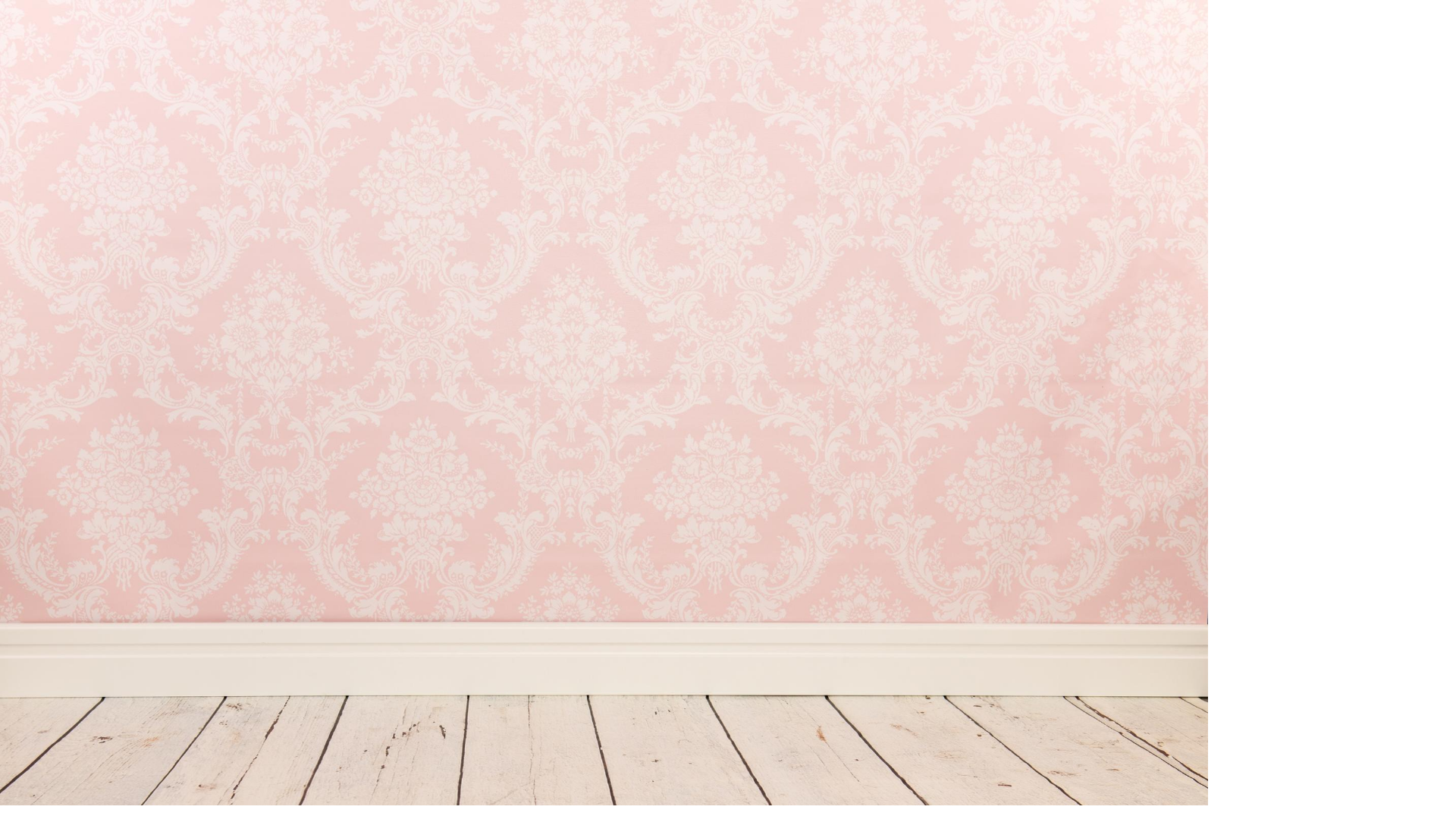 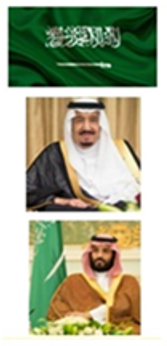 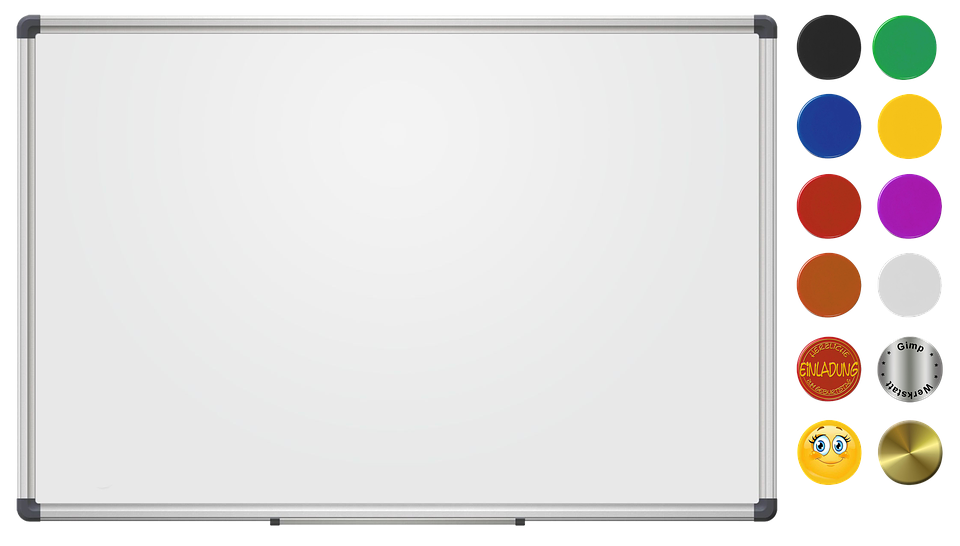 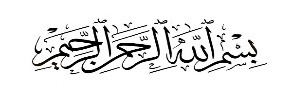 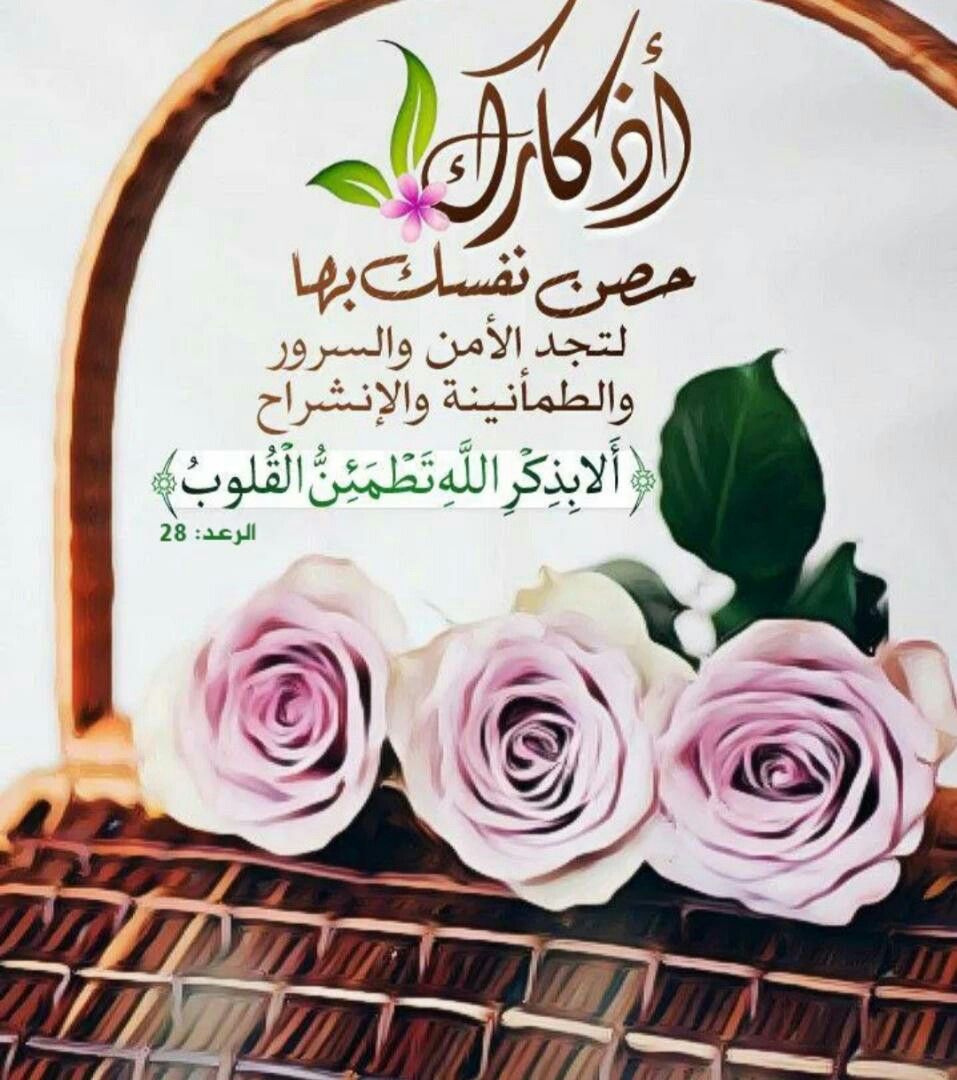 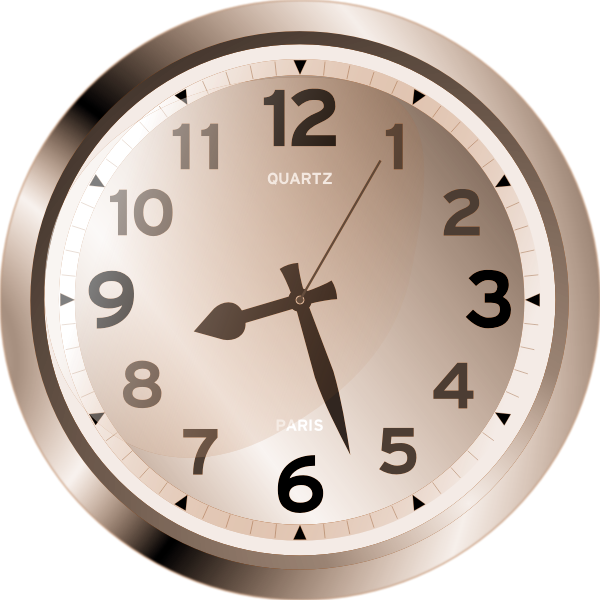 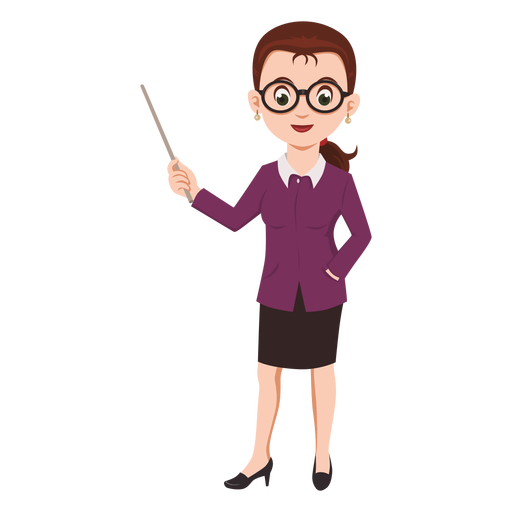 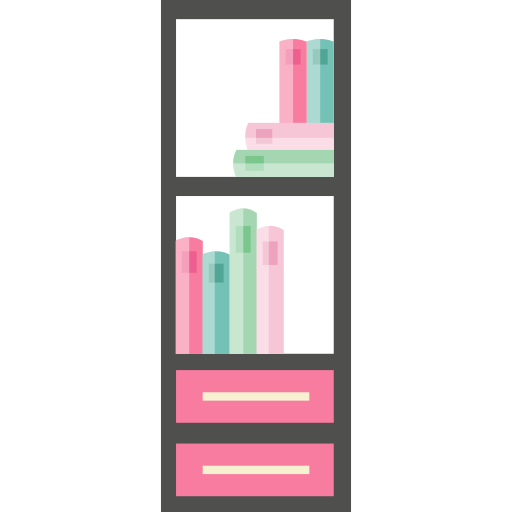 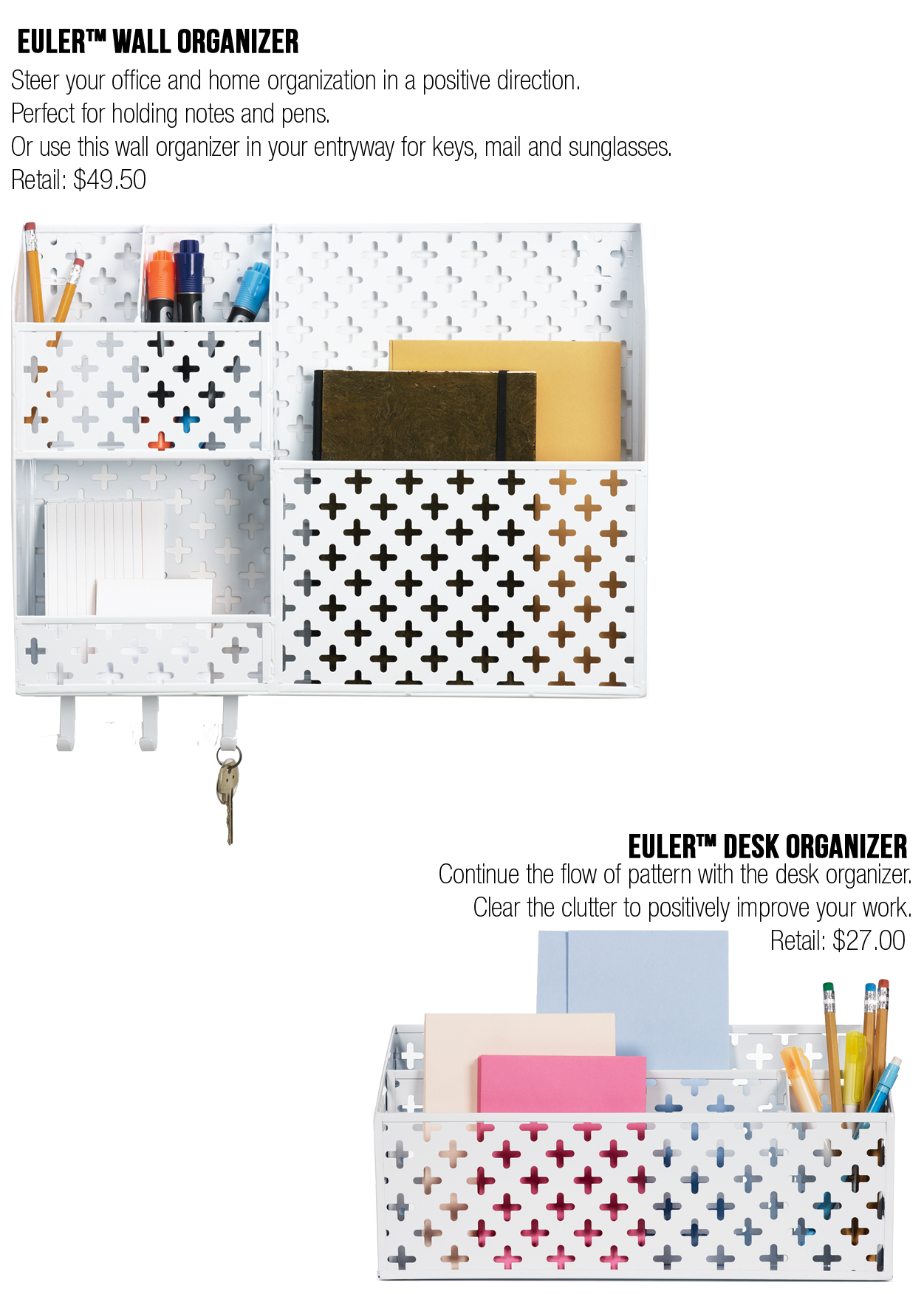 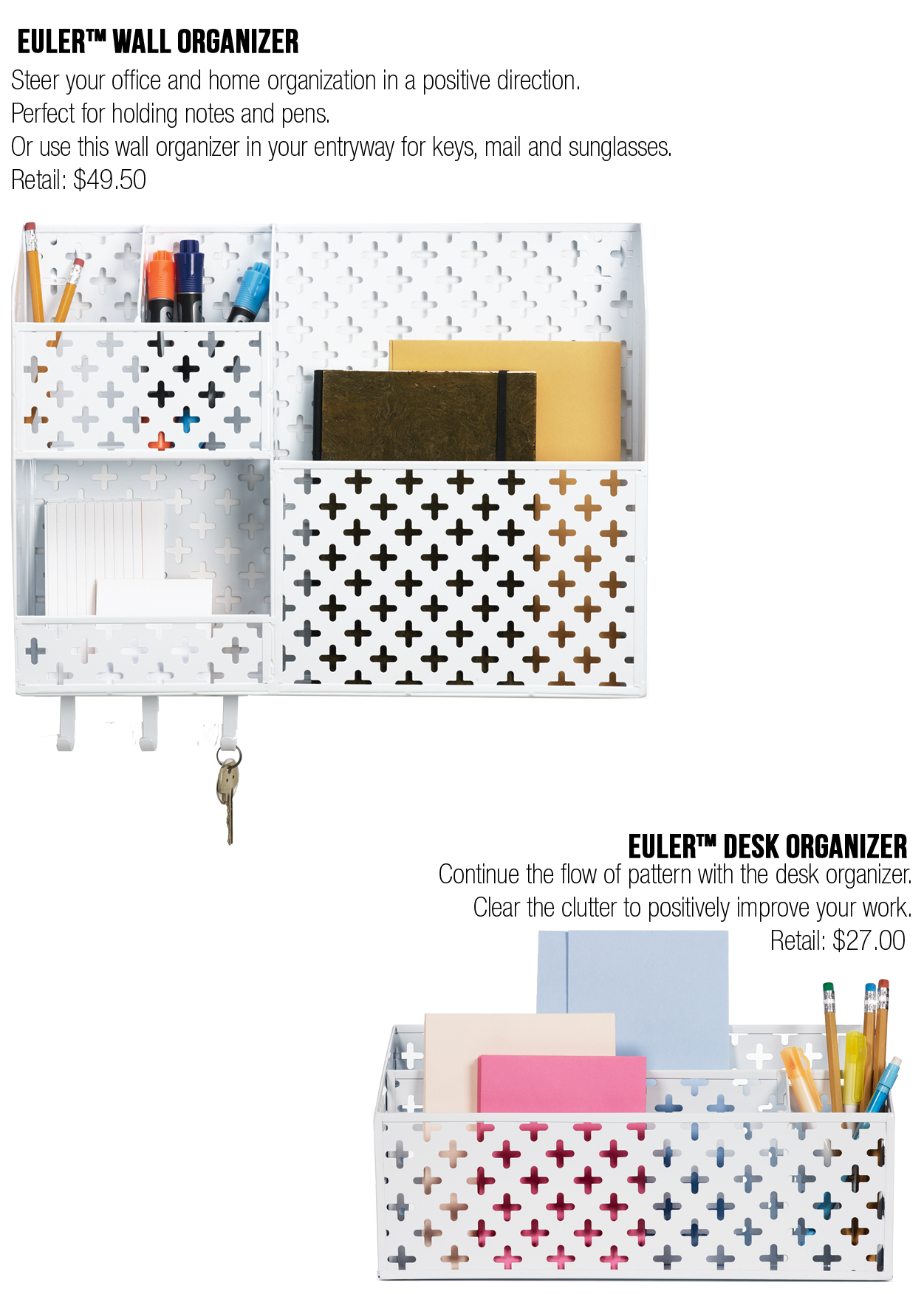 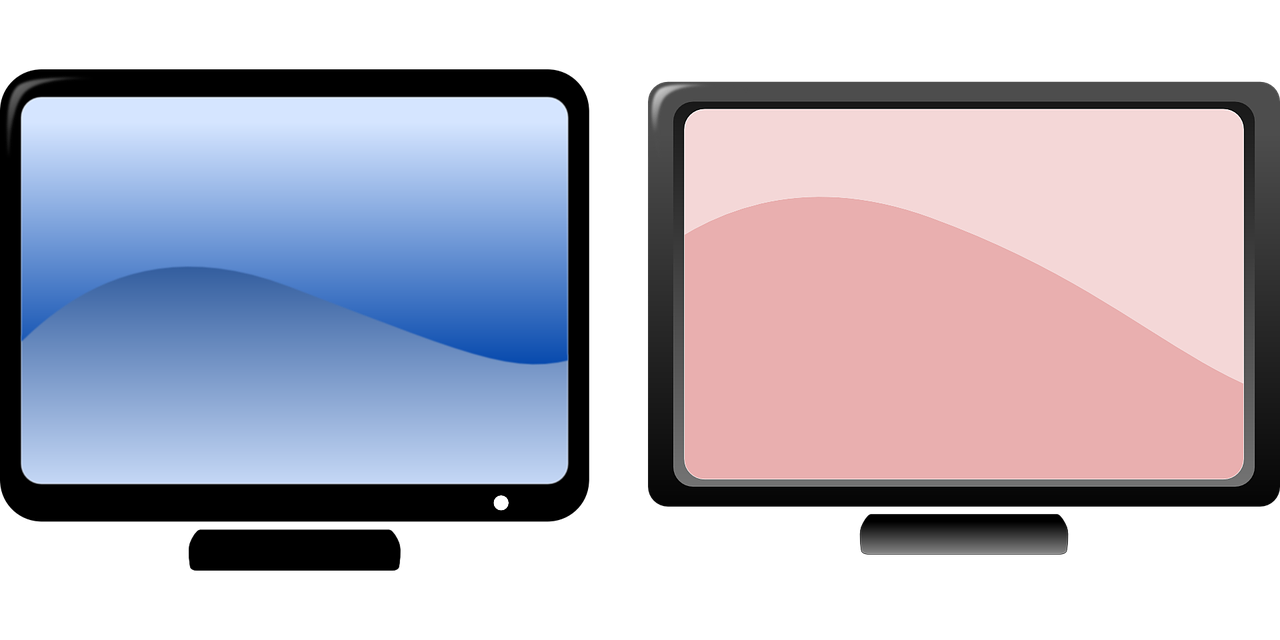 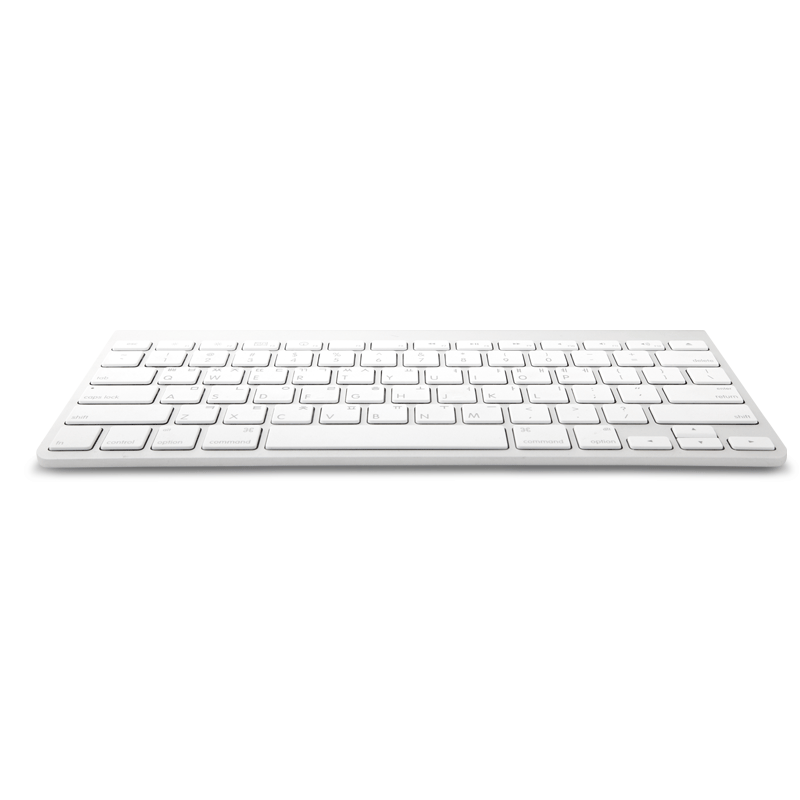 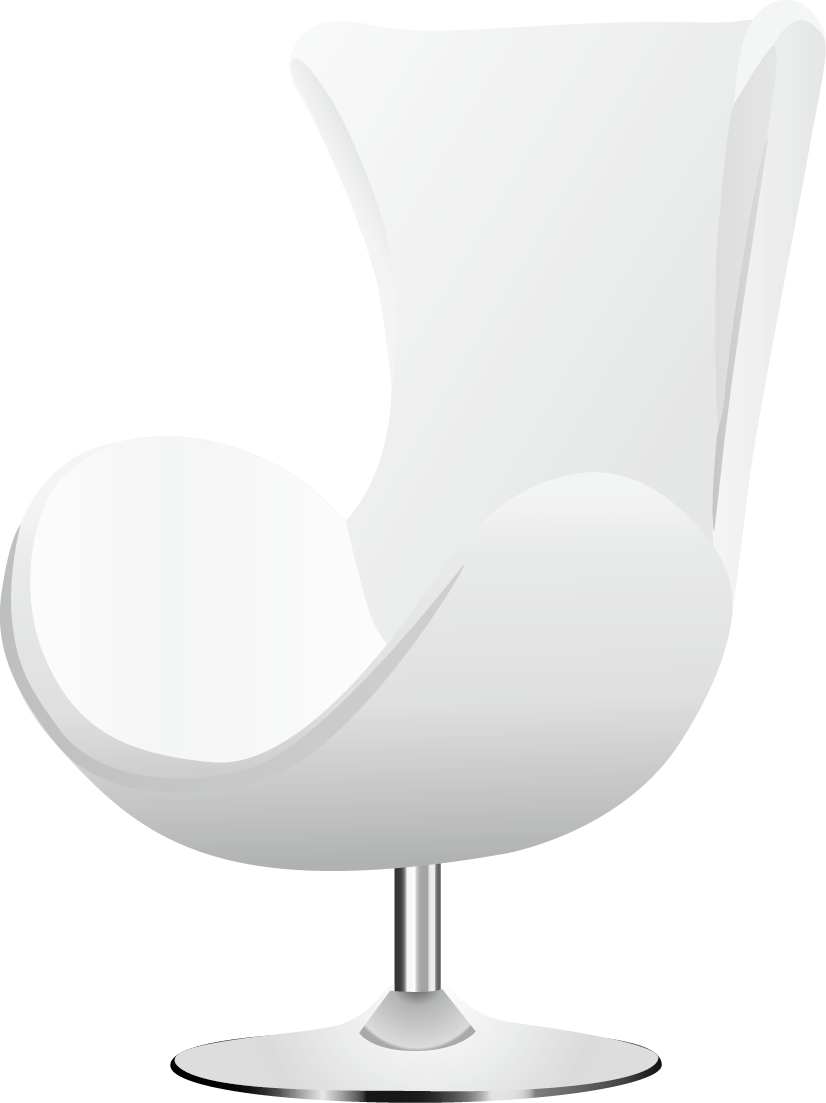 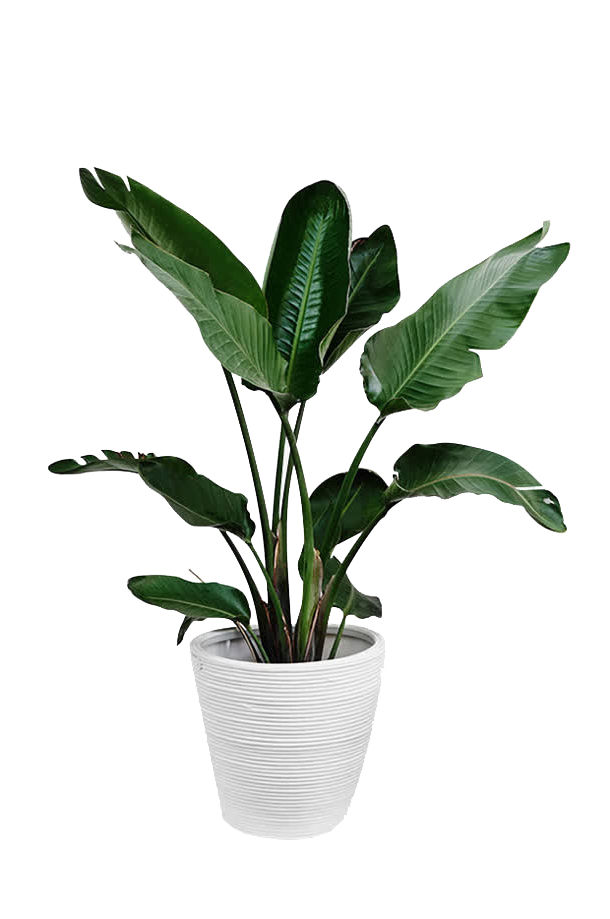 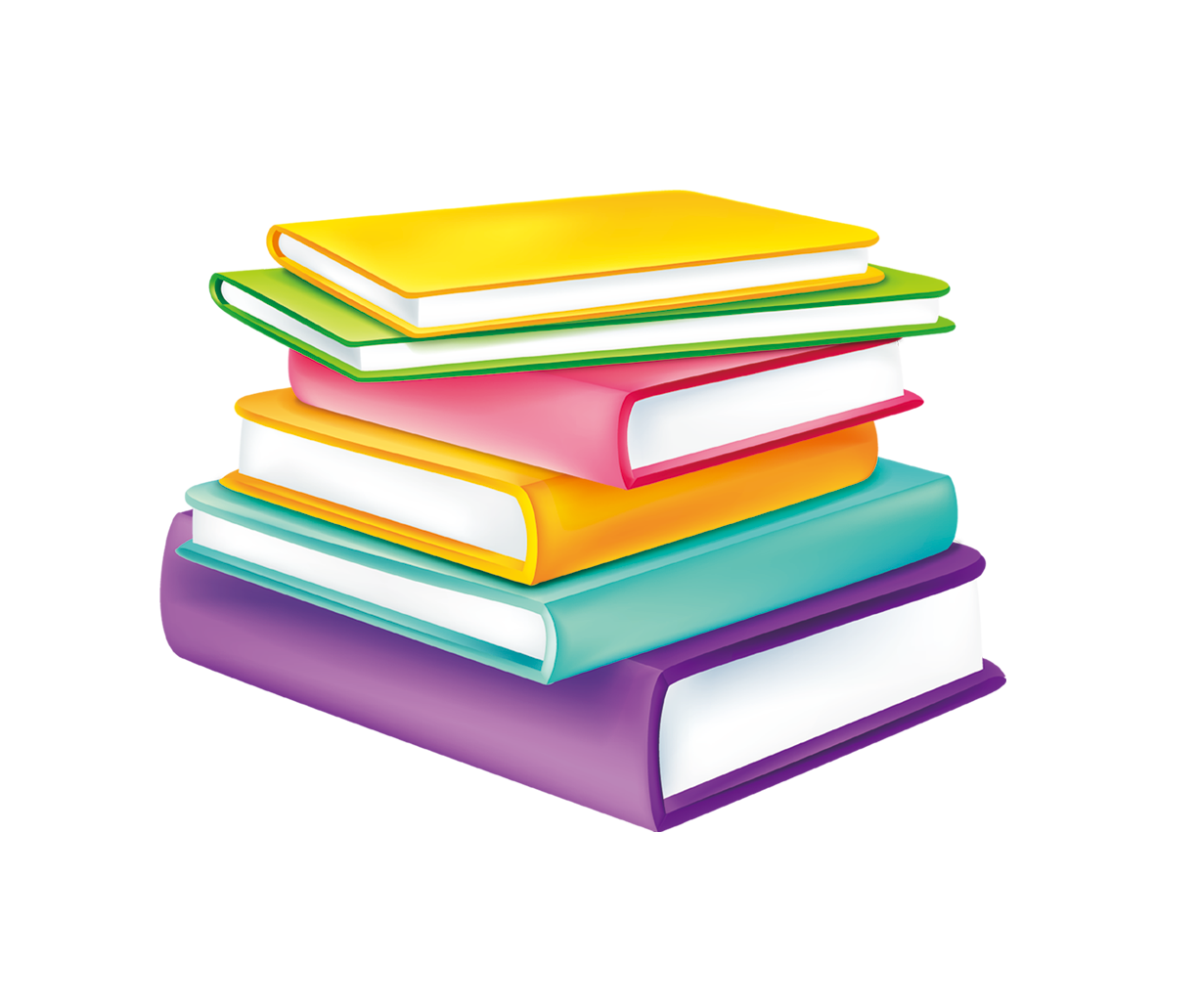 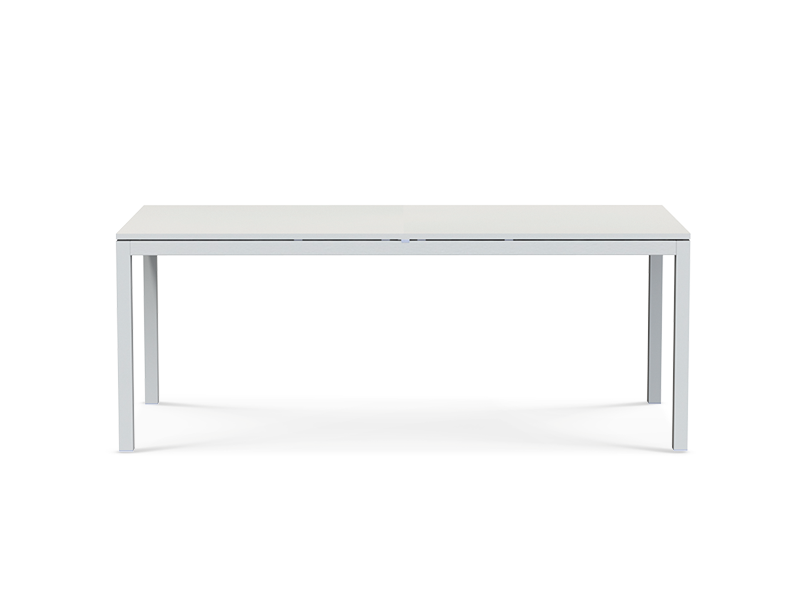 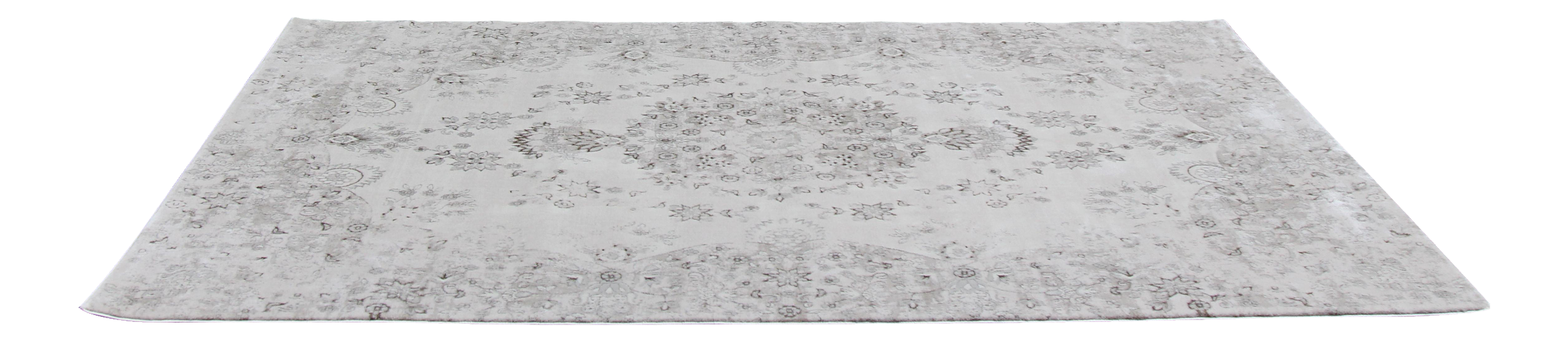 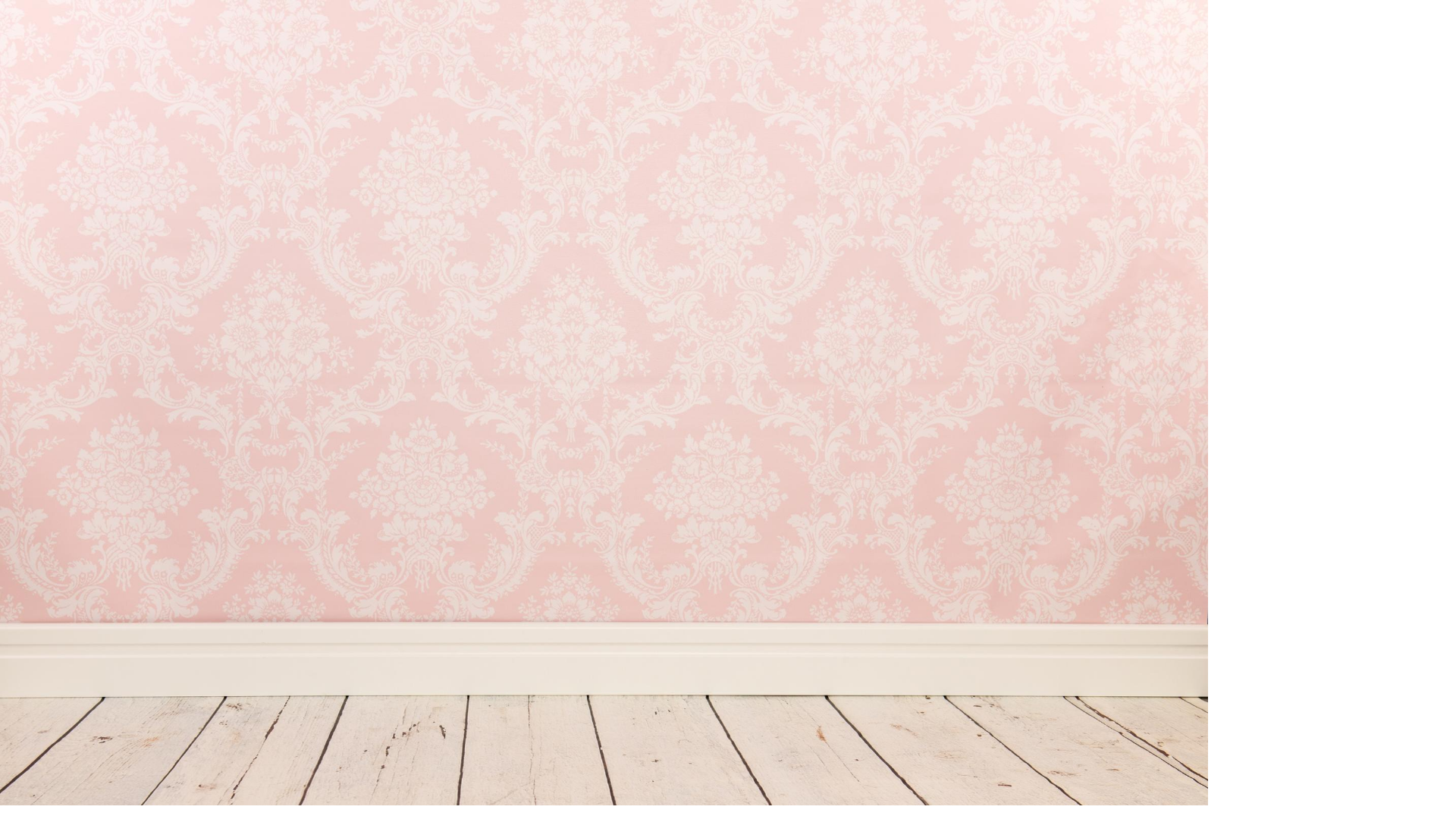 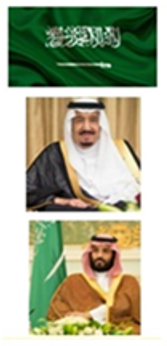 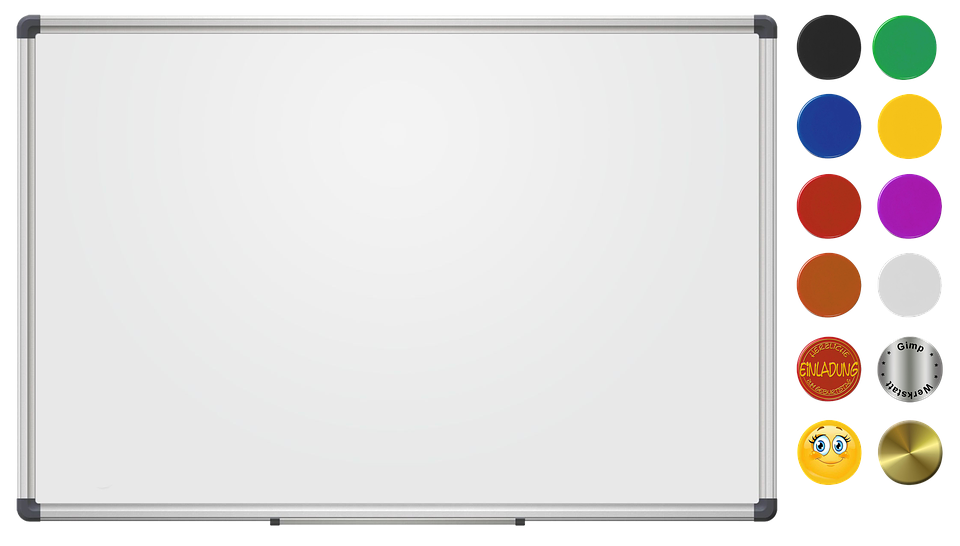 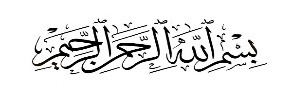 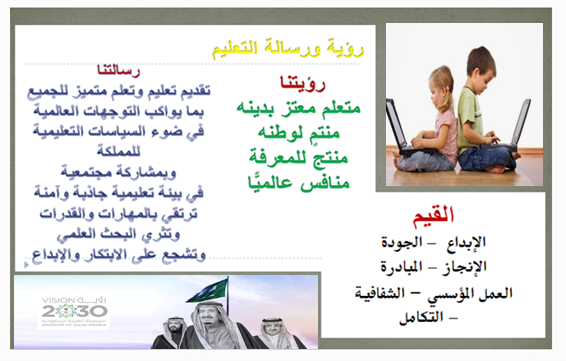 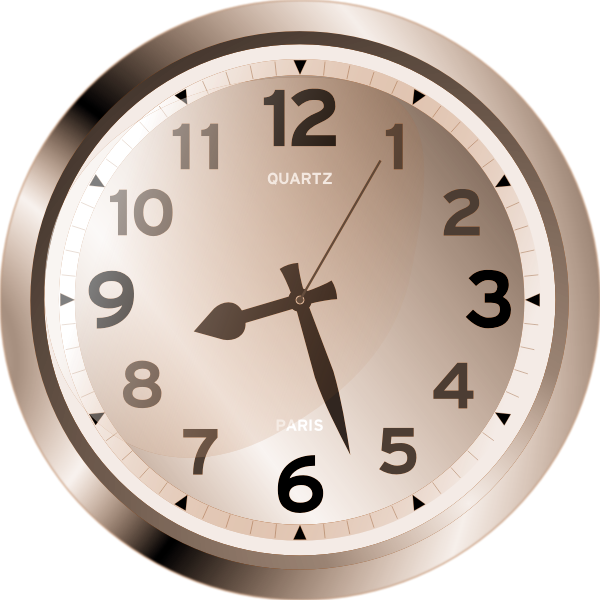 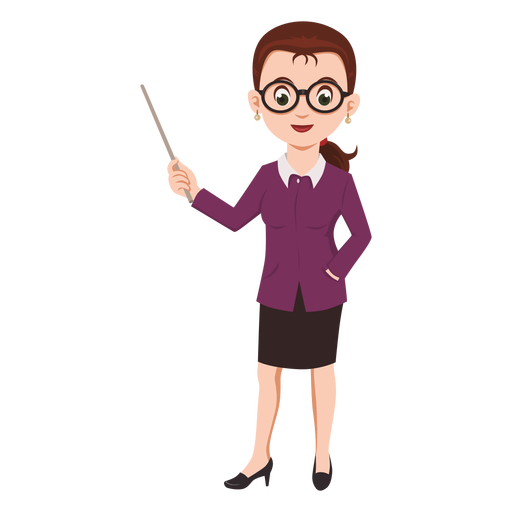 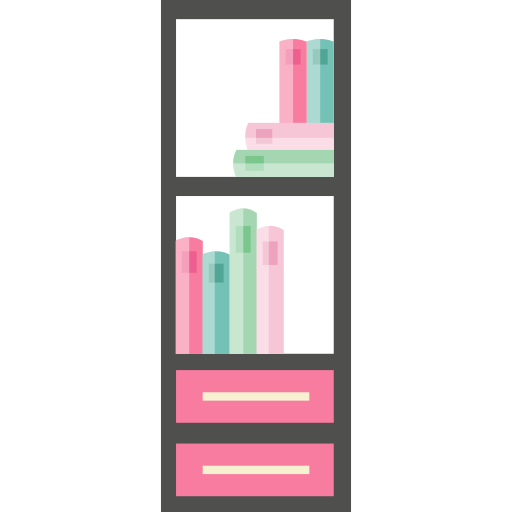 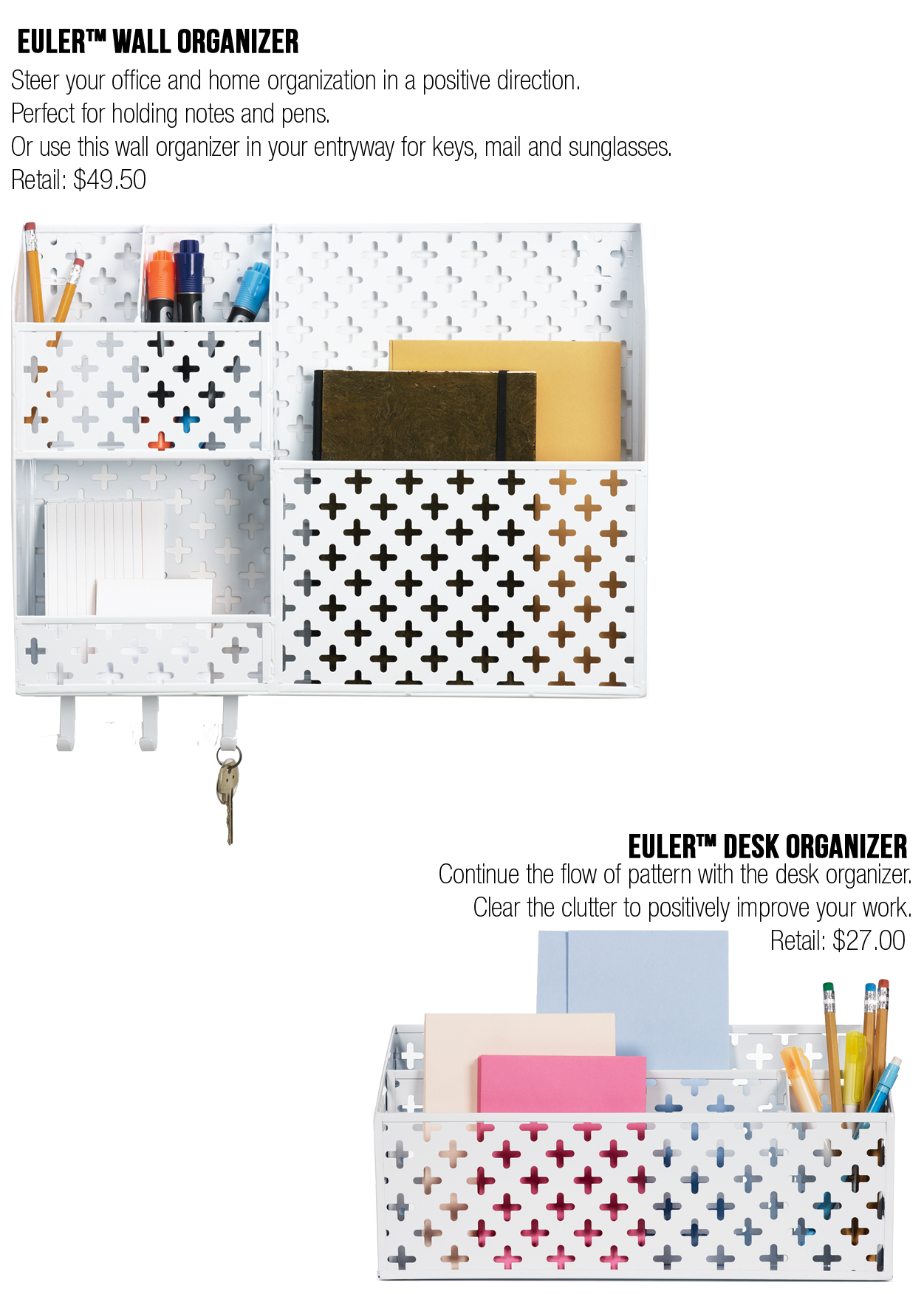 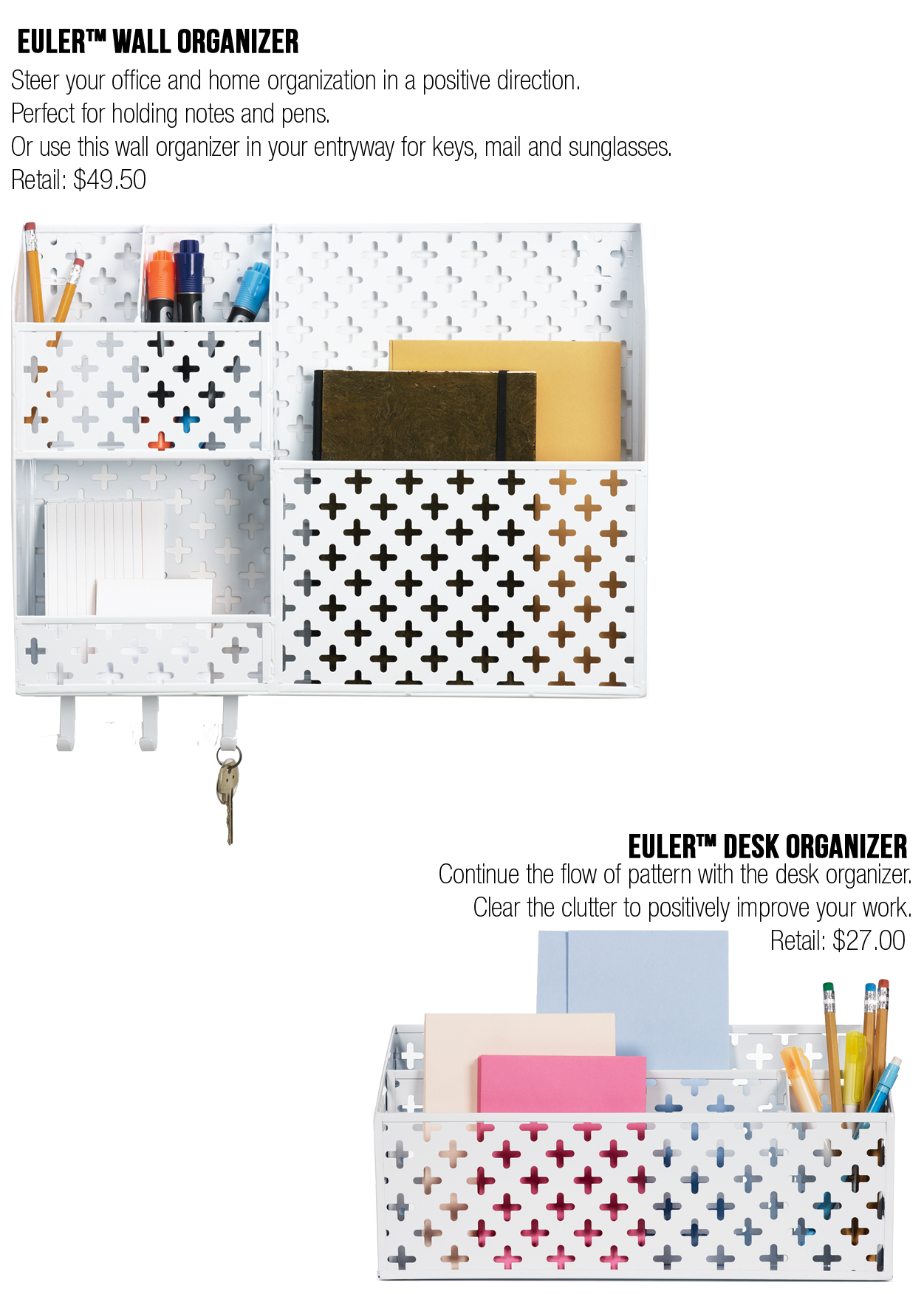 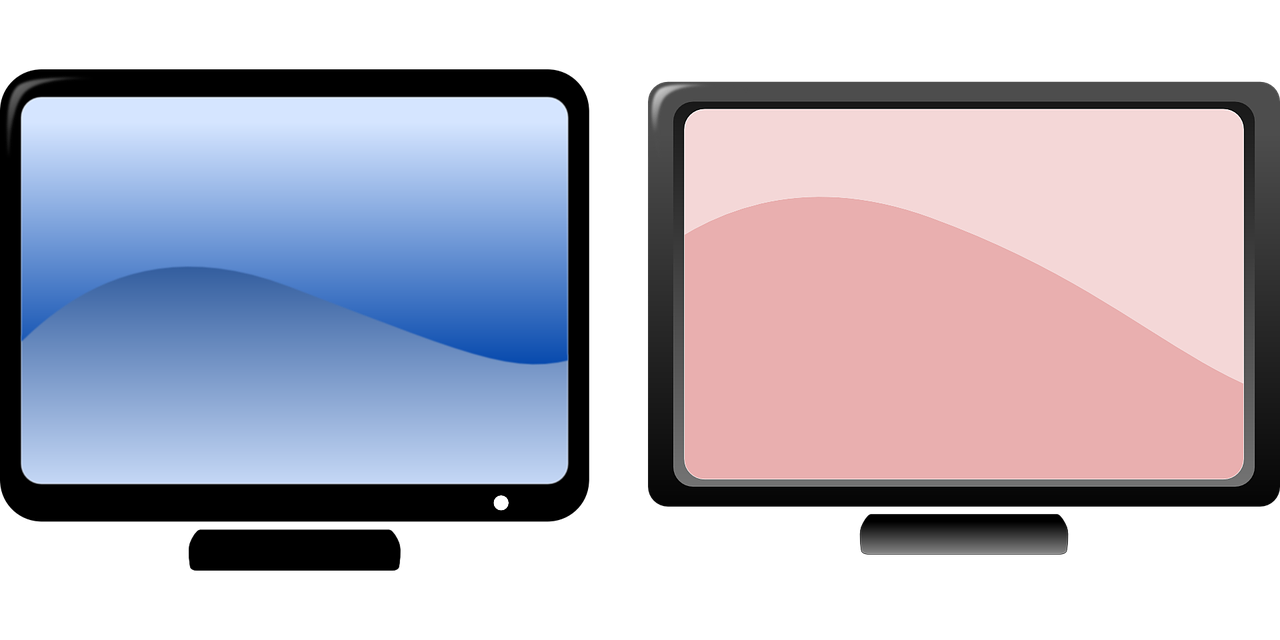 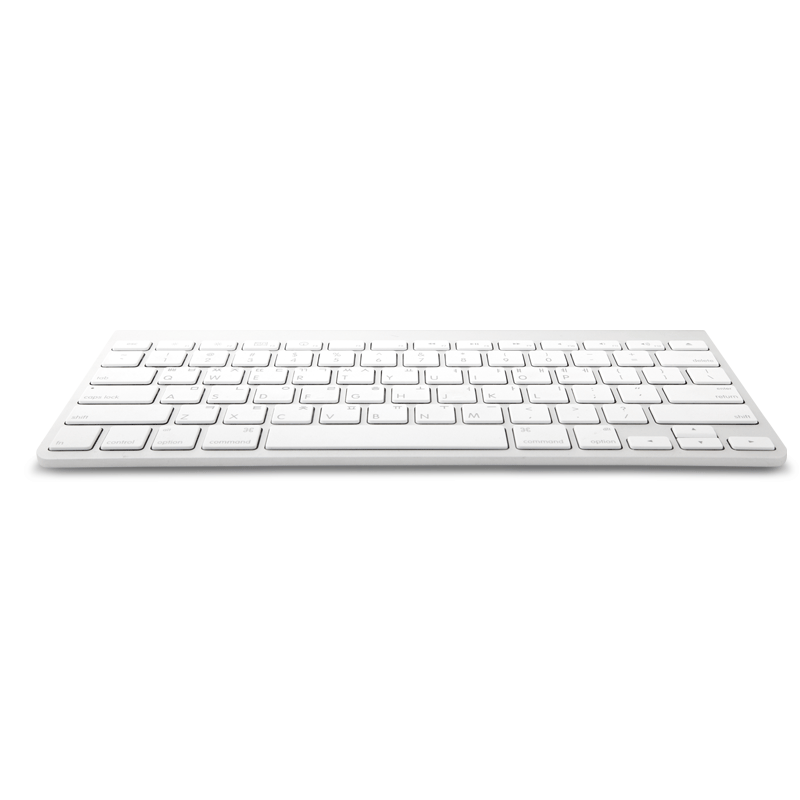 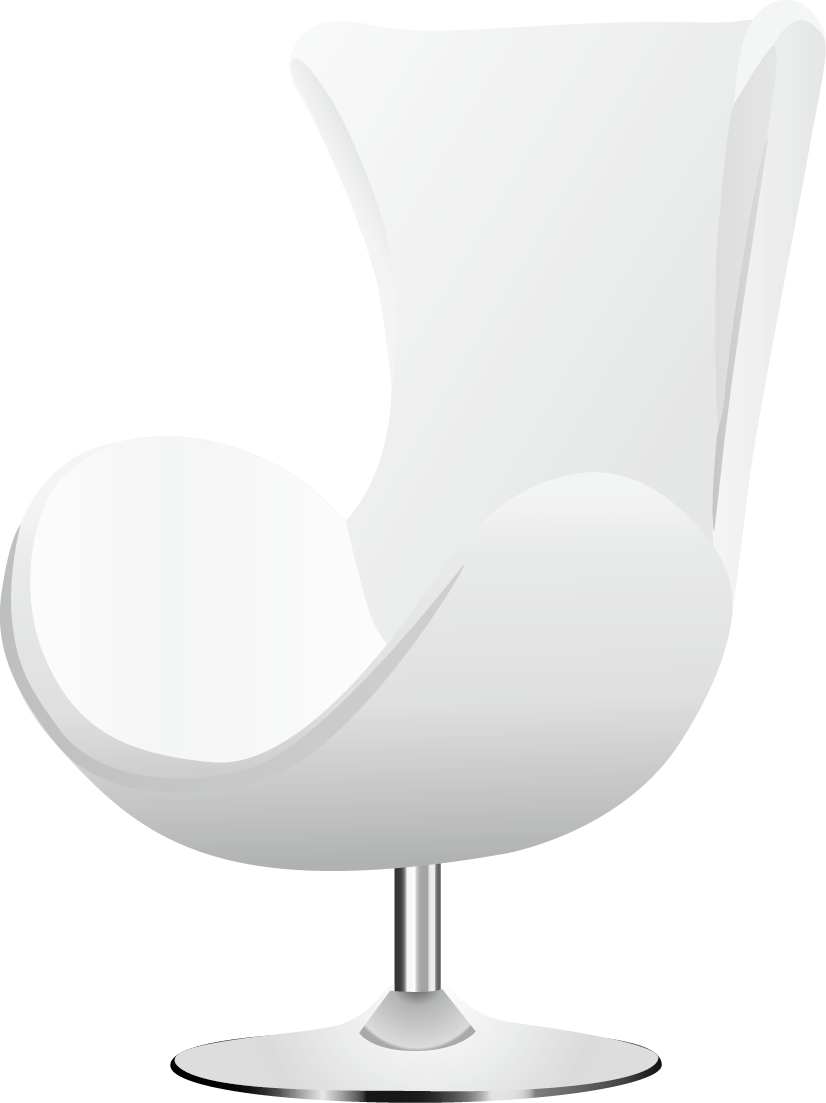 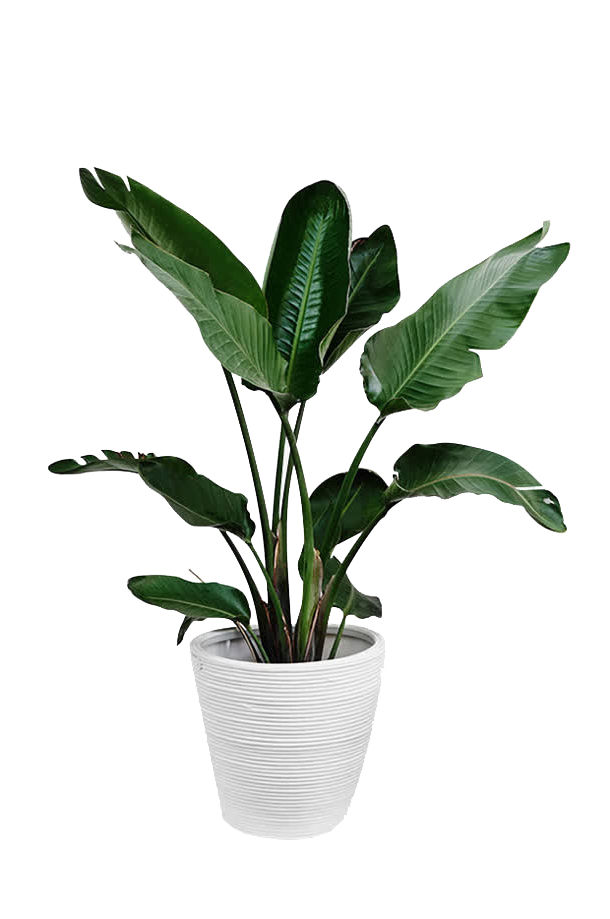 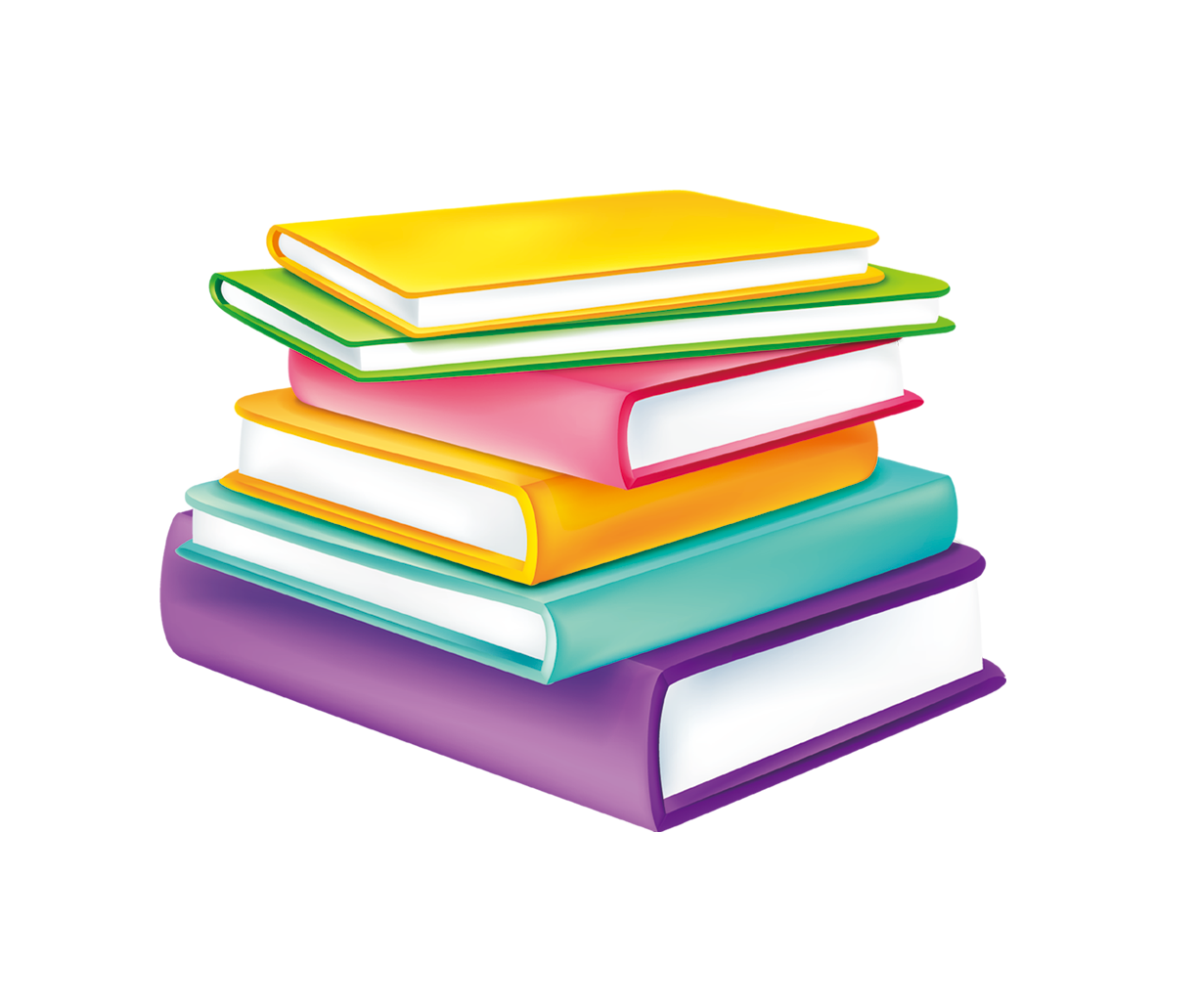 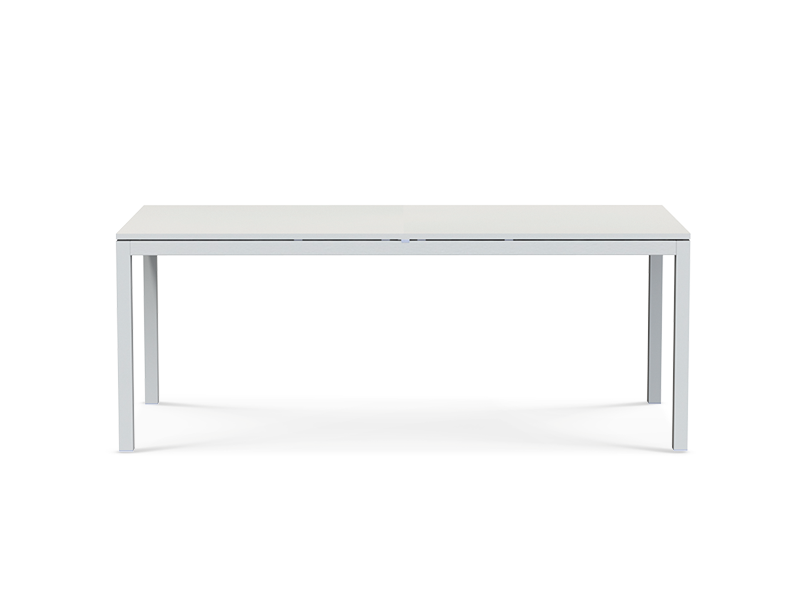 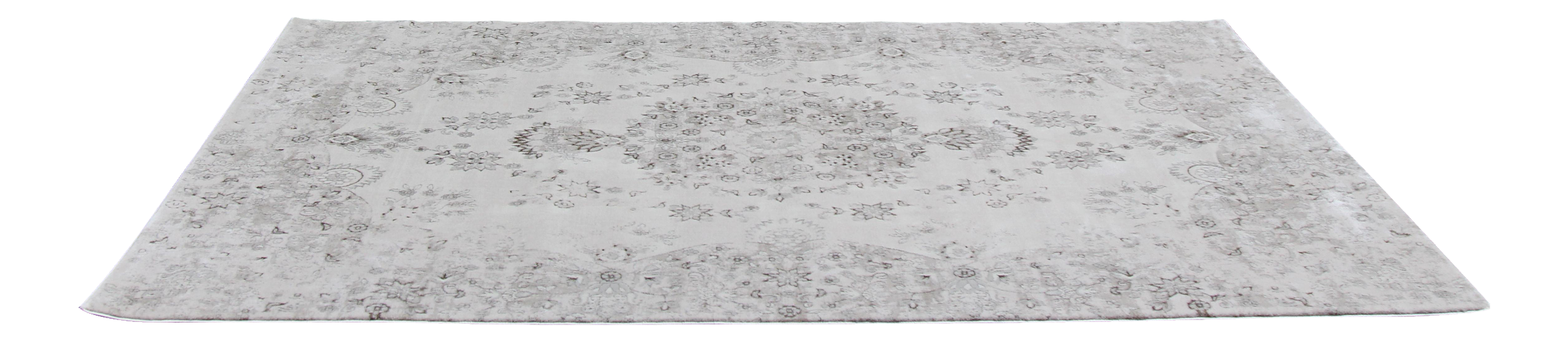 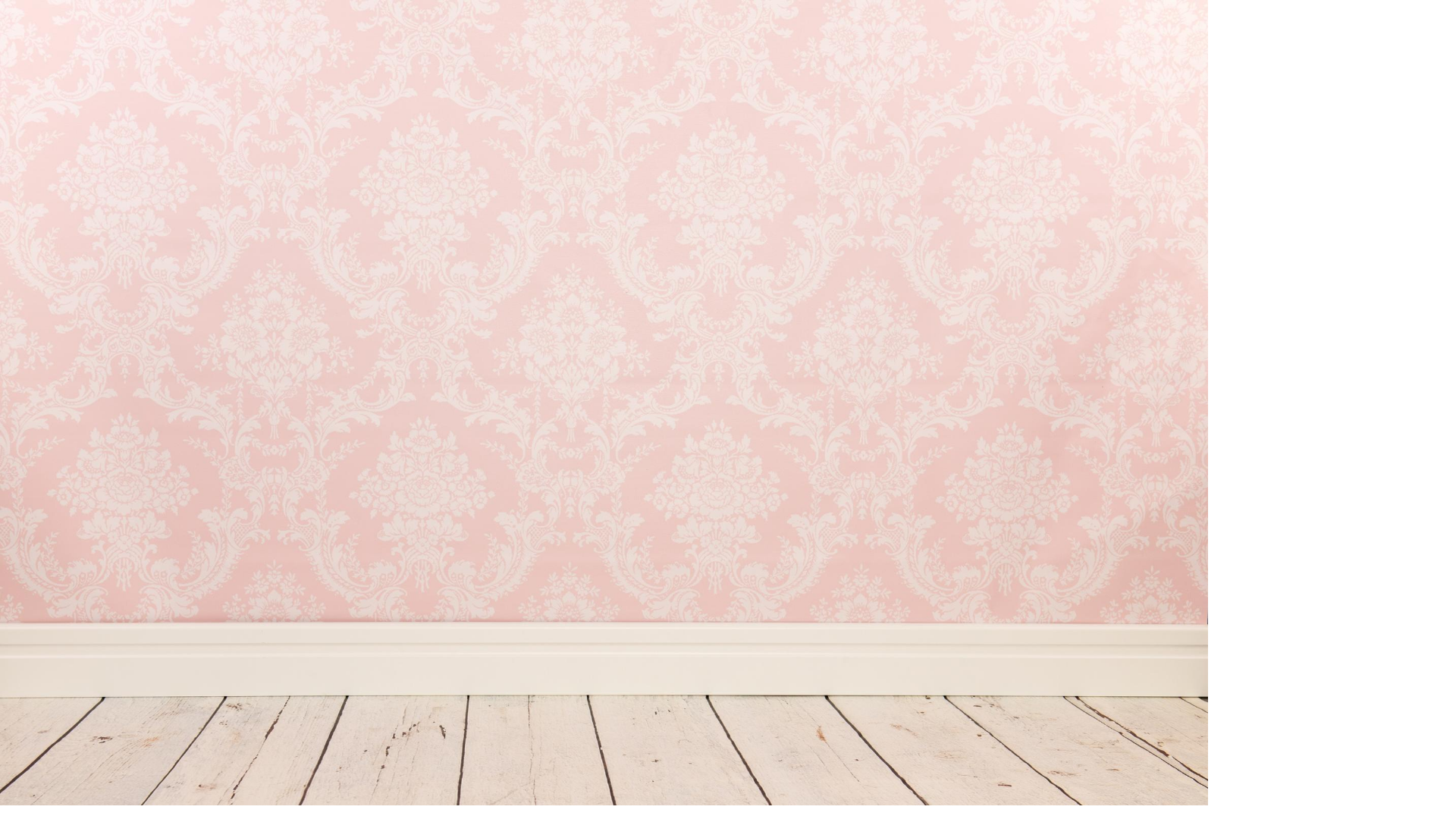 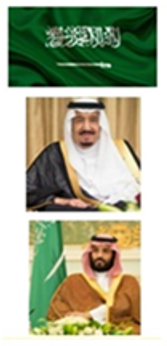 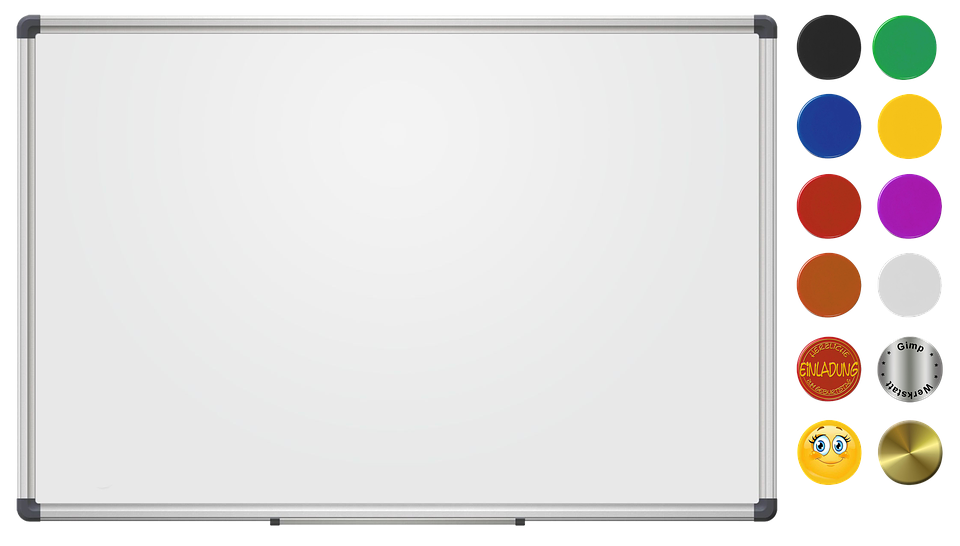 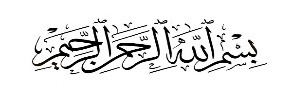 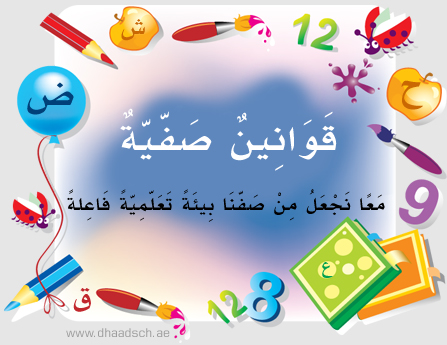 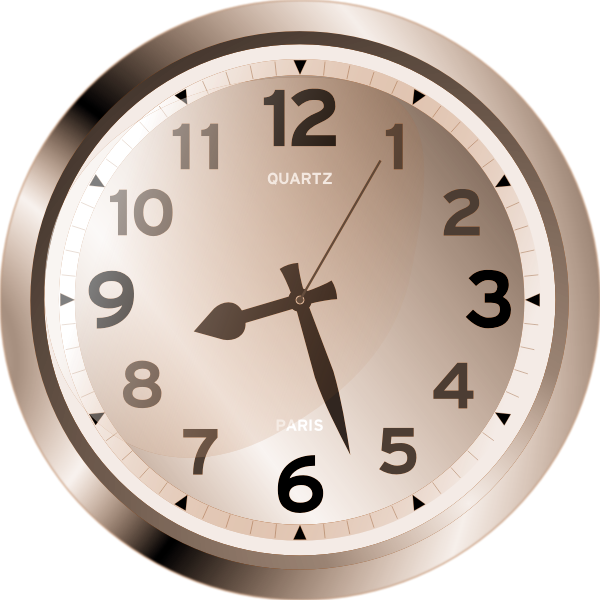 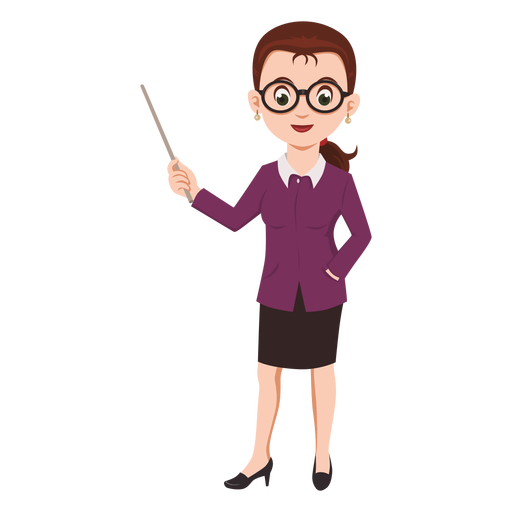 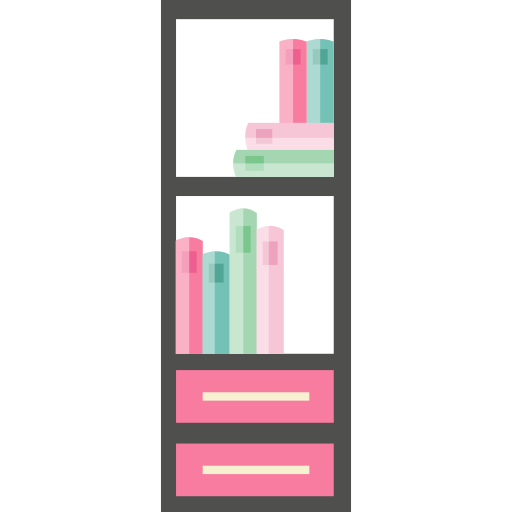 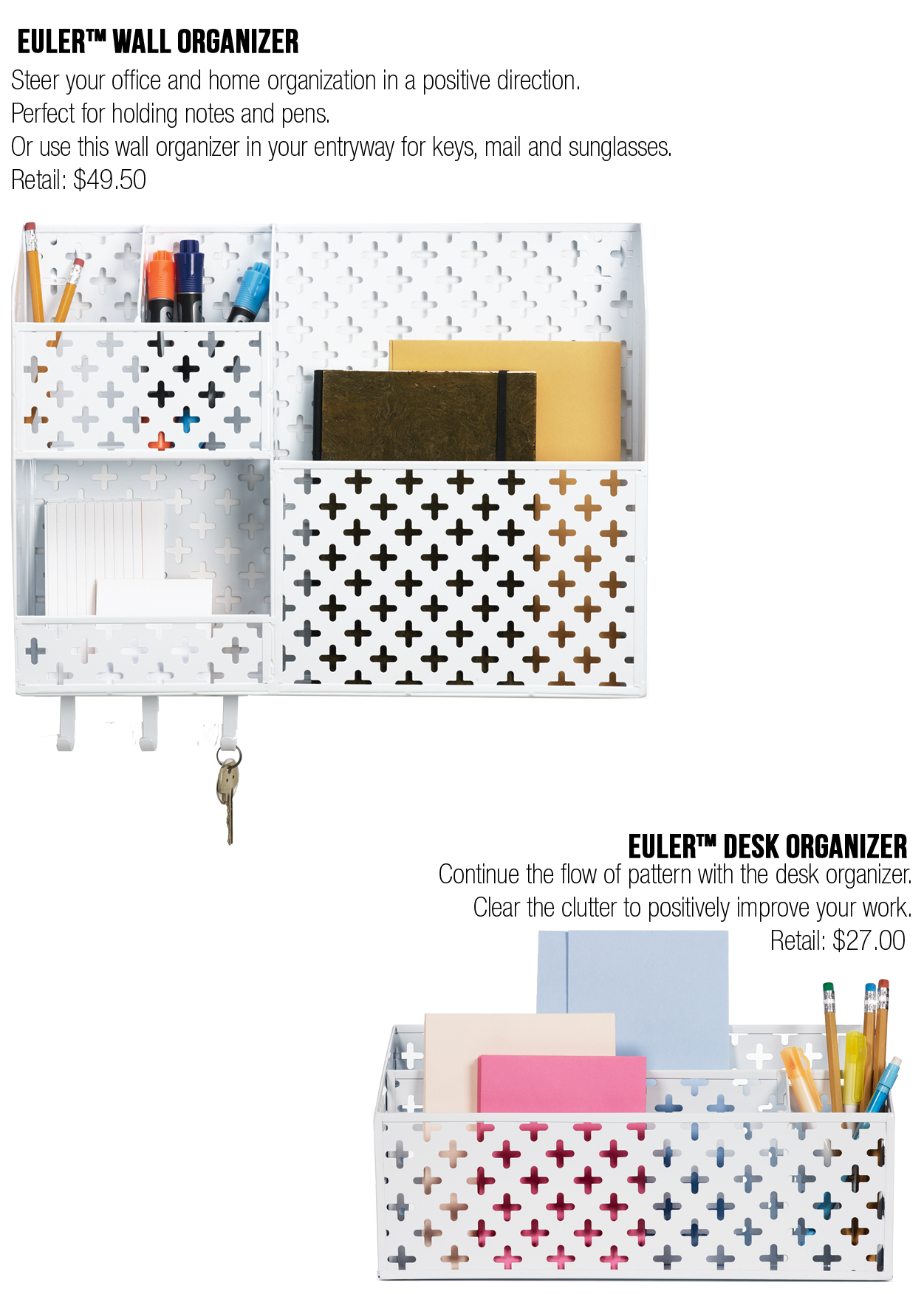 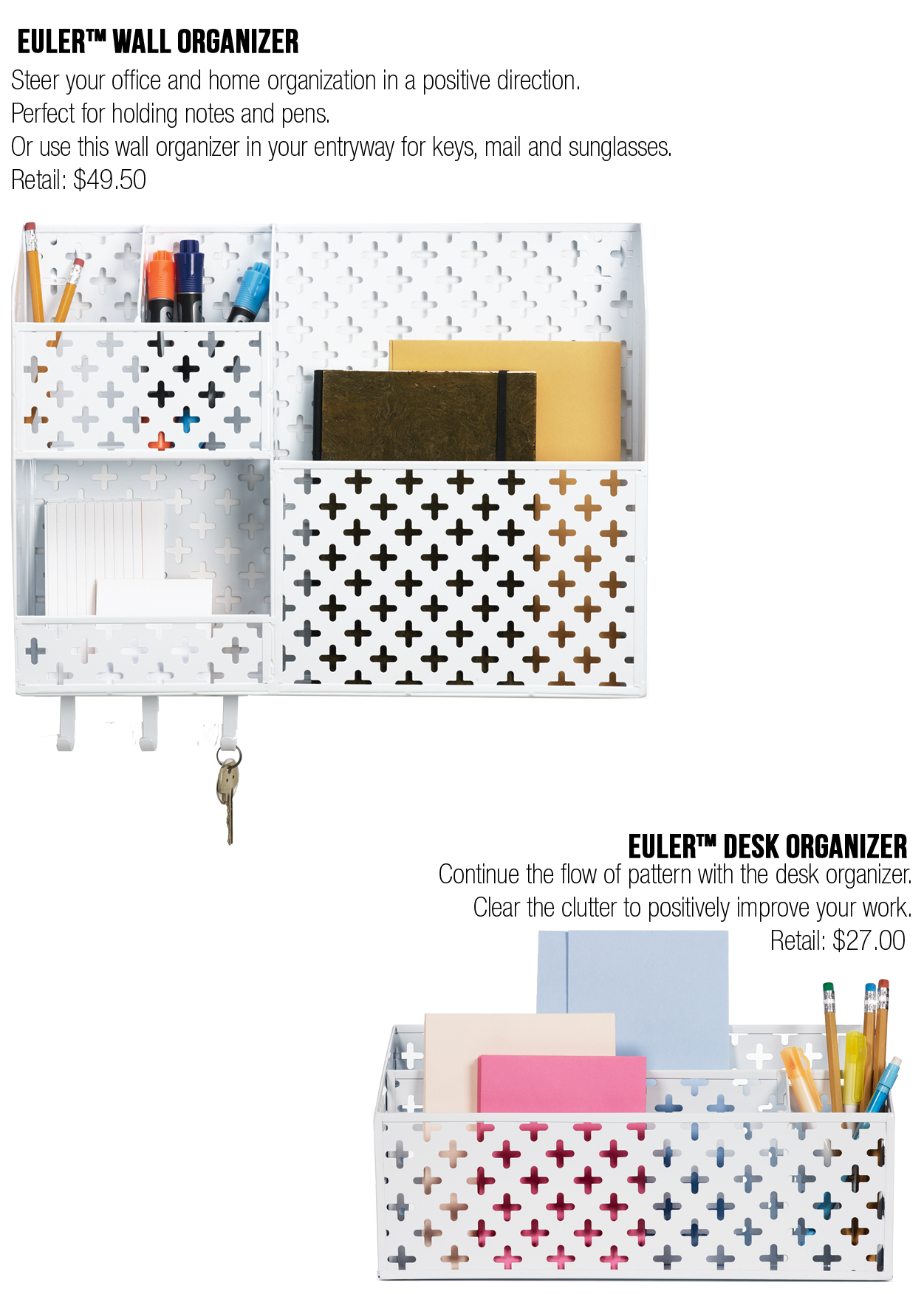 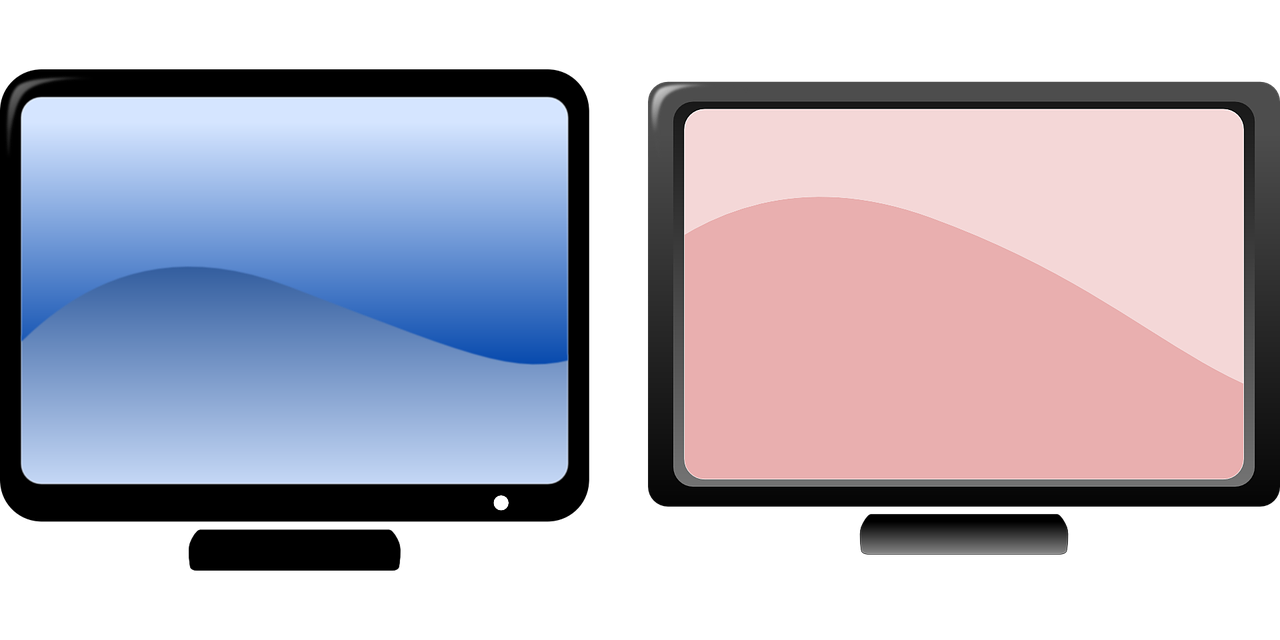 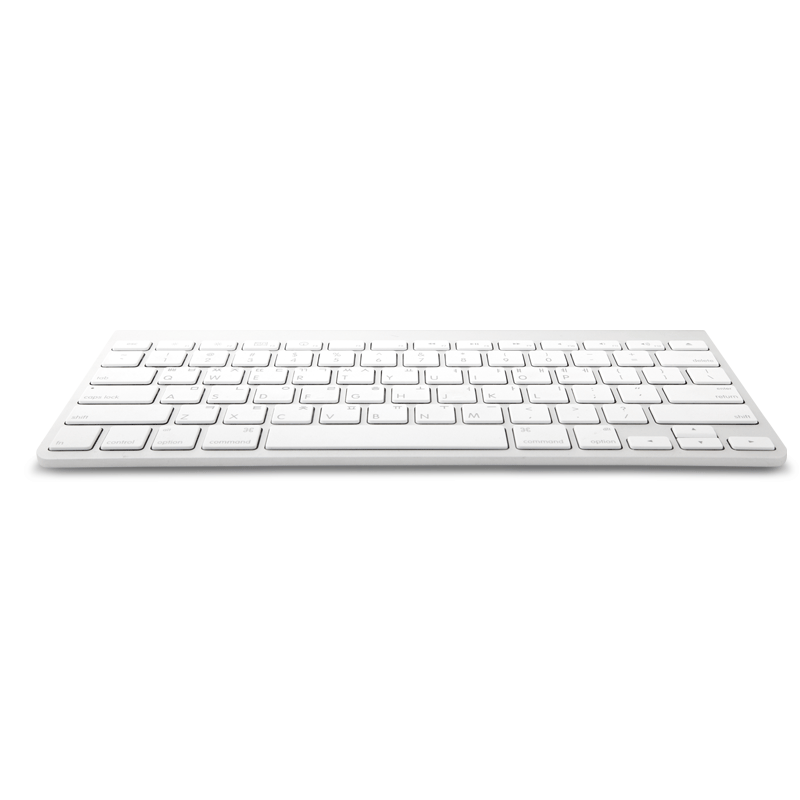 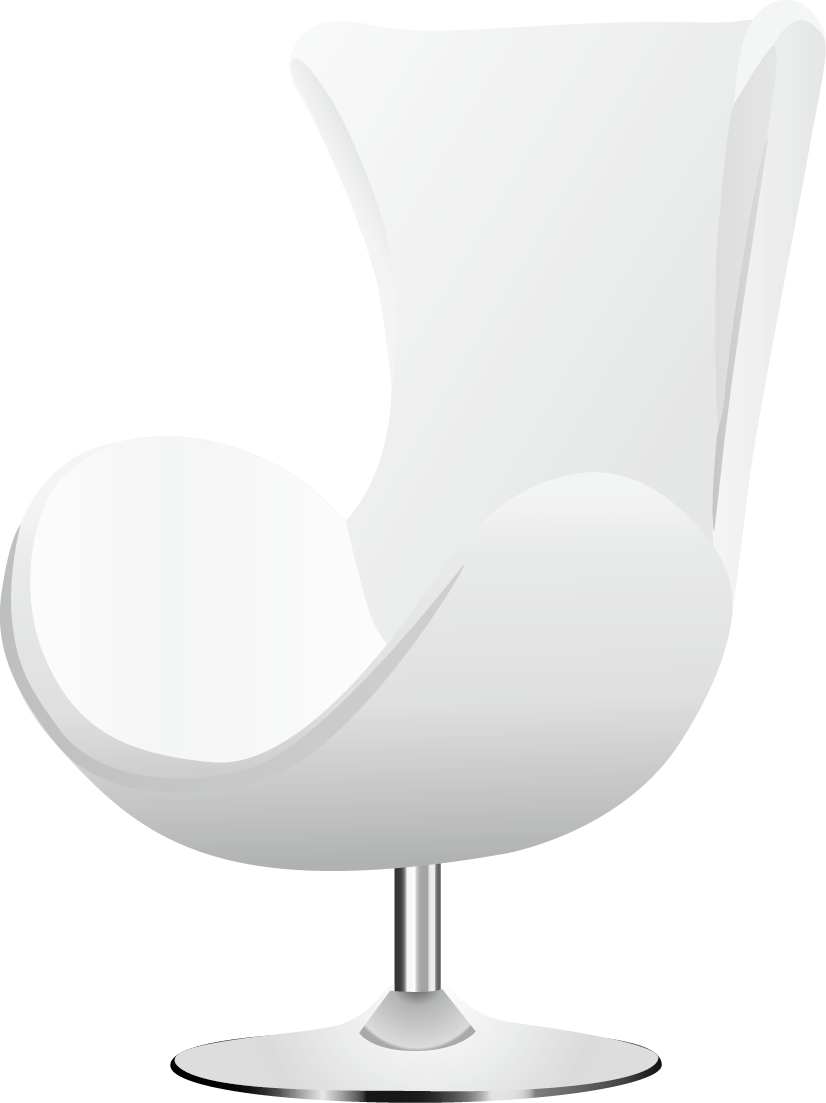 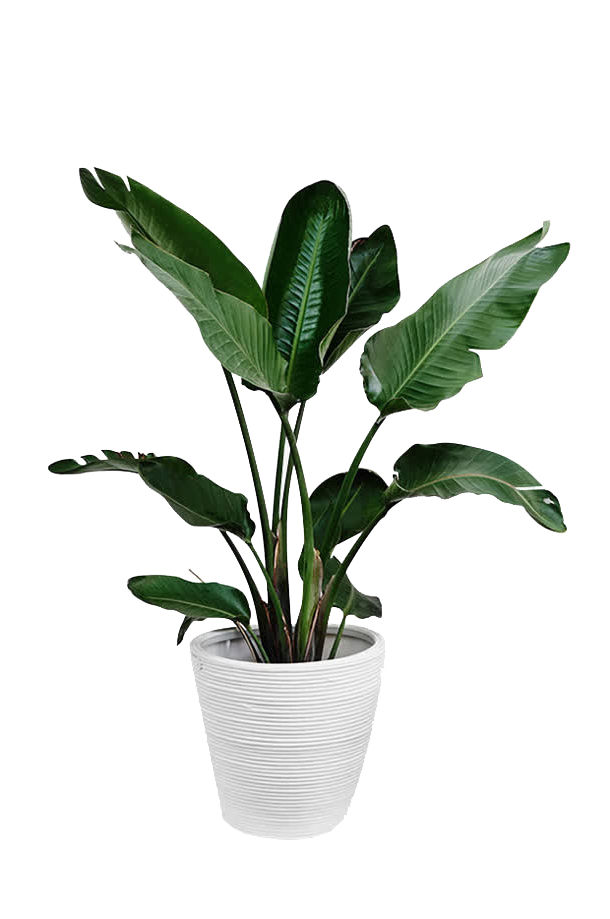 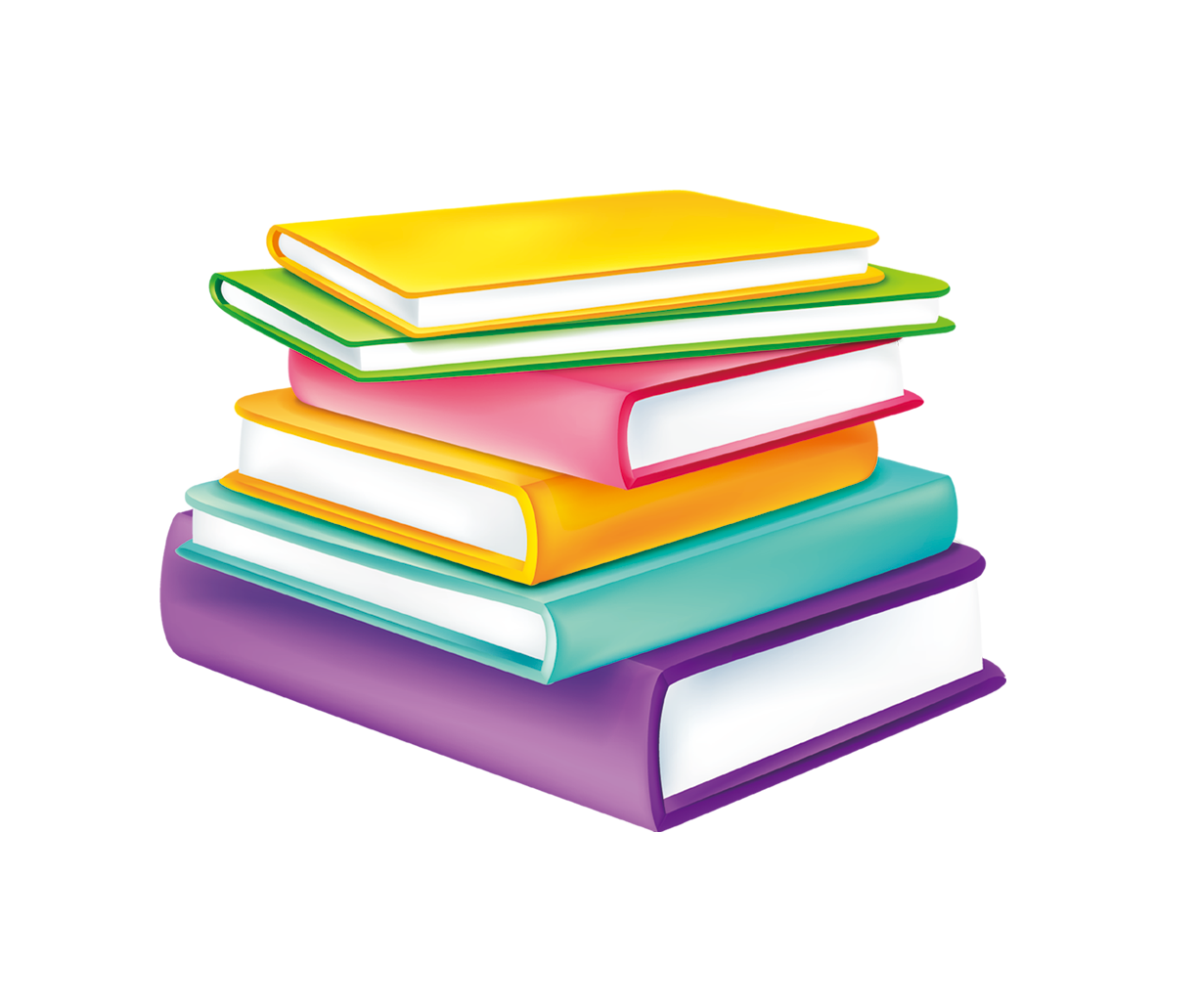 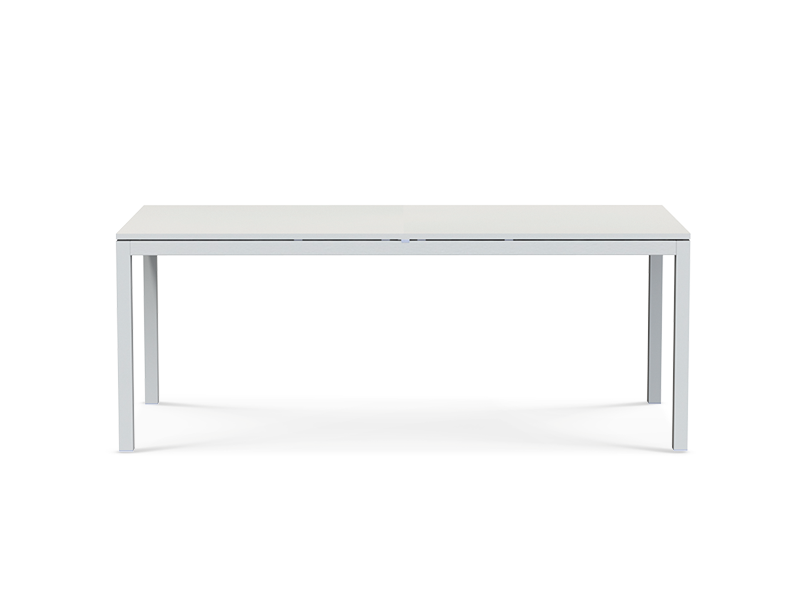 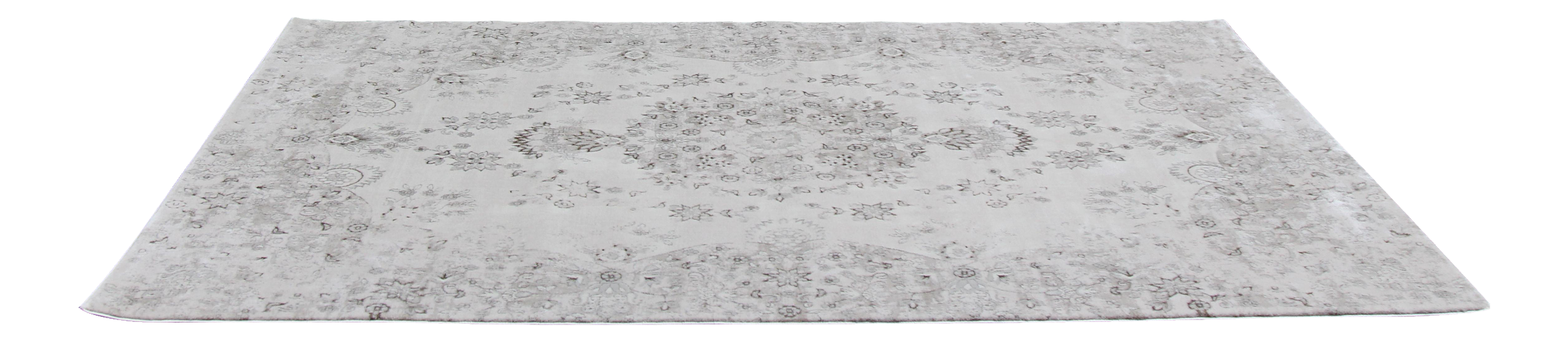 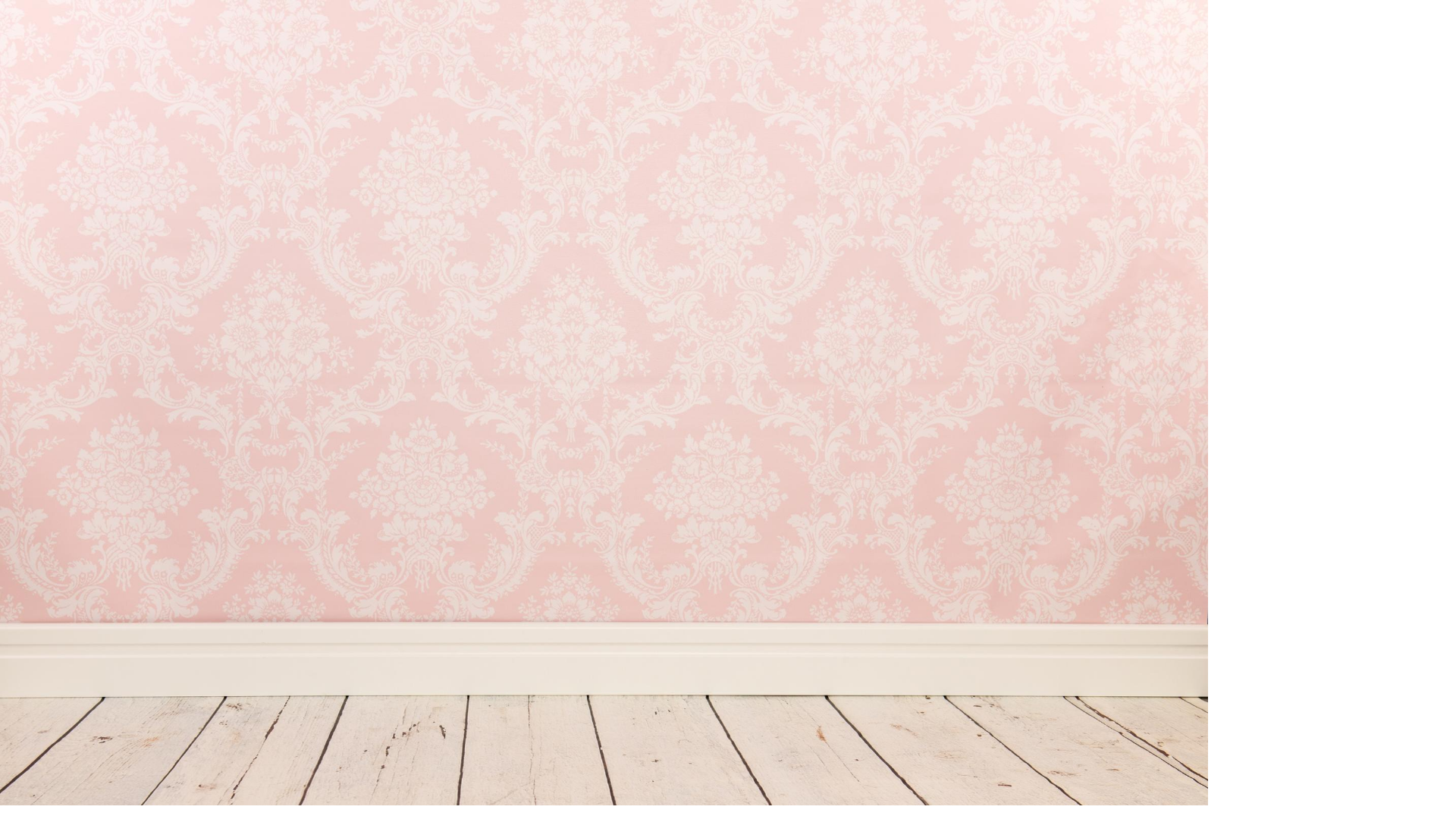 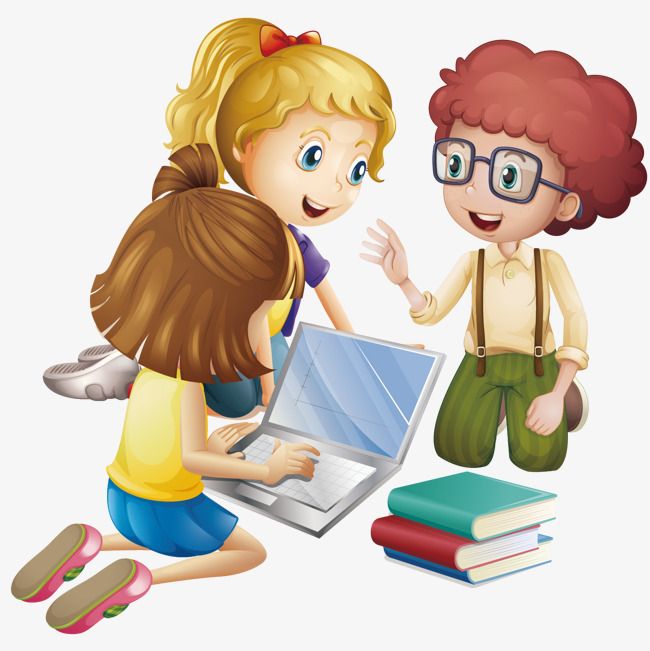 من تذكرنا
 بدرسنا السابق
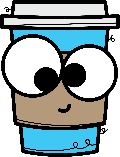 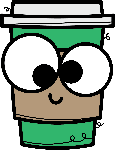 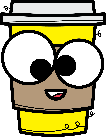 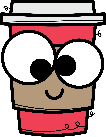 نشاط
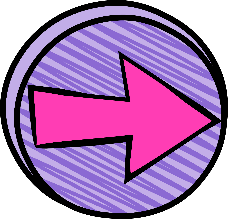 ما ناتج الجمع التالي ؟
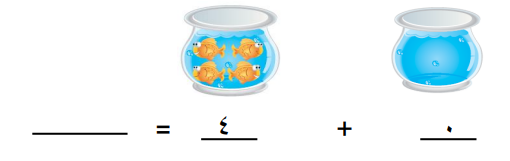 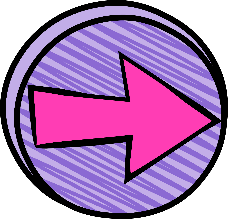 ما ناتج الجمع التالي ؟
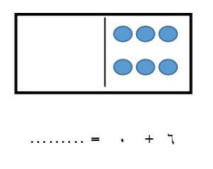 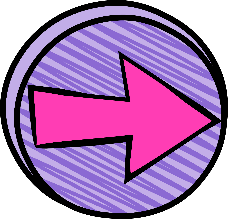 مثلي عملية الجمع التالية .
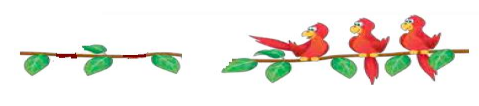 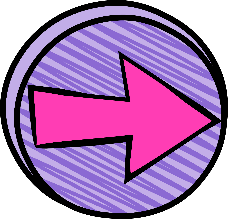 لدى محمد أربع كرات 
ولم يشتر أي كرة جديدة 
كم عدد الكرات التي لديه ؟
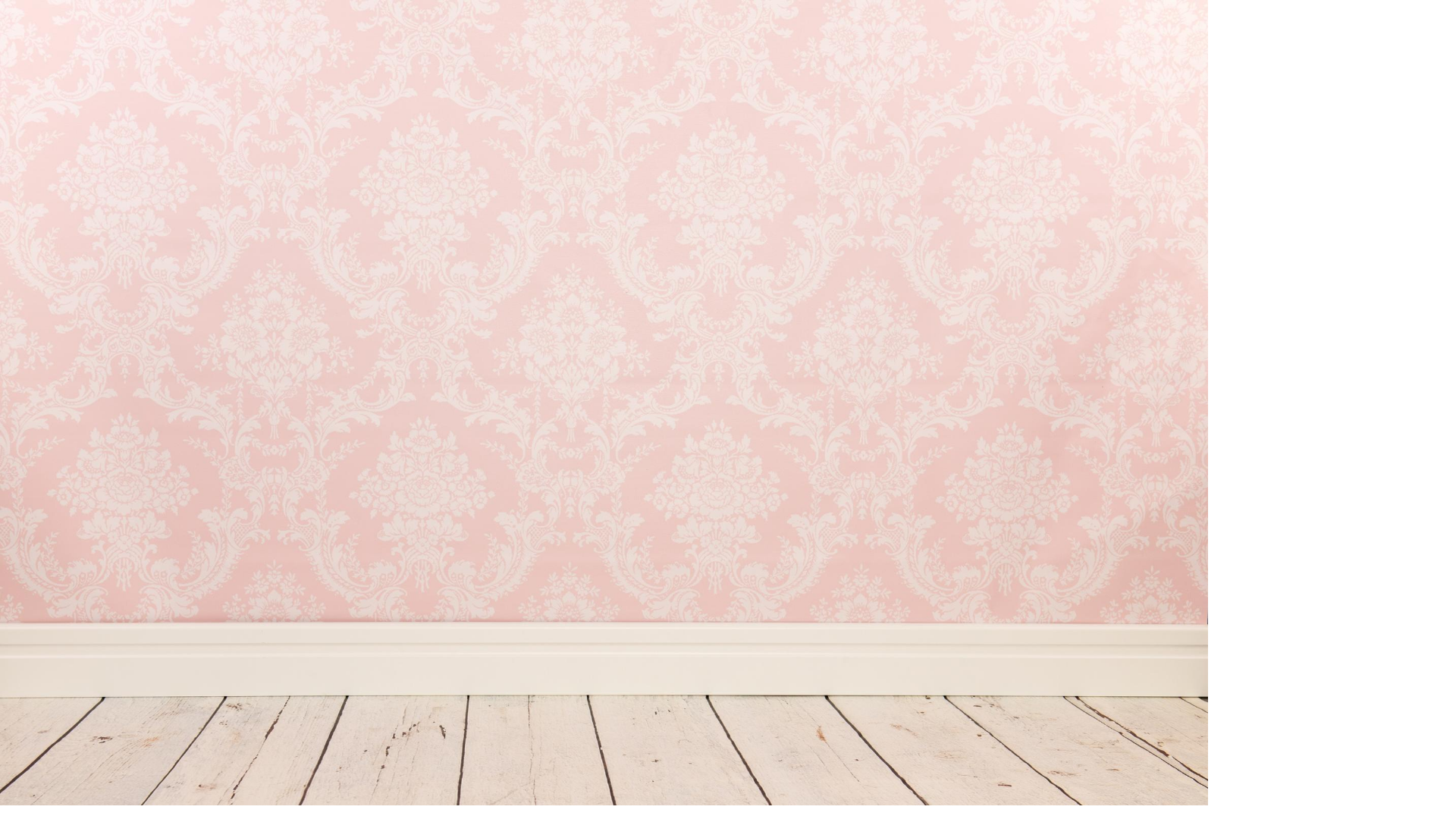 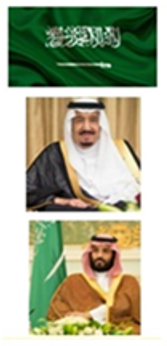 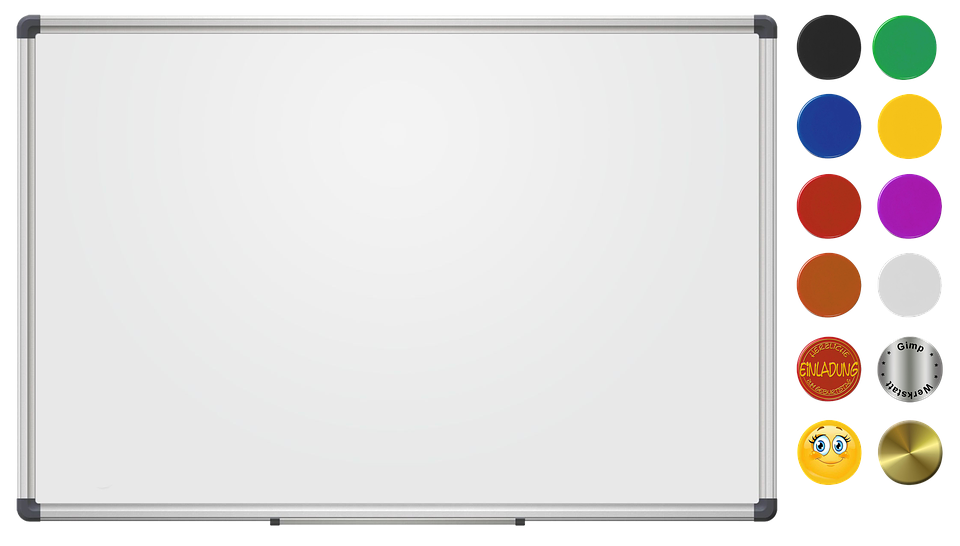 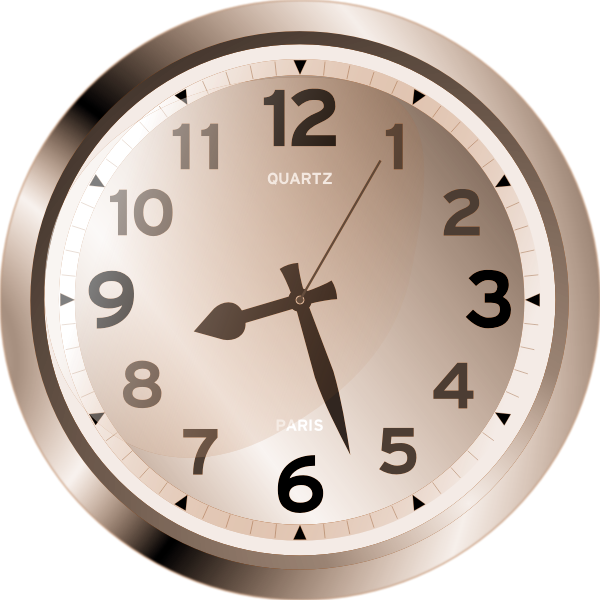 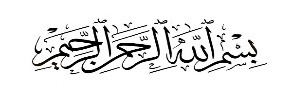 نتابع هذه الوسيلة
 لنتعرف على درسنا
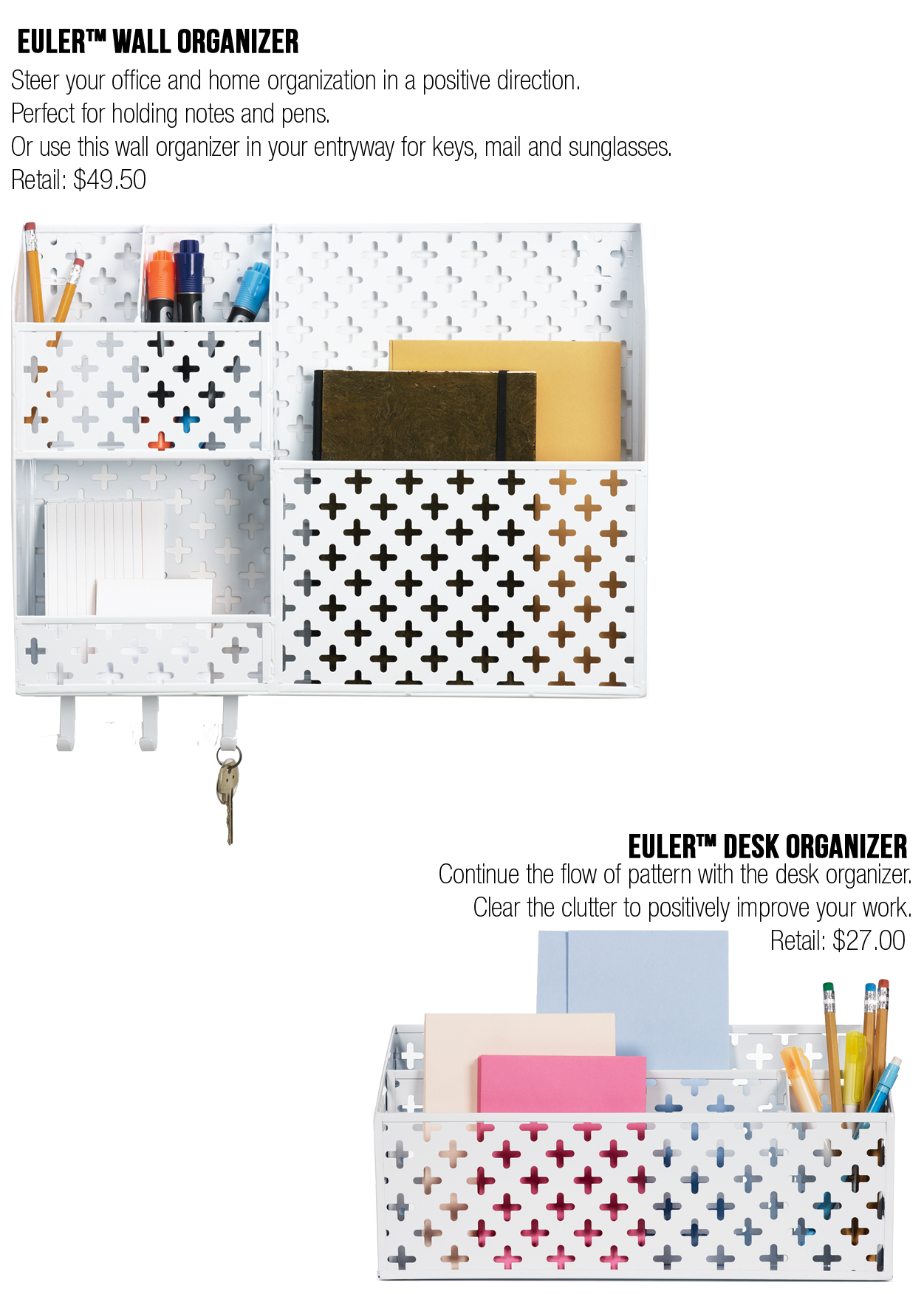 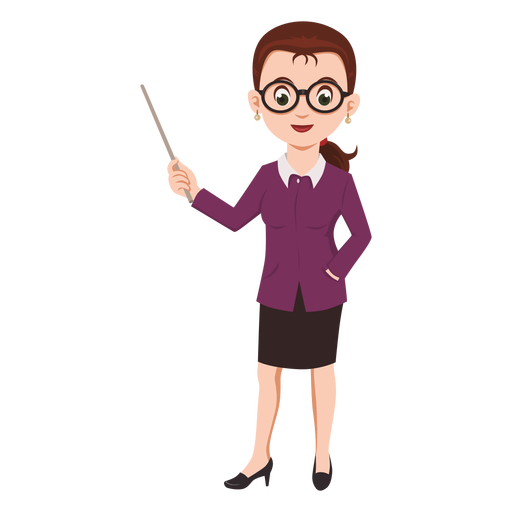 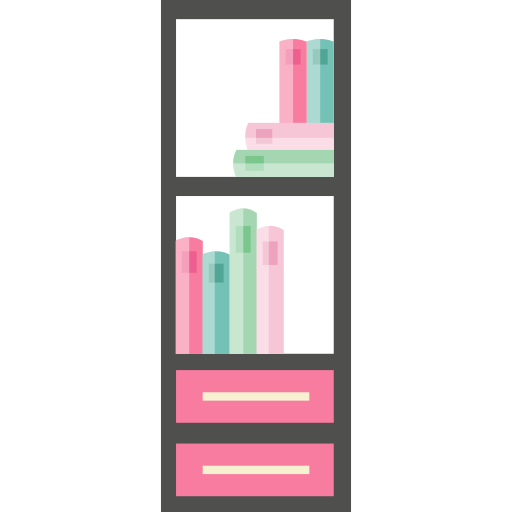 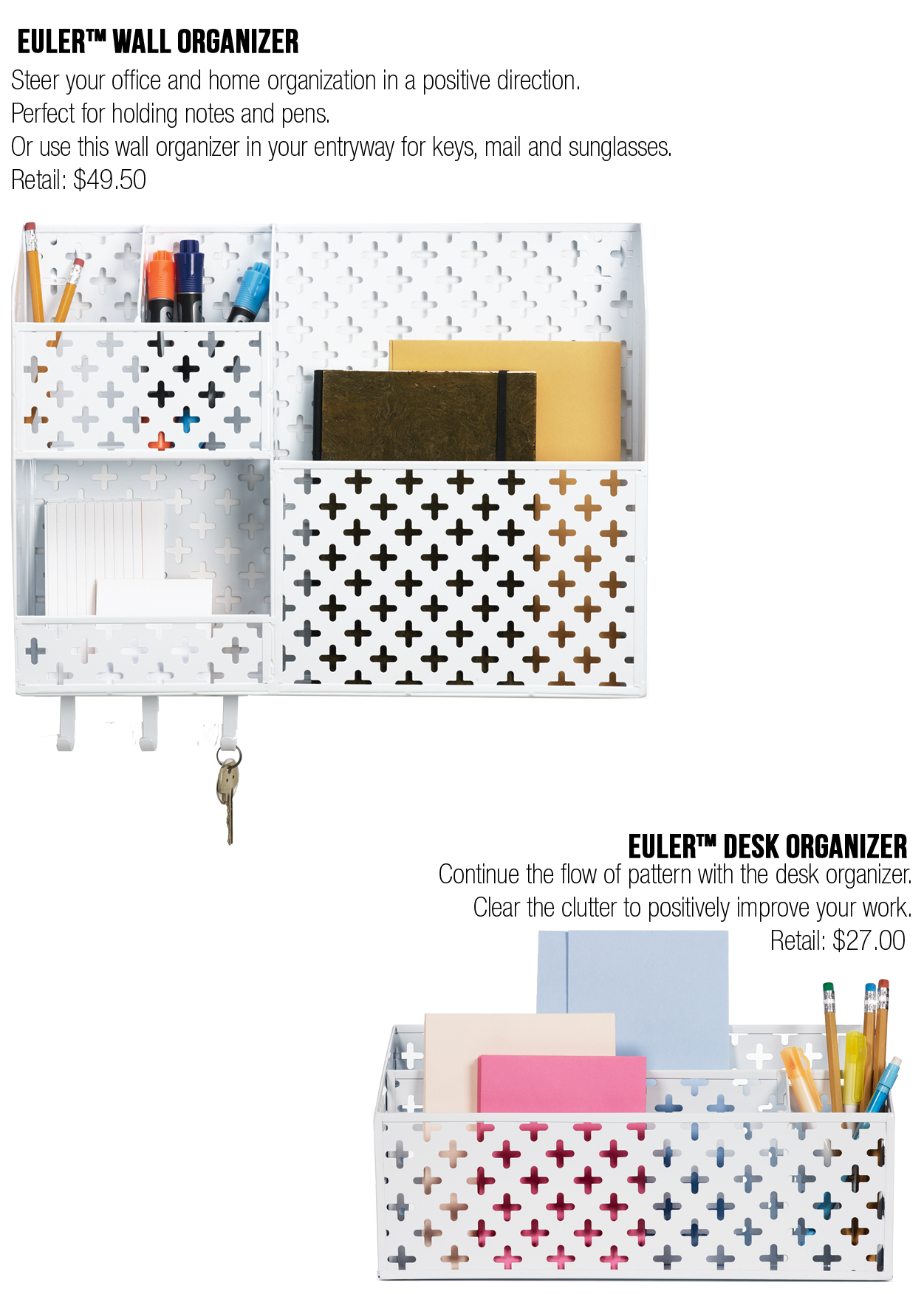 https://www.didax.com/apps/unifix/
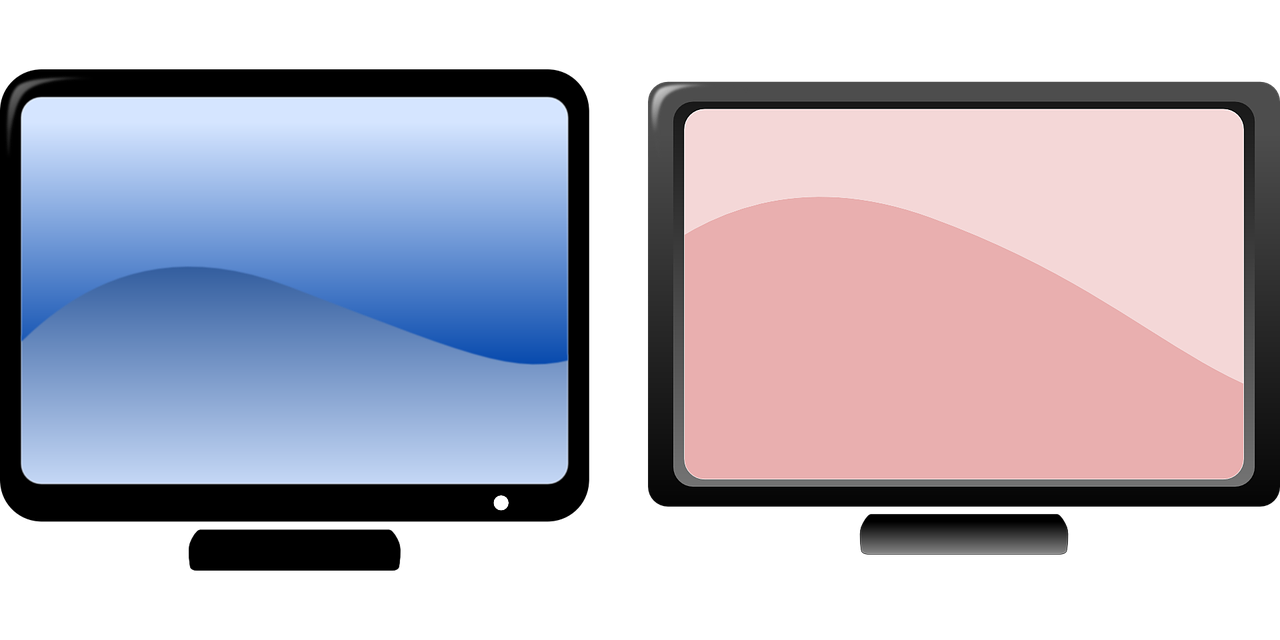 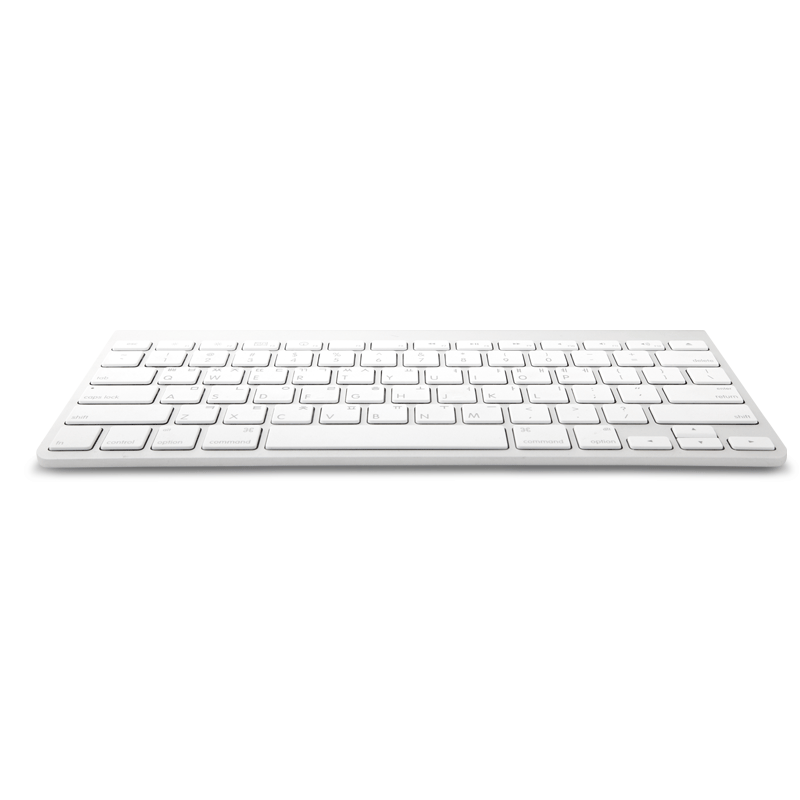 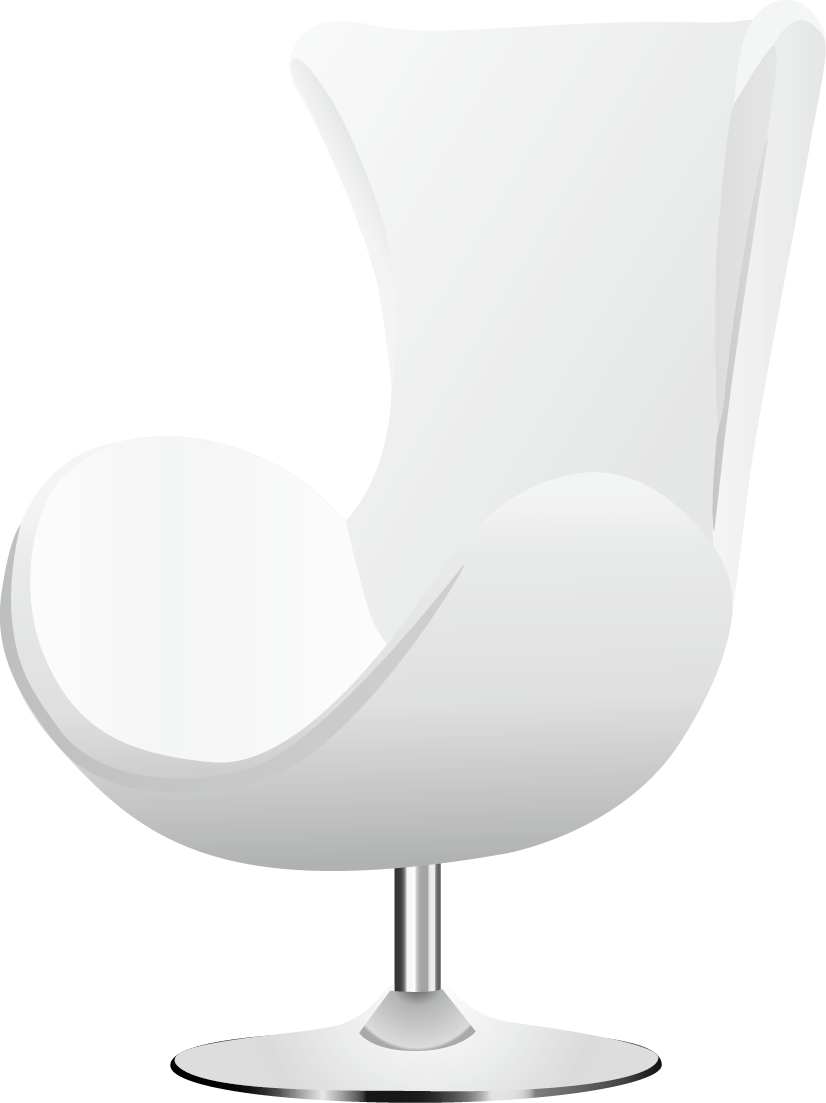 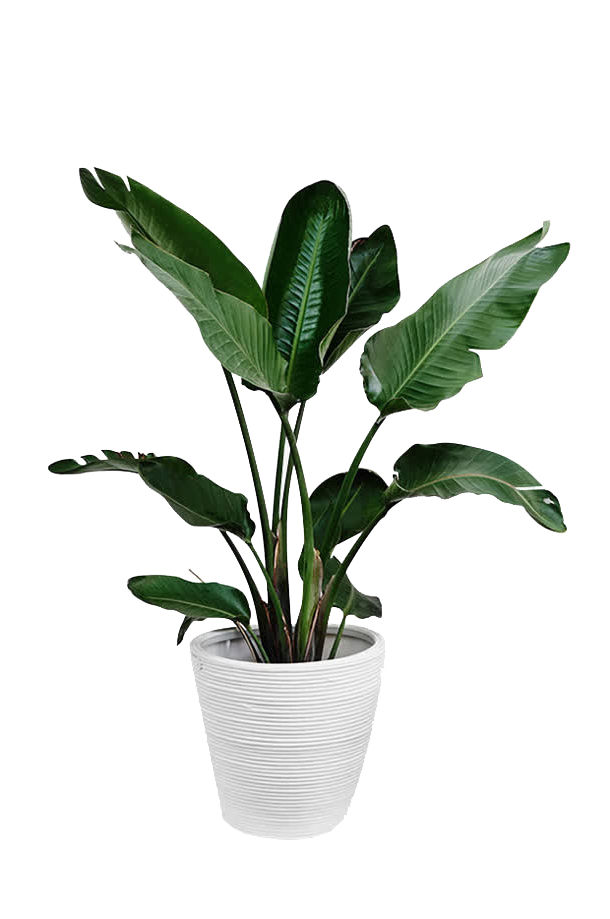 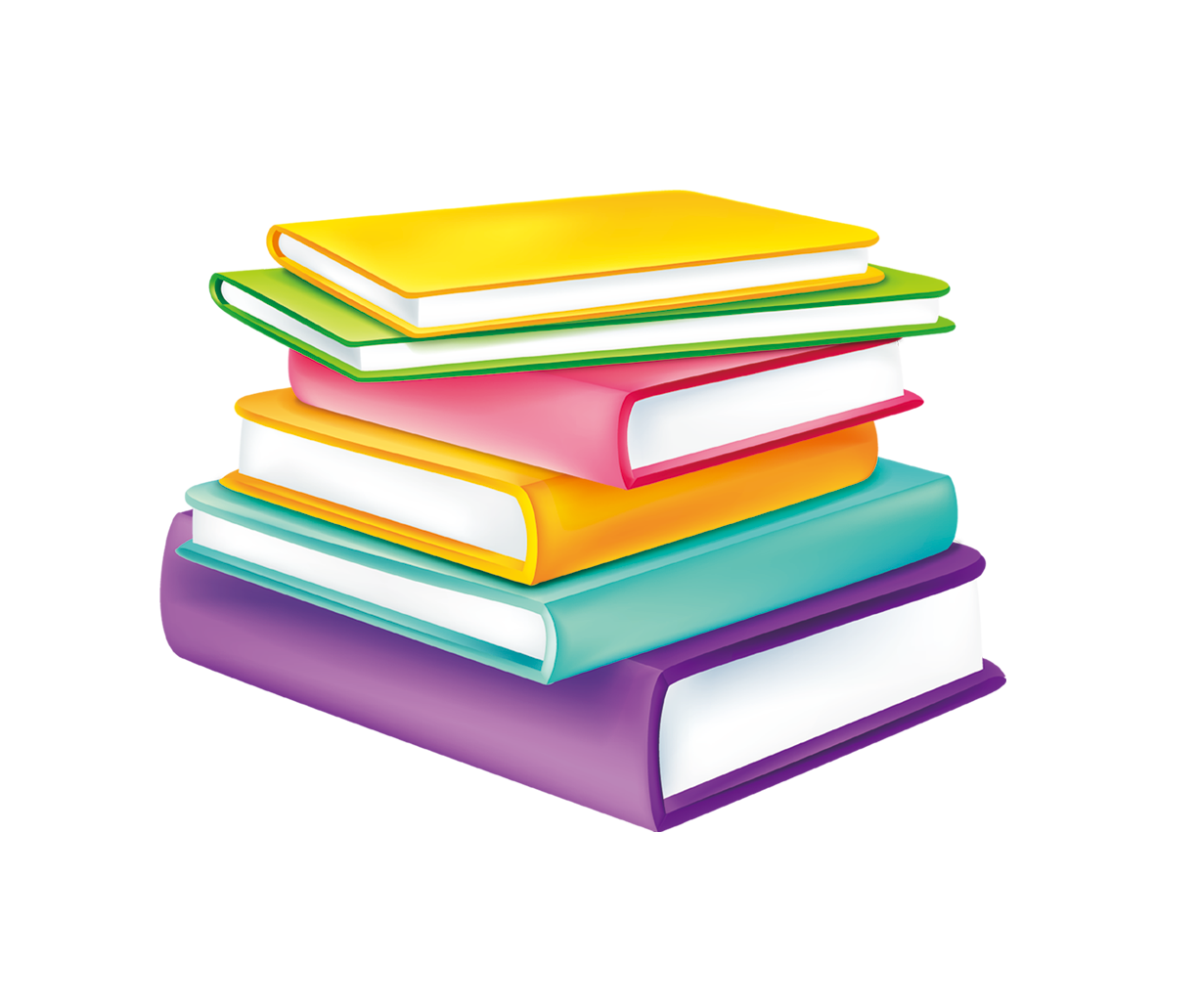 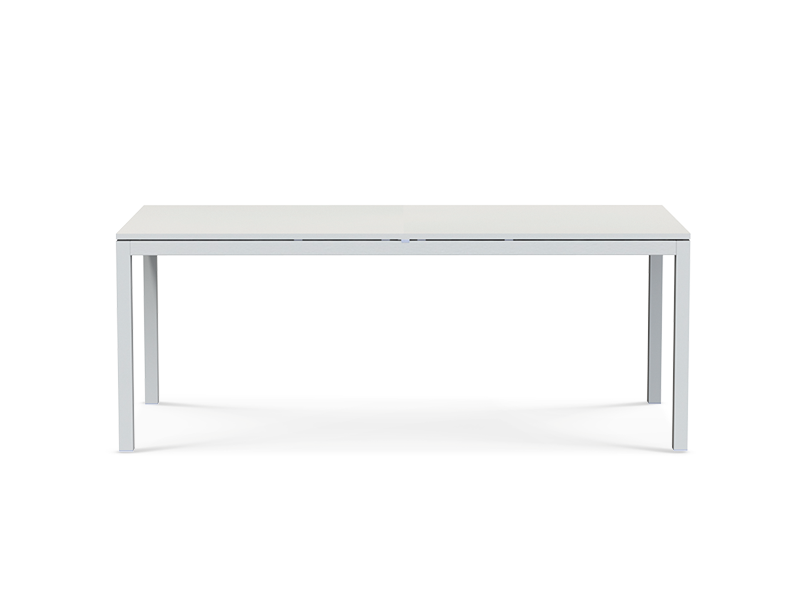 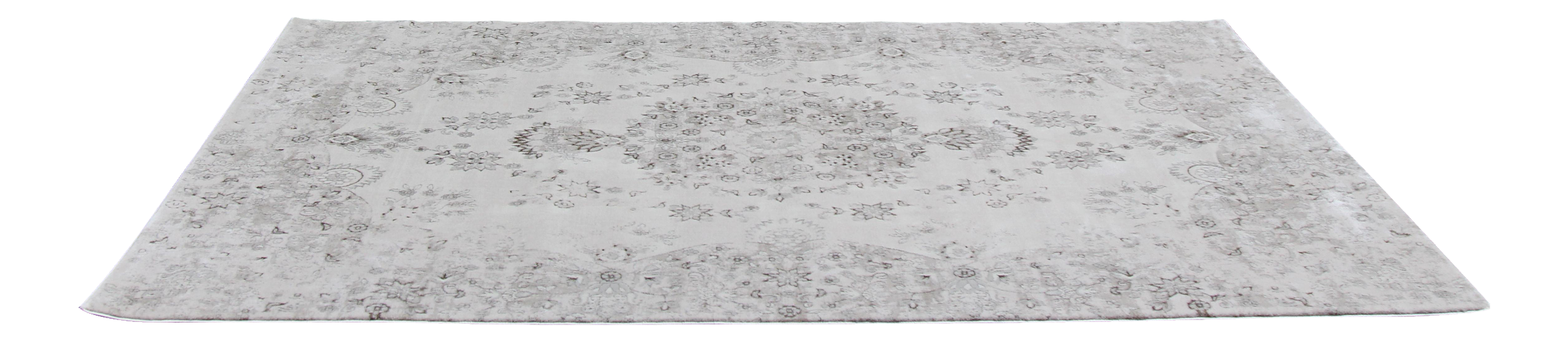 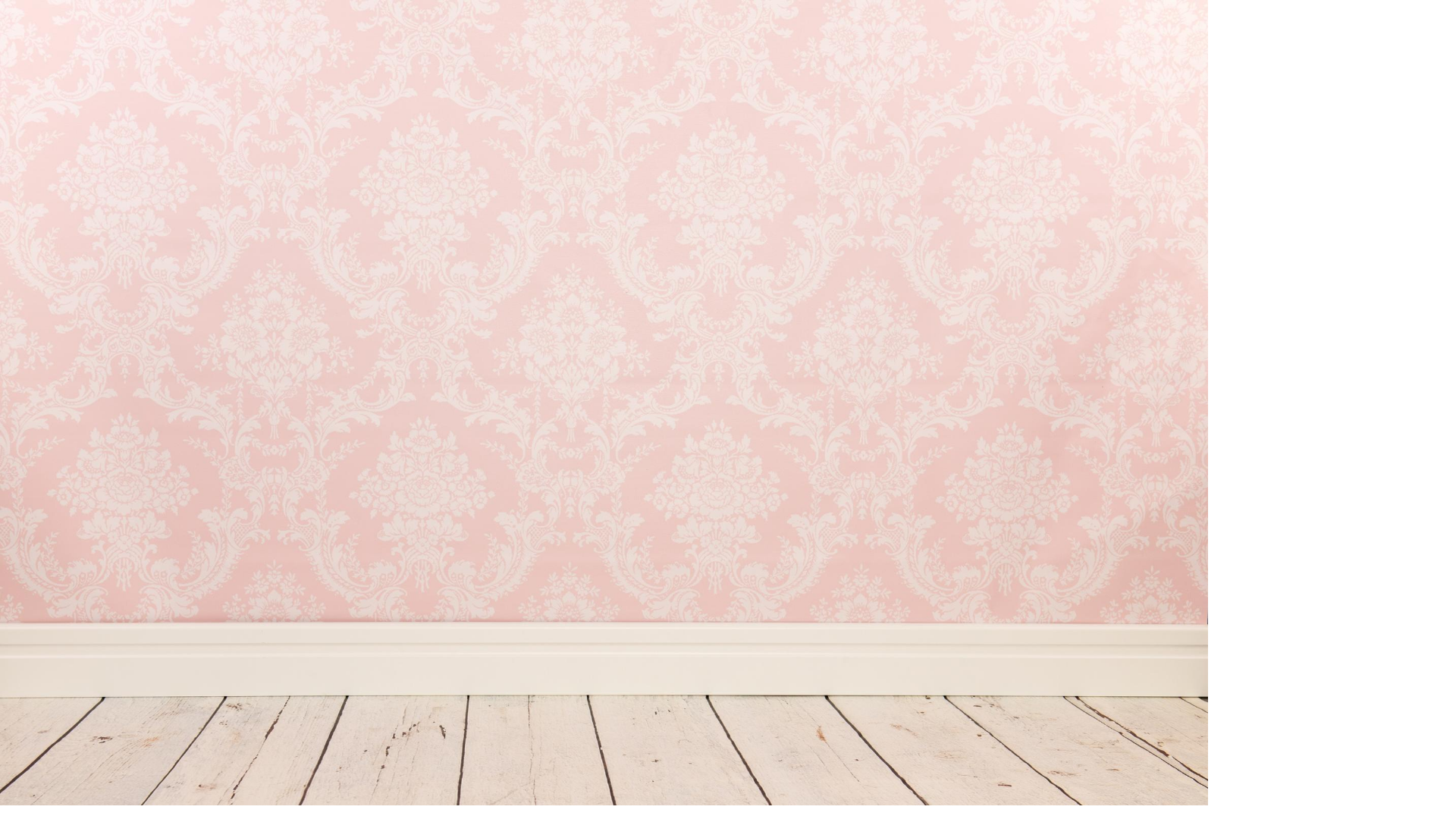 حضرت الأم 12 قطعة من الكعك 
فأكل محمد منها قطعتين 
وأكلت هند 4 قطع فكم عدد القطع التي أكلها 
الطفلين ؟
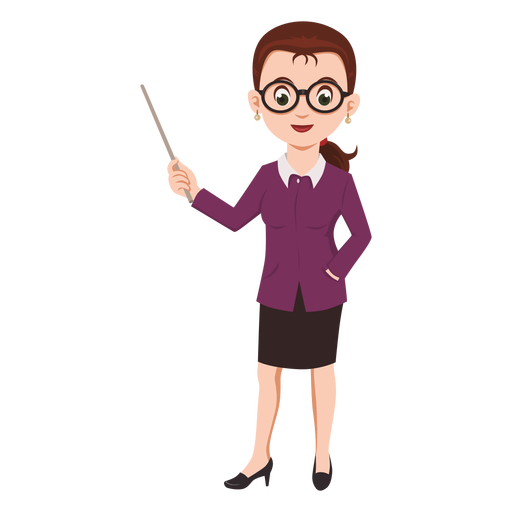 ـــــ + ـــــ = ـــــ
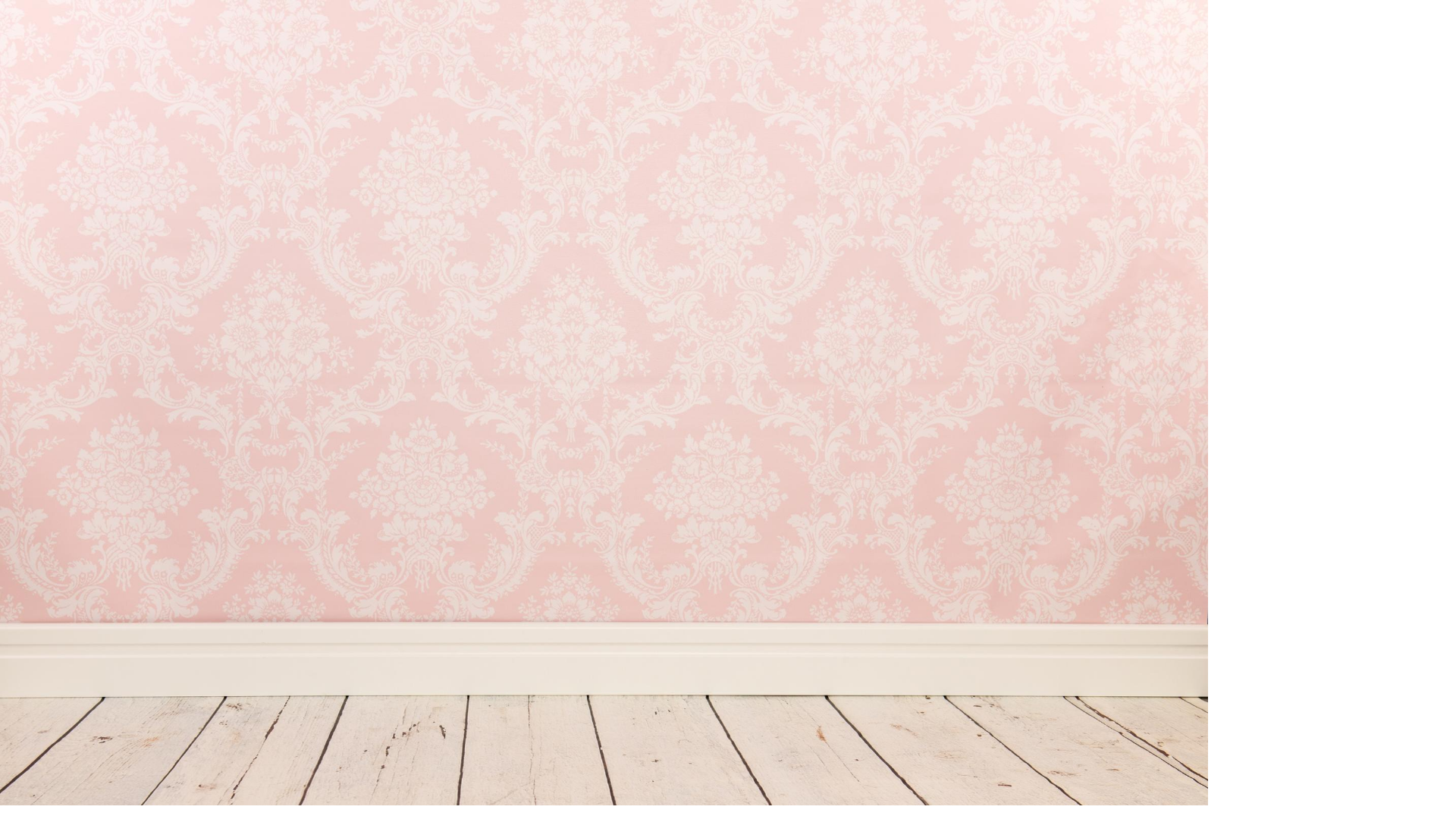 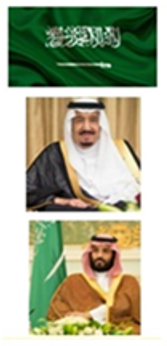 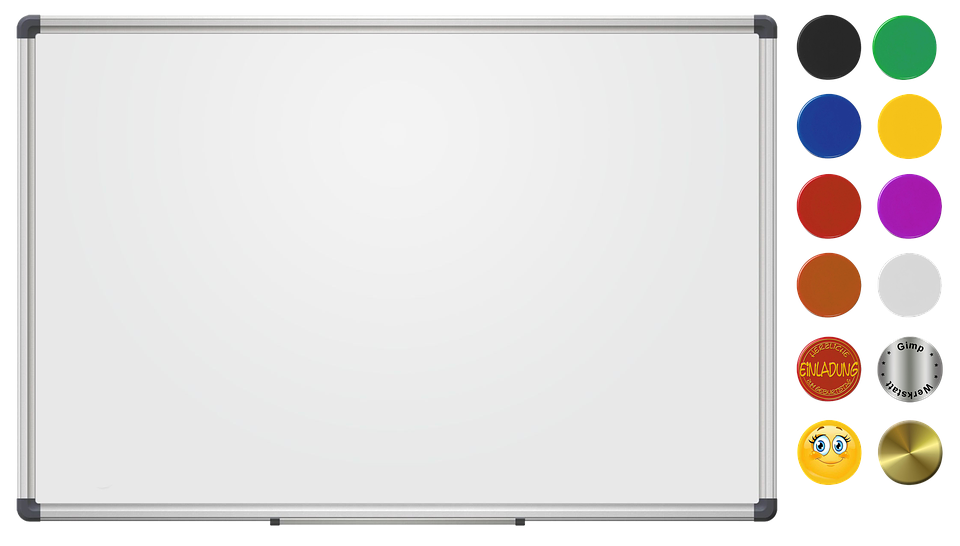 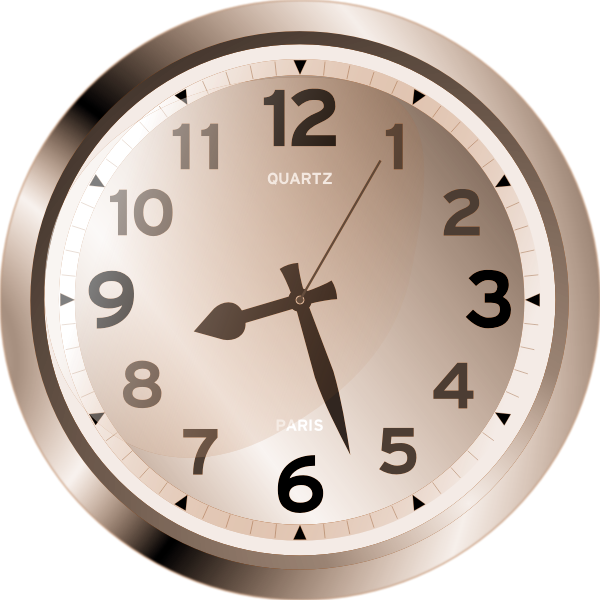 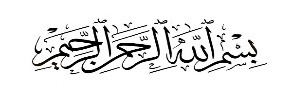 اليوم : الأحد
التاريخ : 8 / 6 / 1444 هـ
المادة : رياضيات 
الفصل السادس: الجمع
موضوع الدرس :أحل المسألة
فكرة الدرس والهدف منه 
أحل مسائل الجمع بالتمثيل.
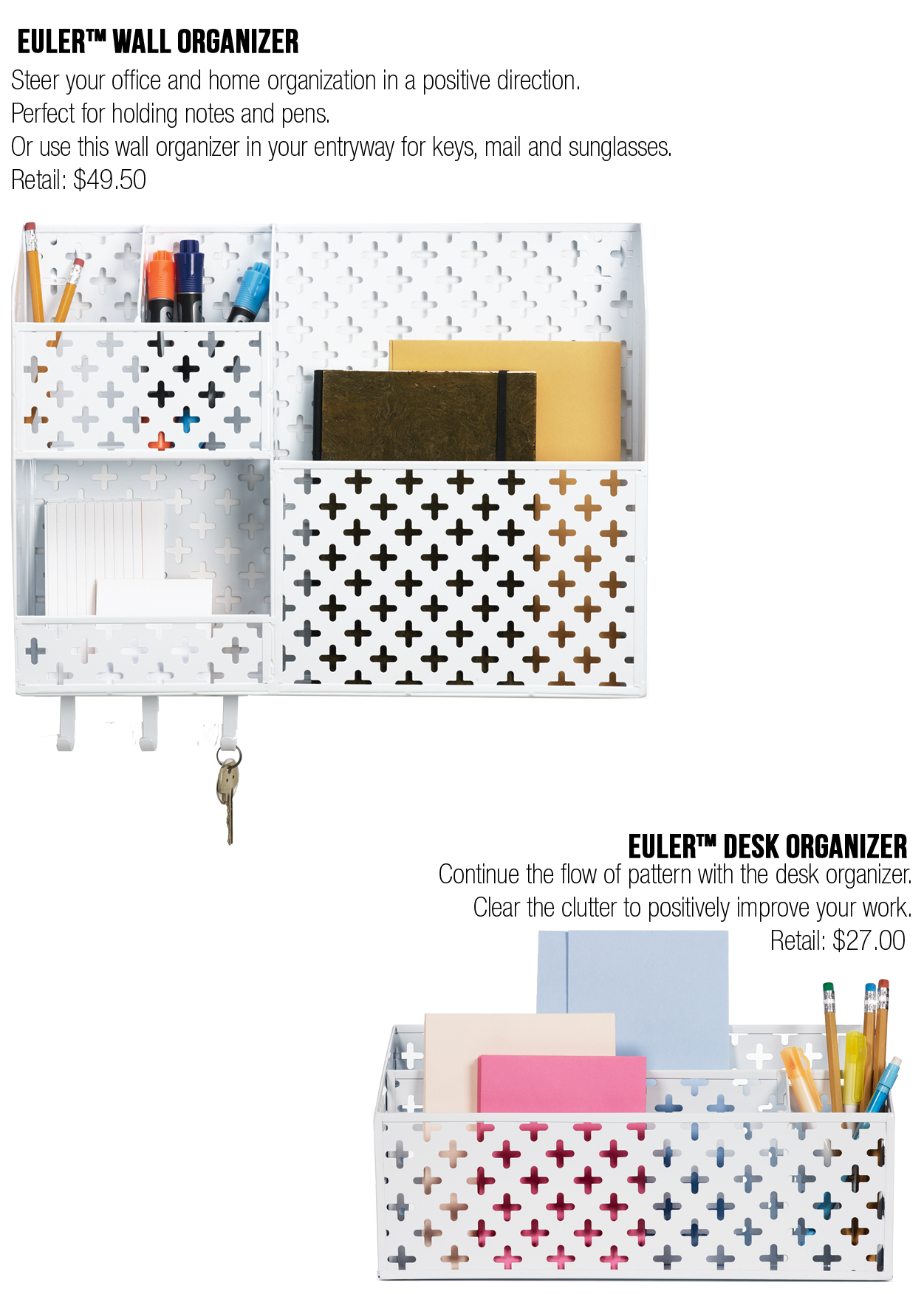 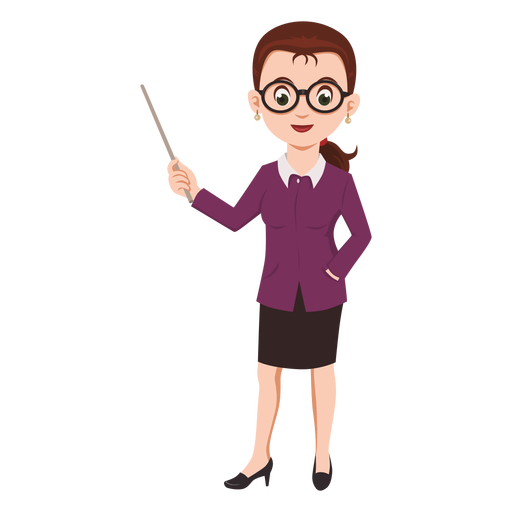 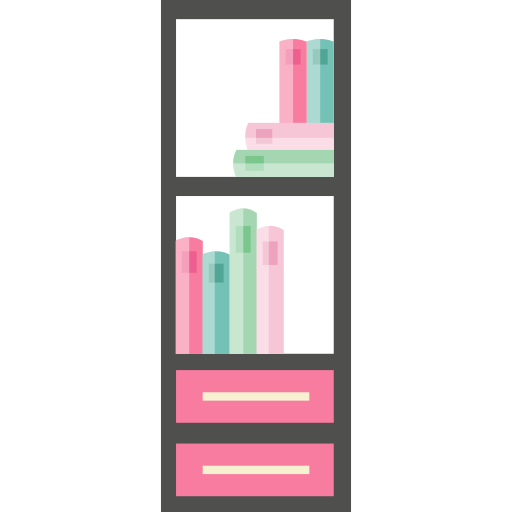 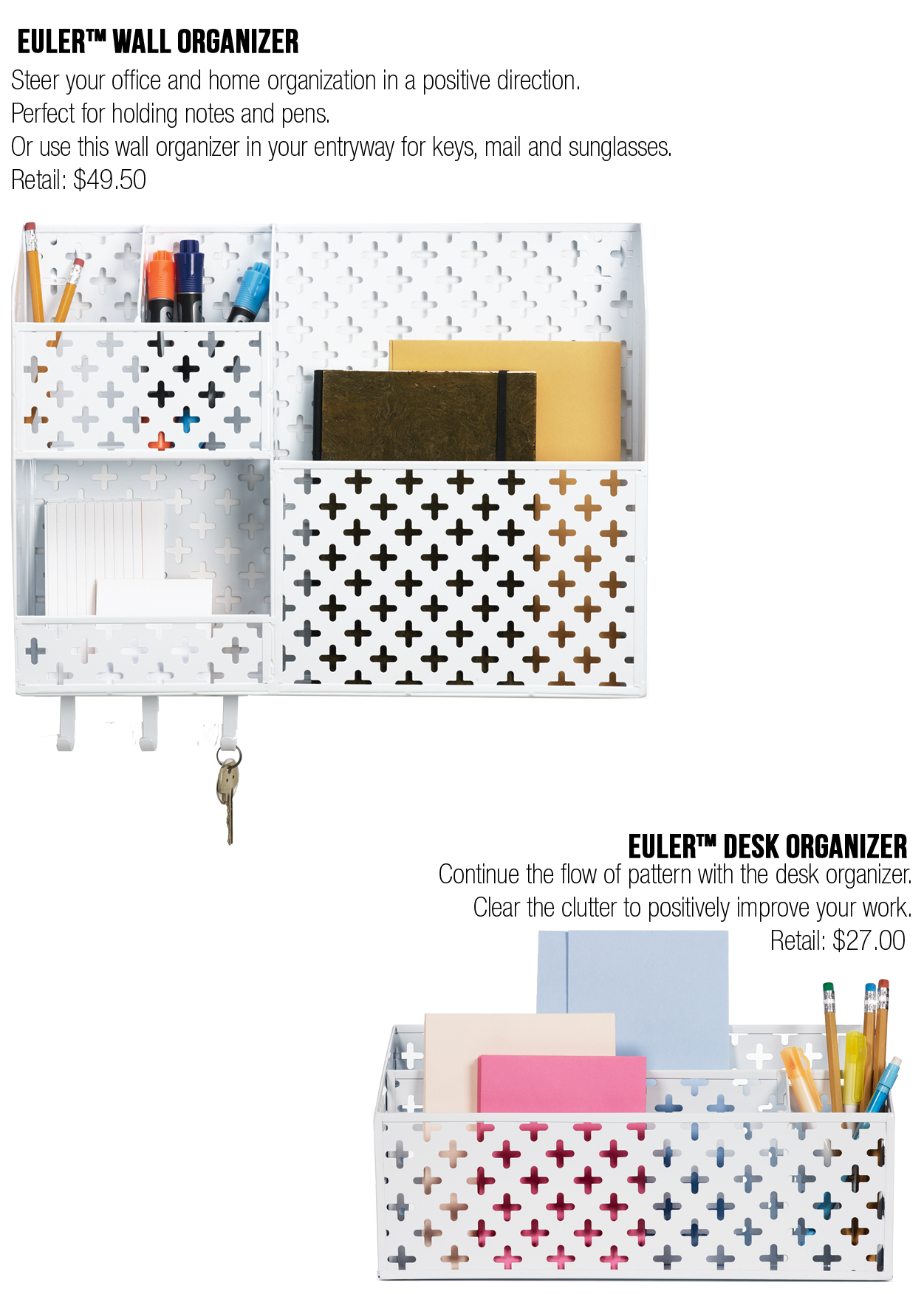 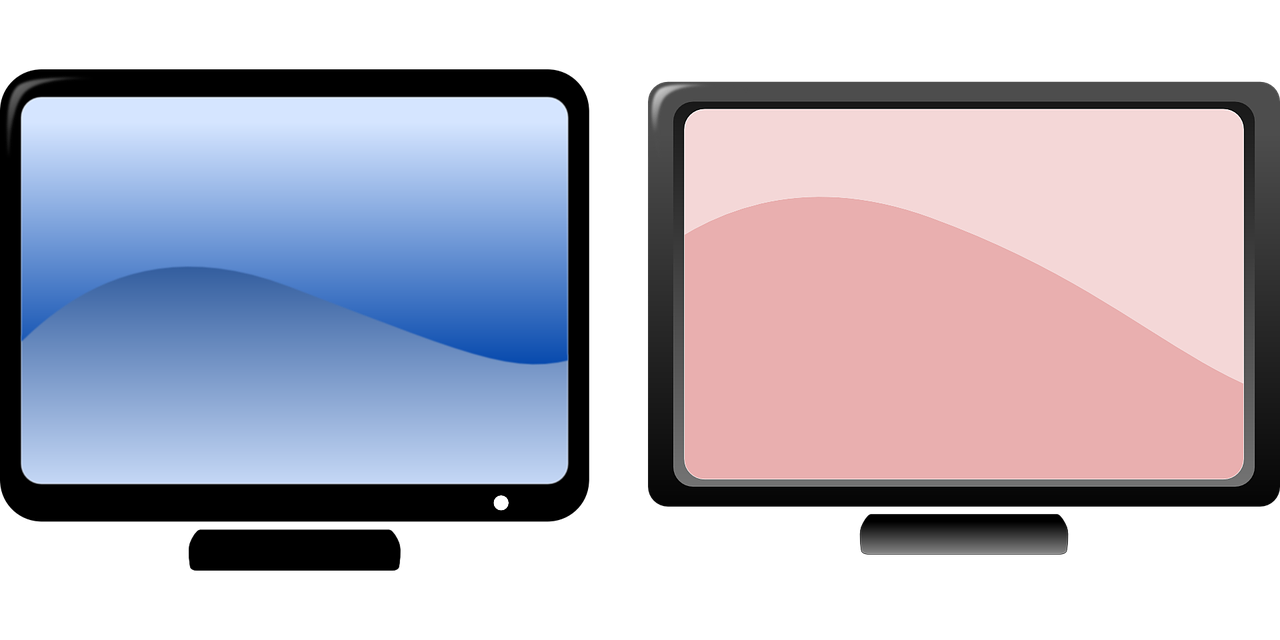 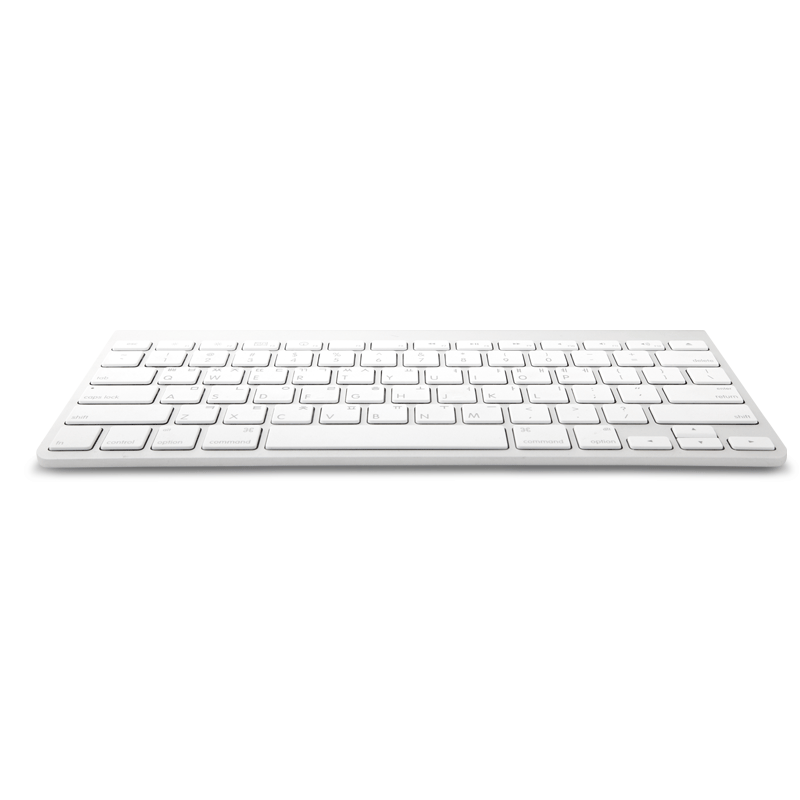 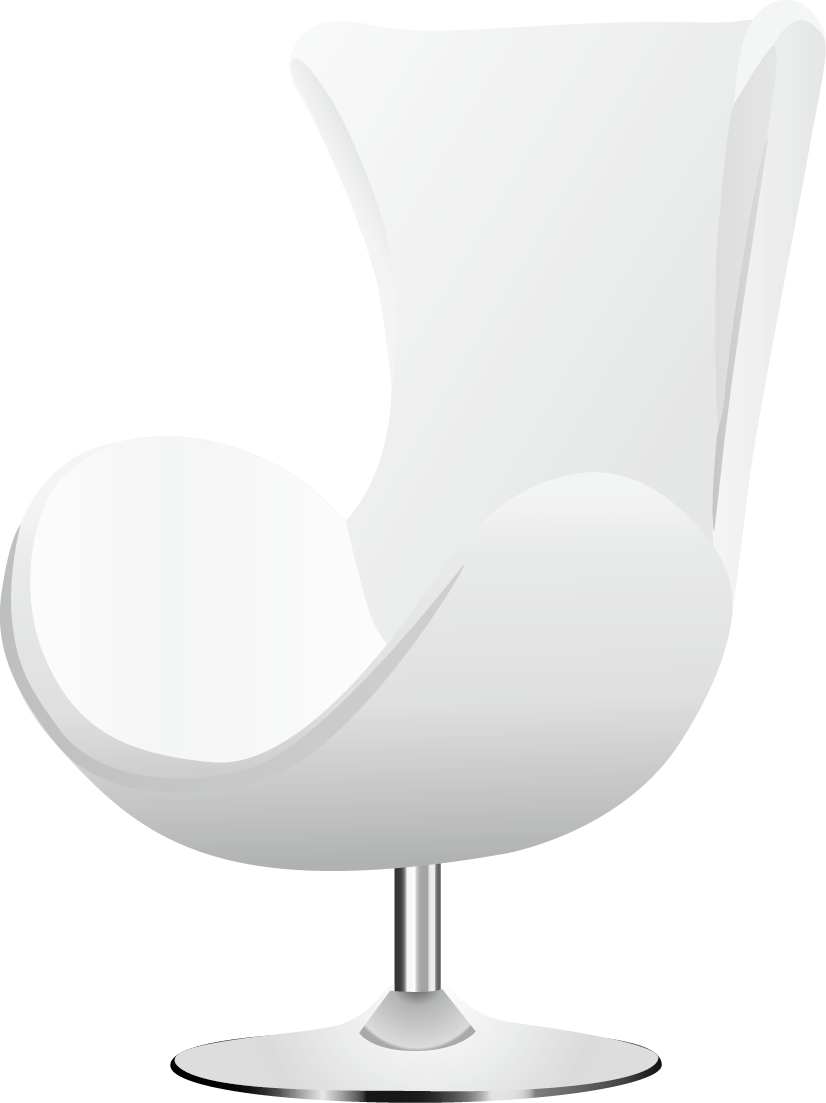 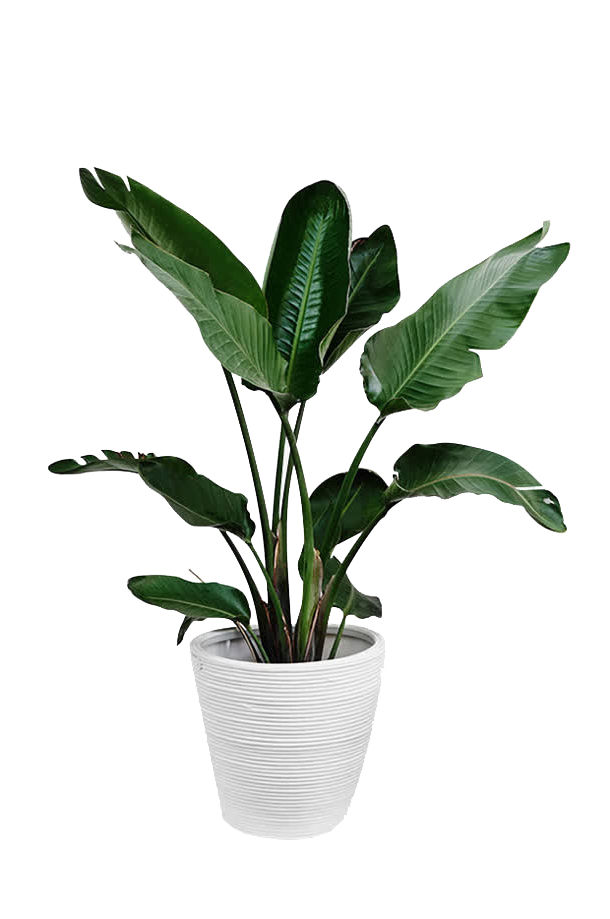 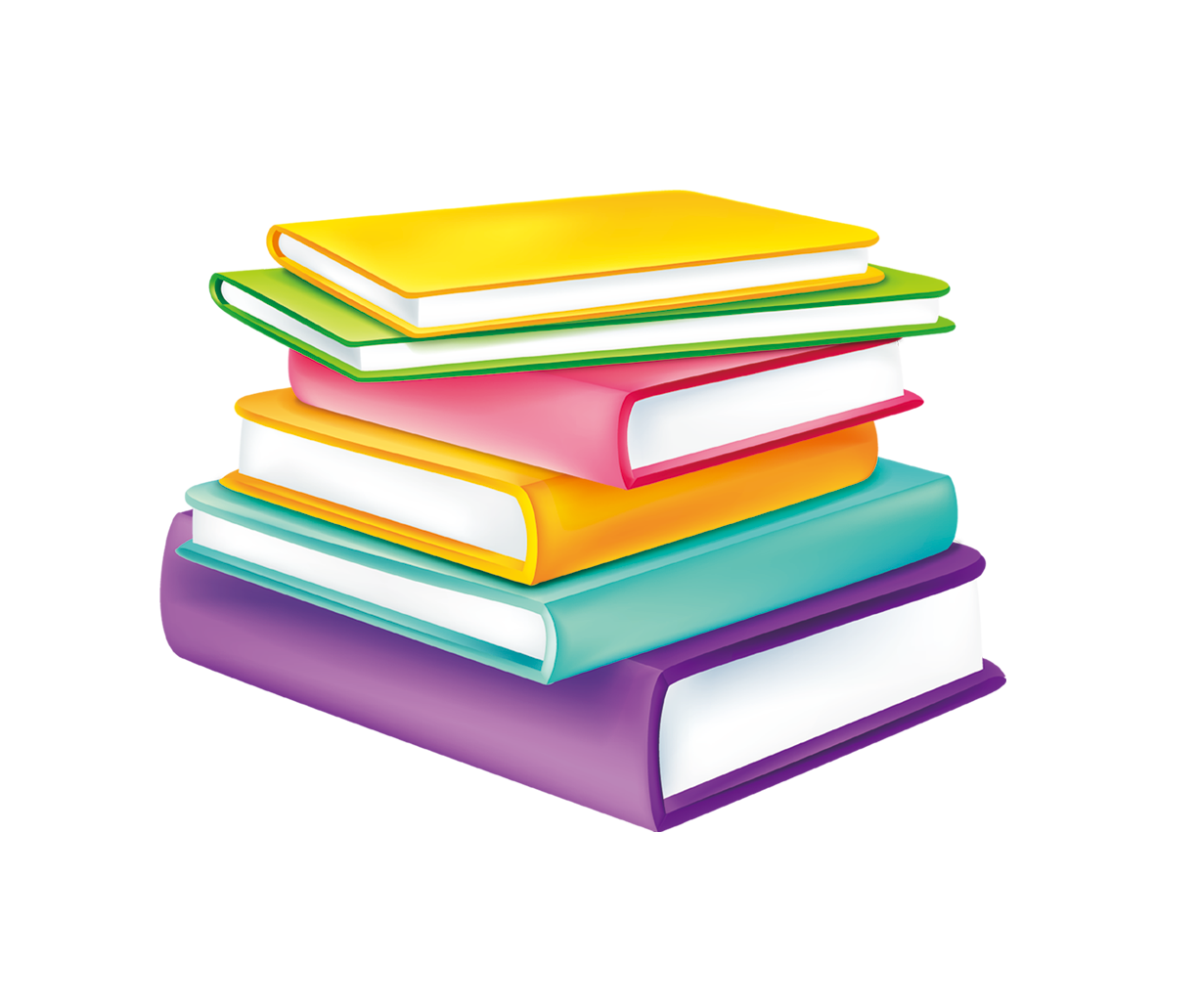 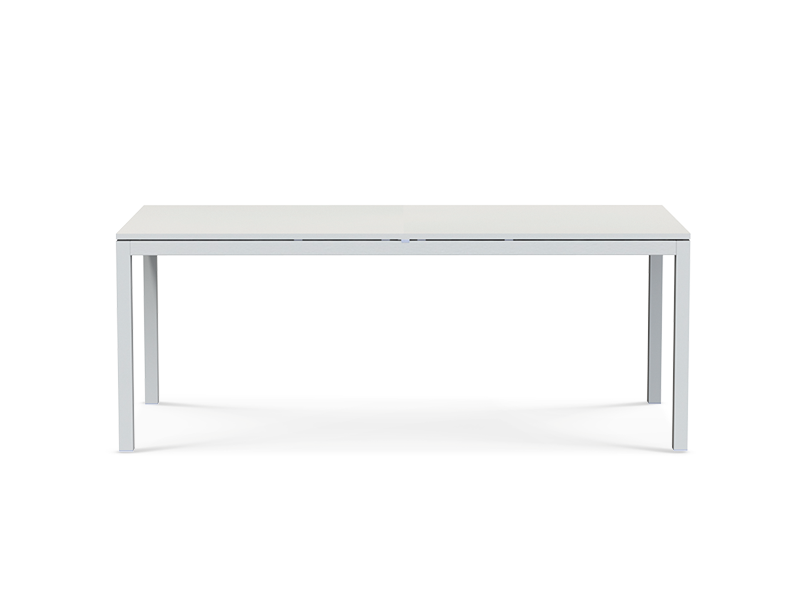 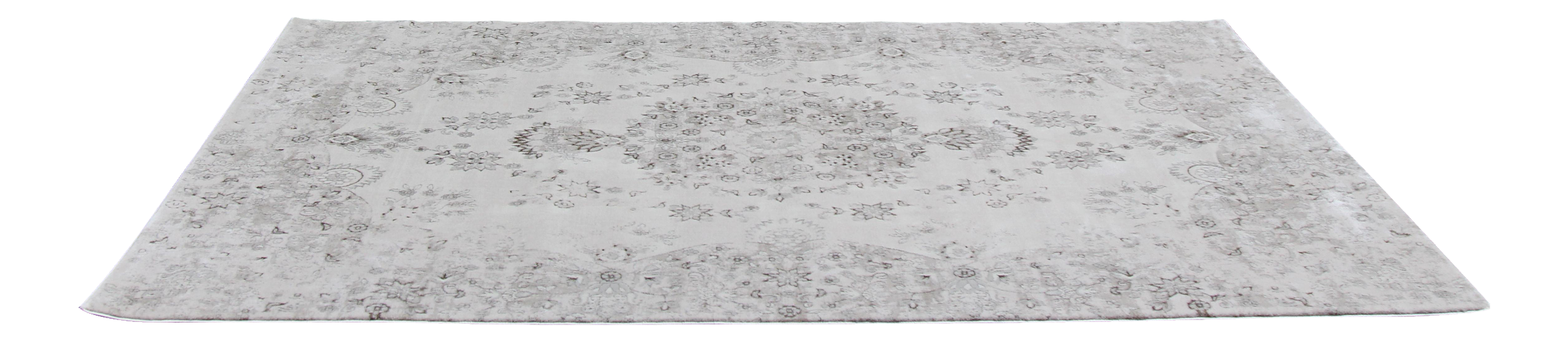 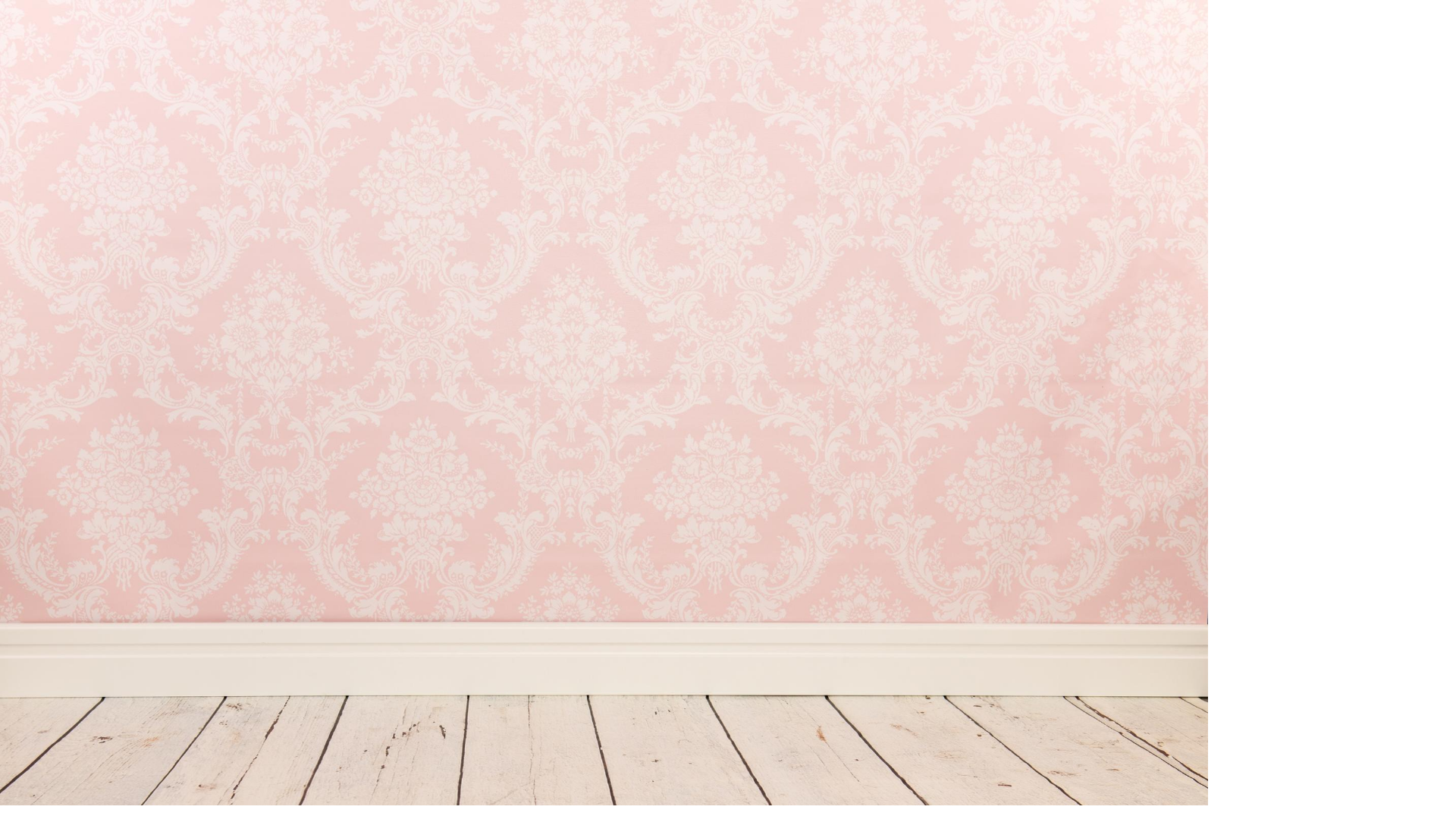 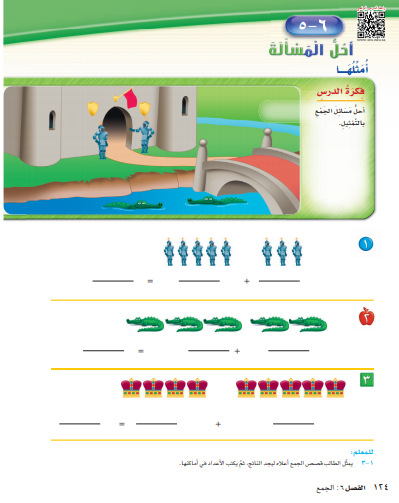 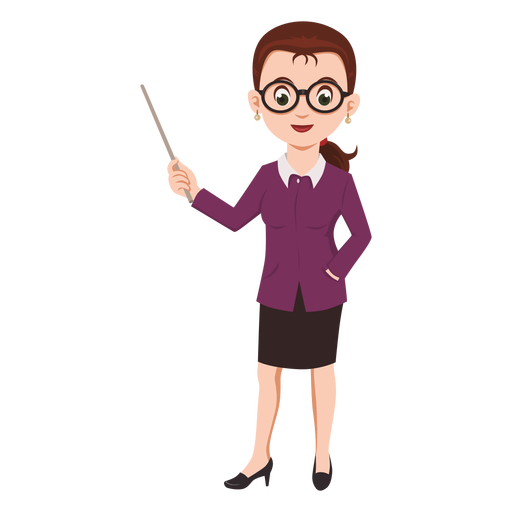 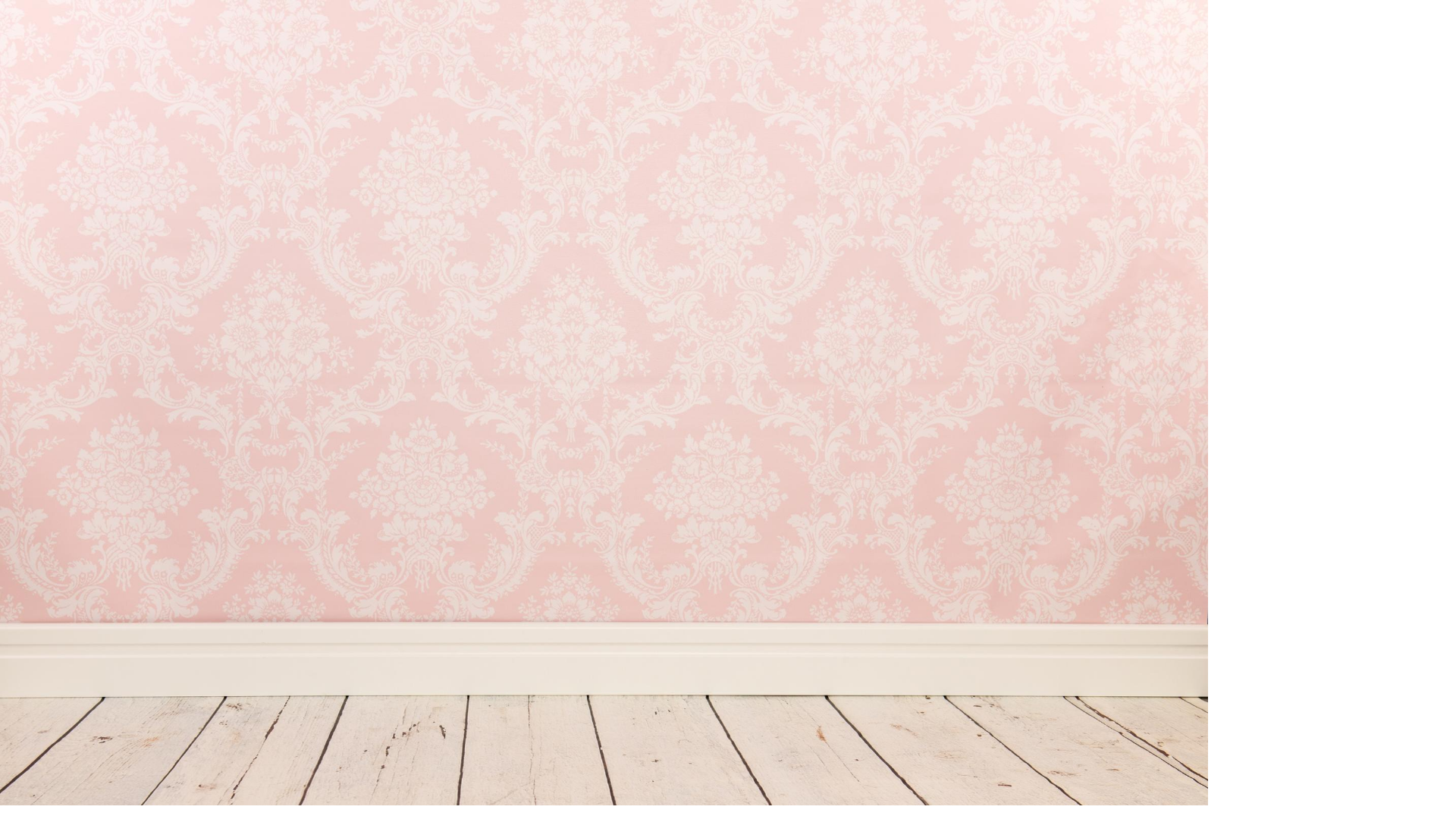 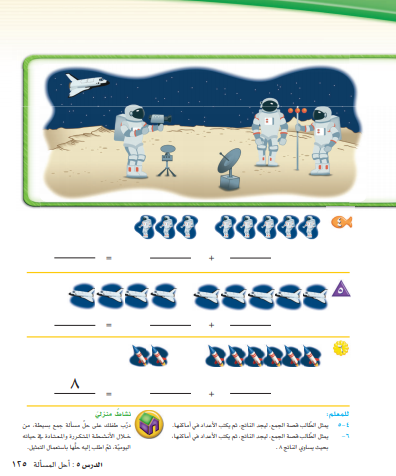 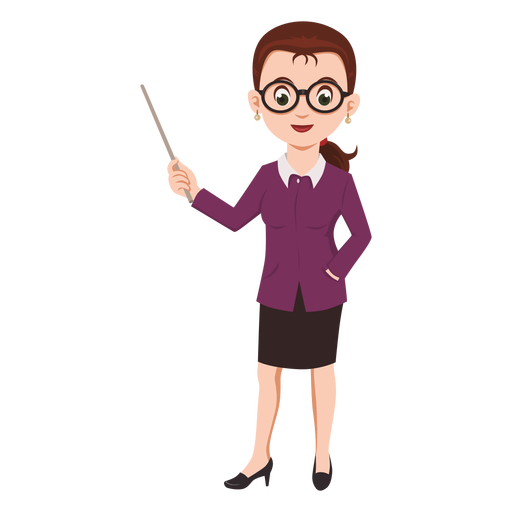 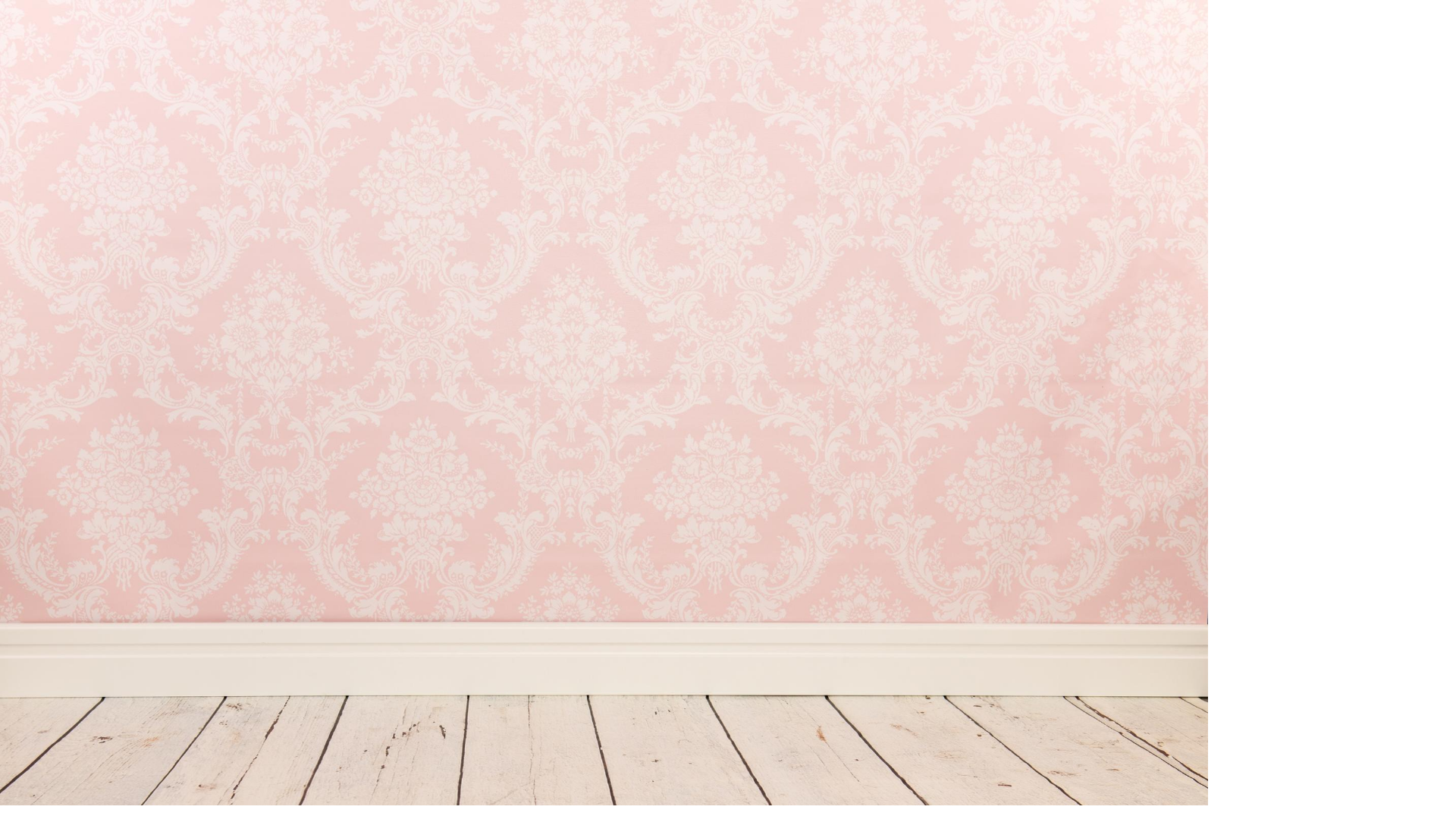 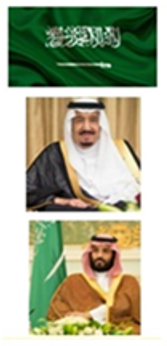 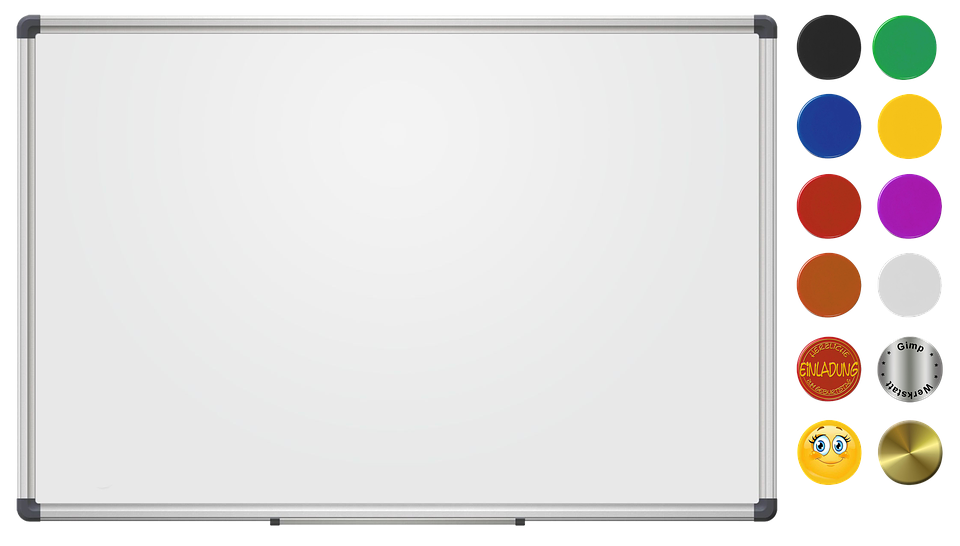 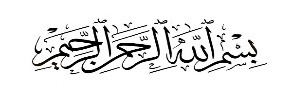 نشاط
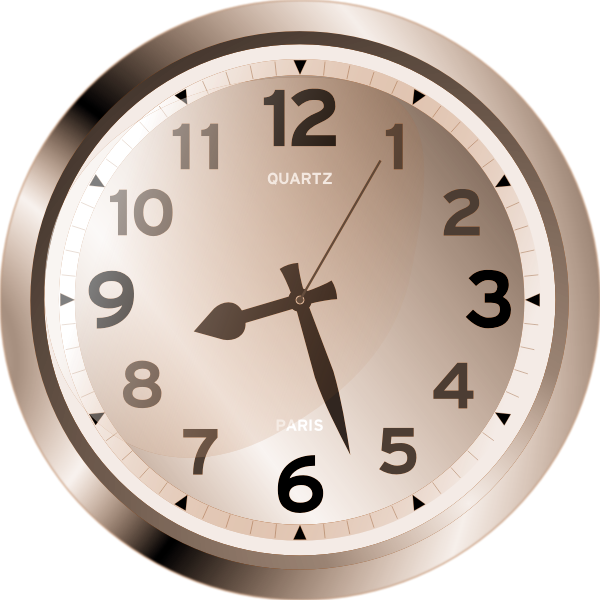 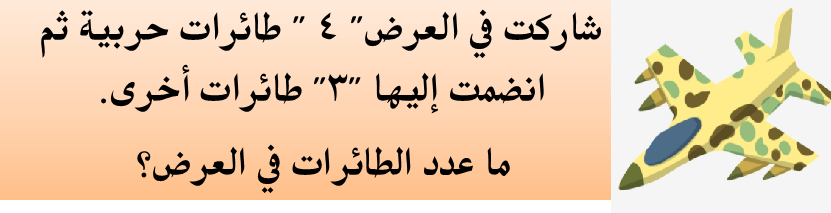 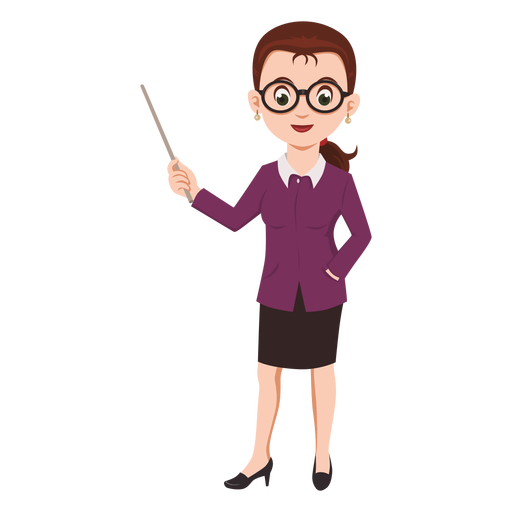 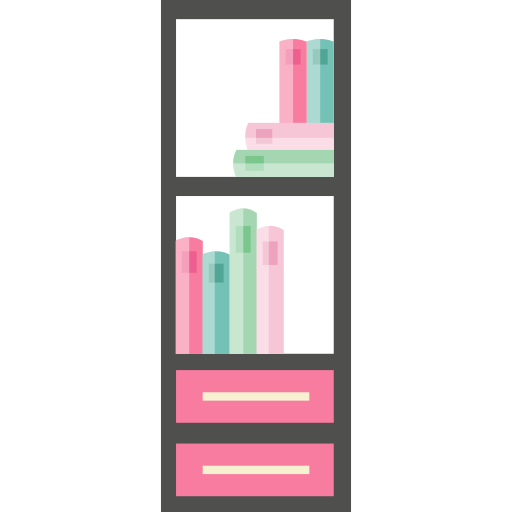 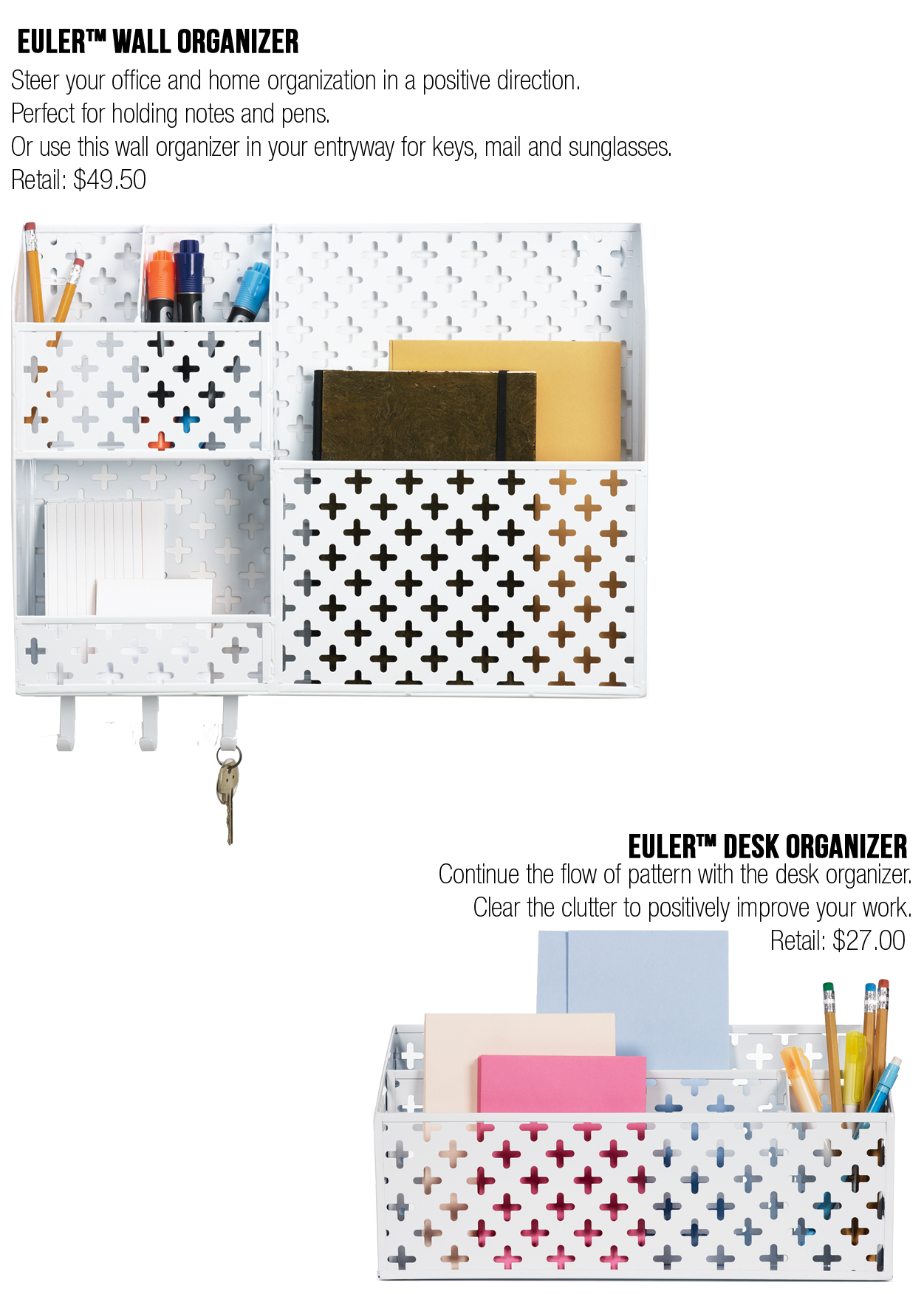 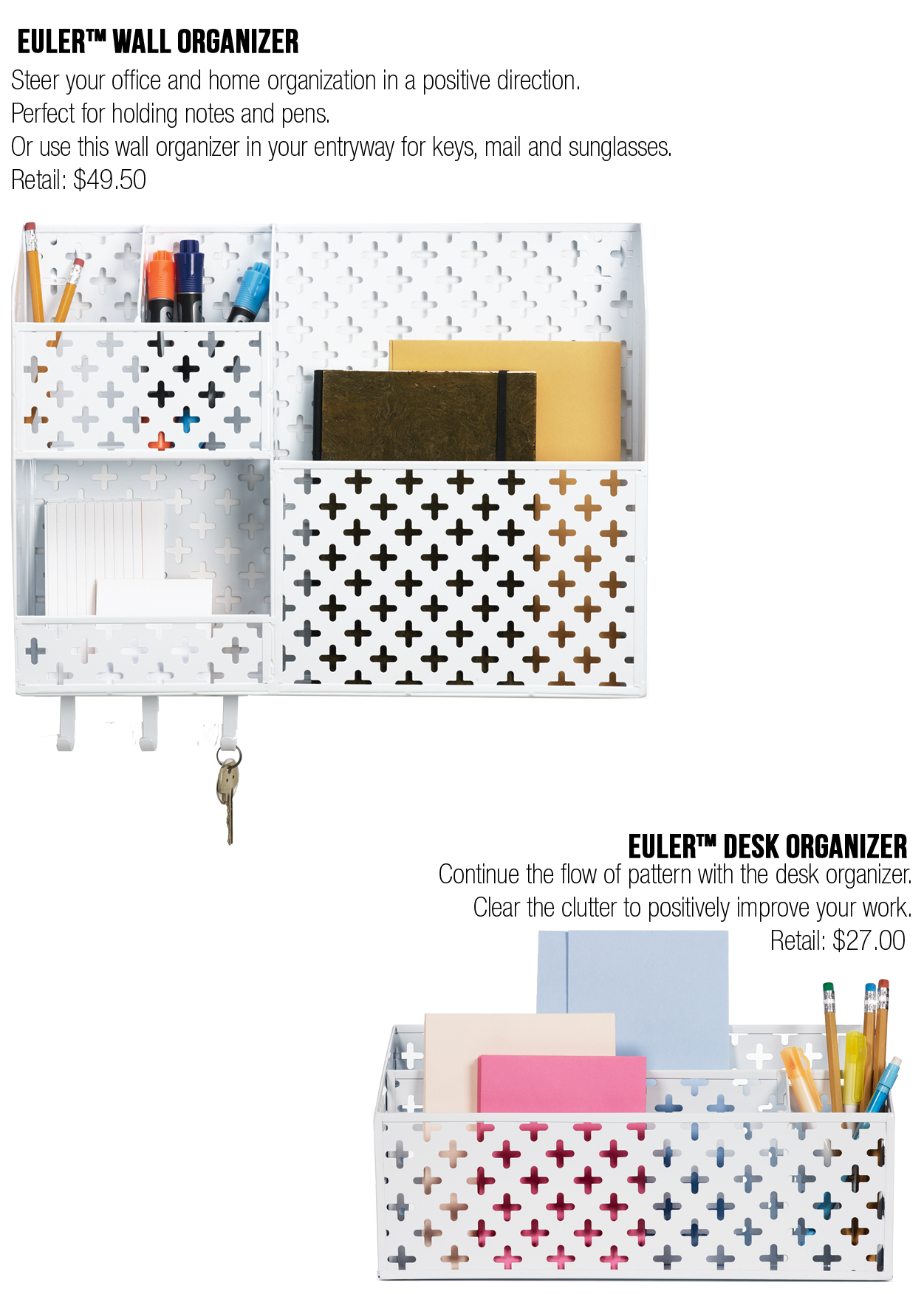 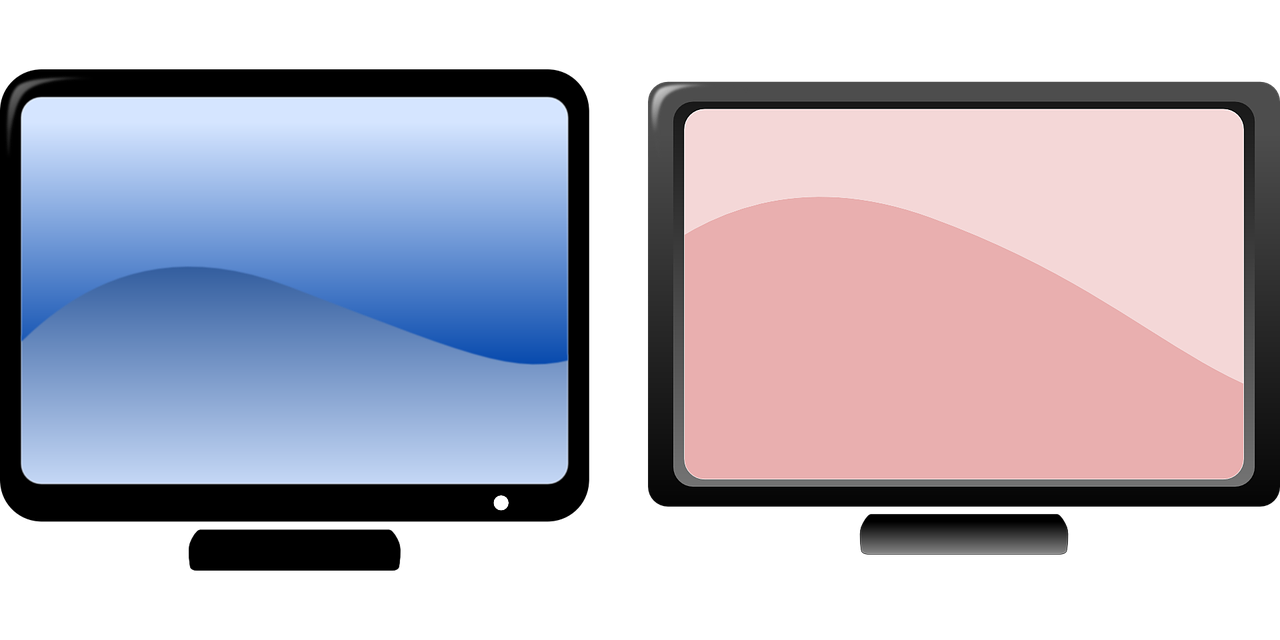 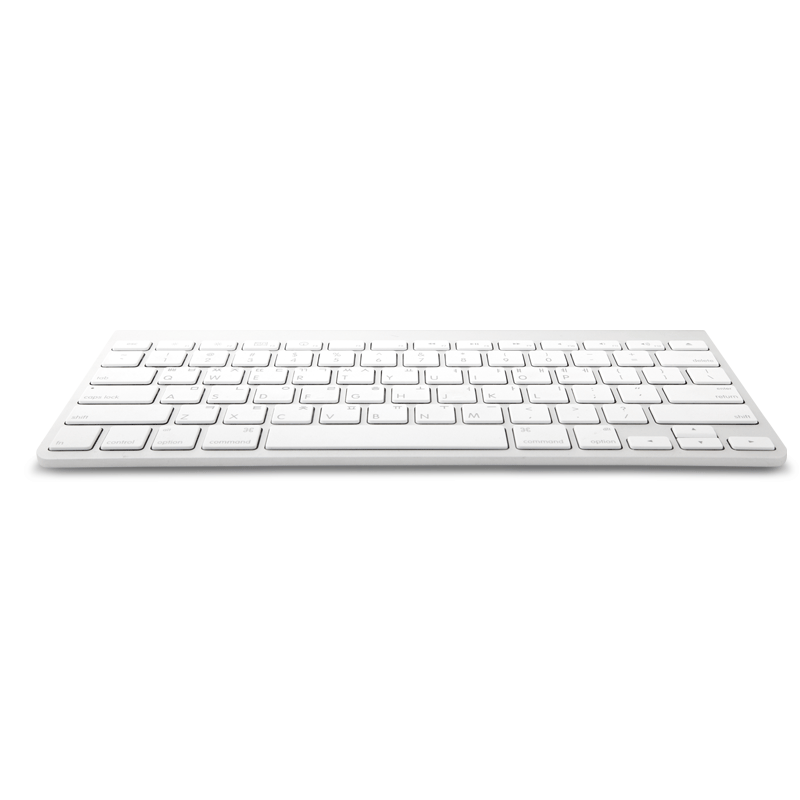 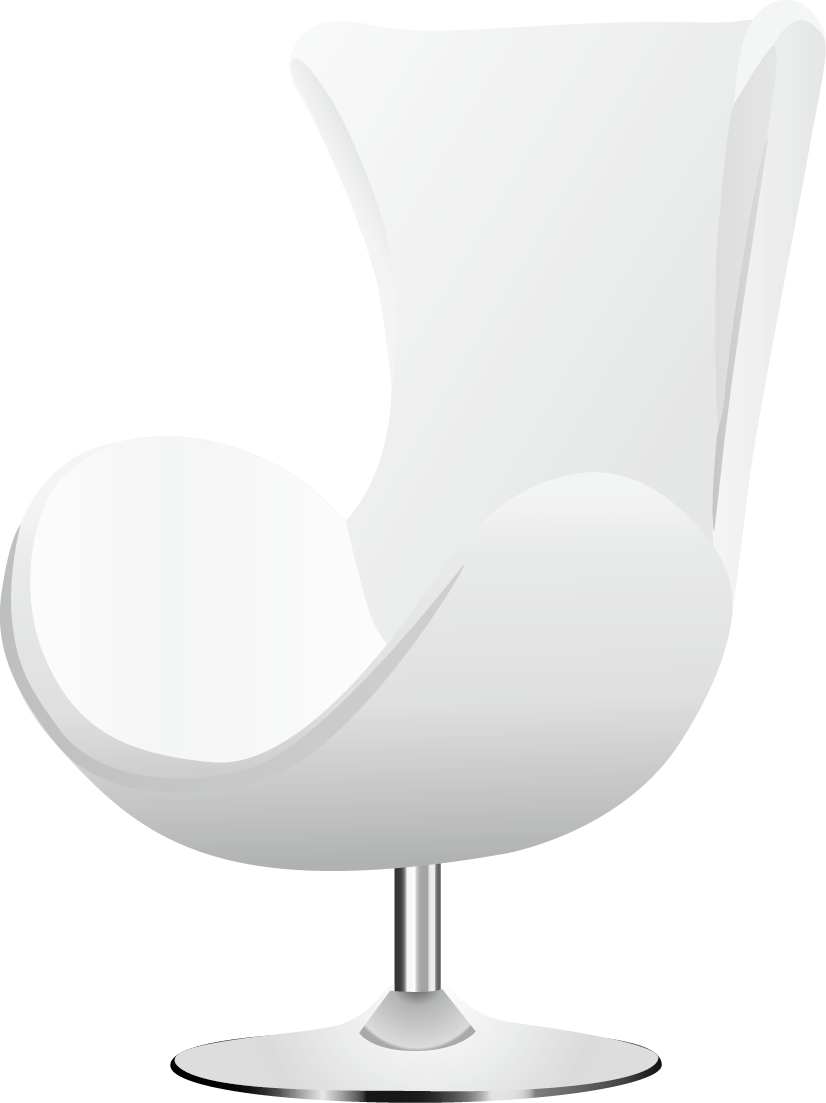 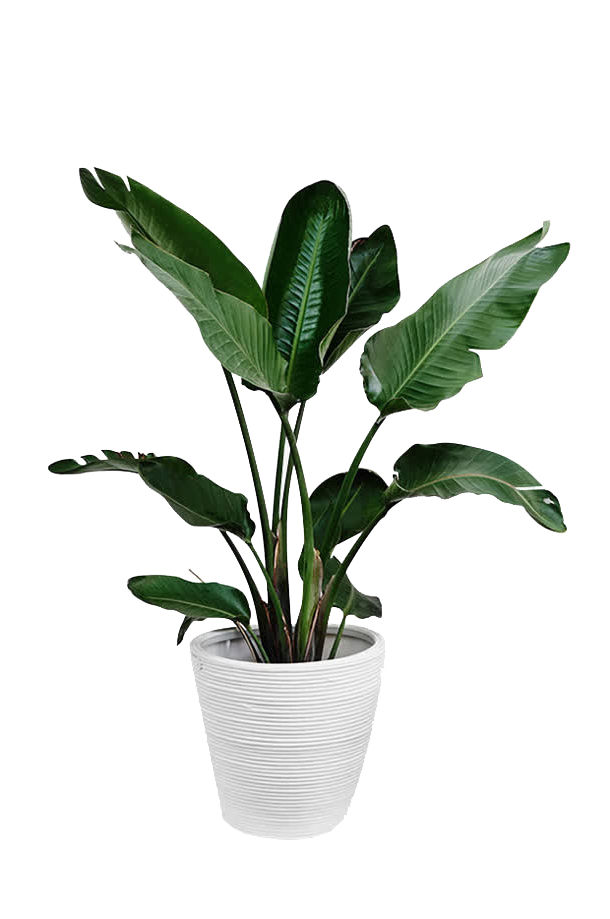 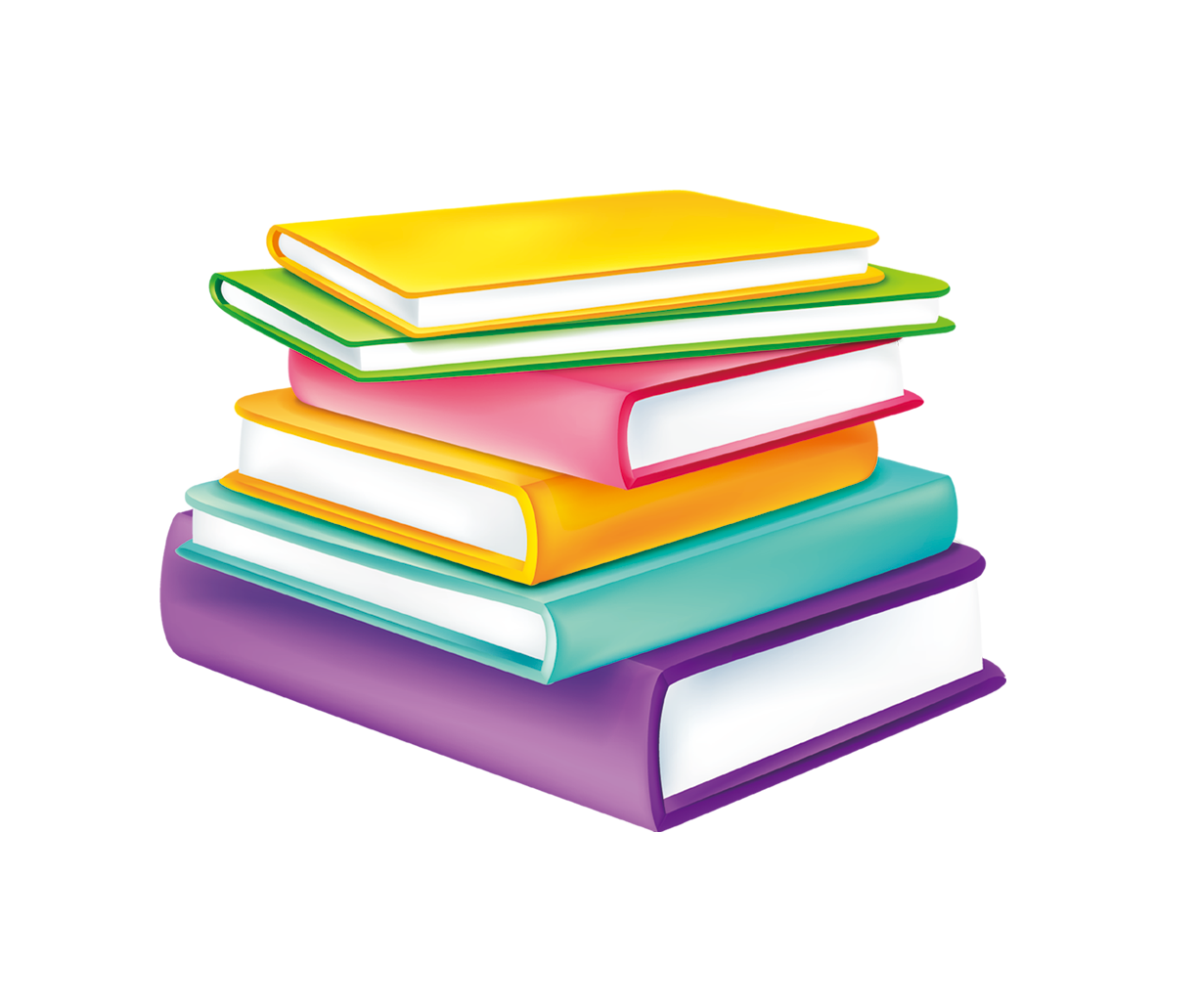 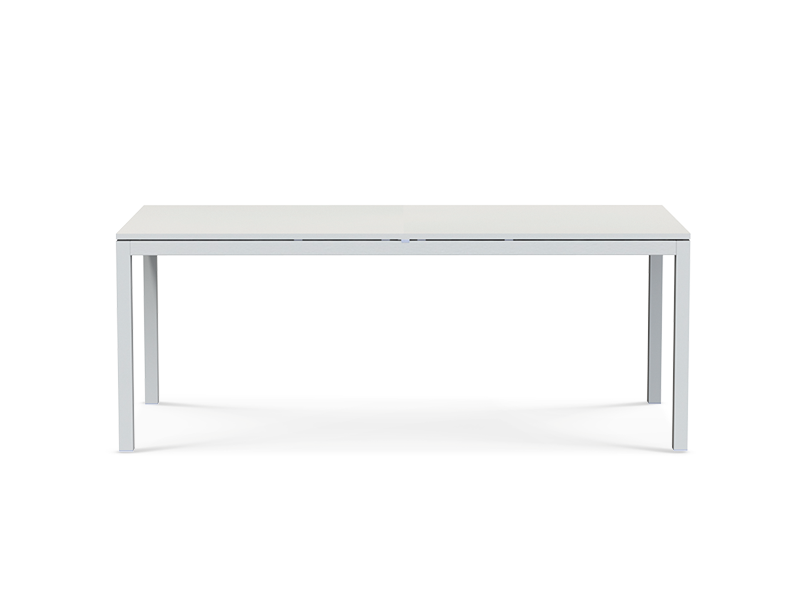 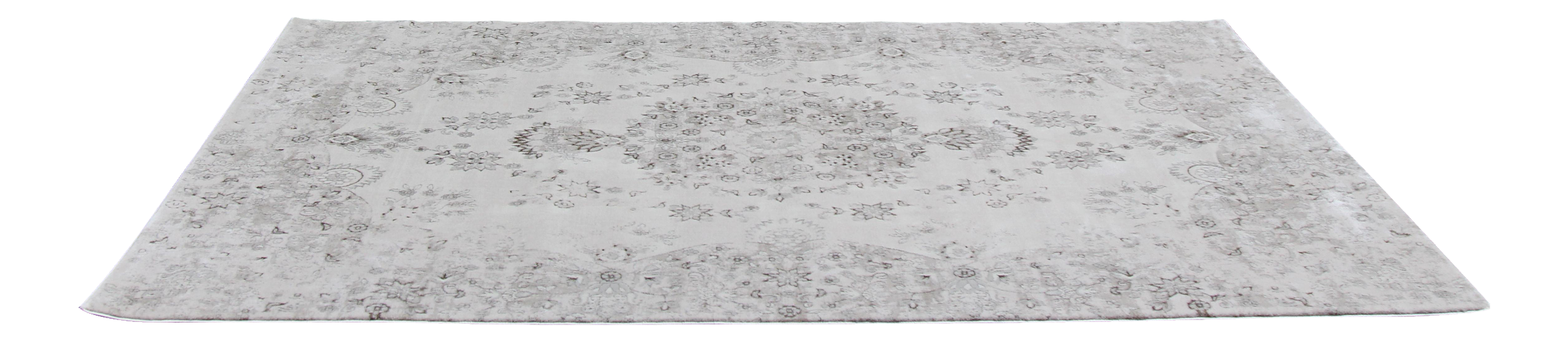 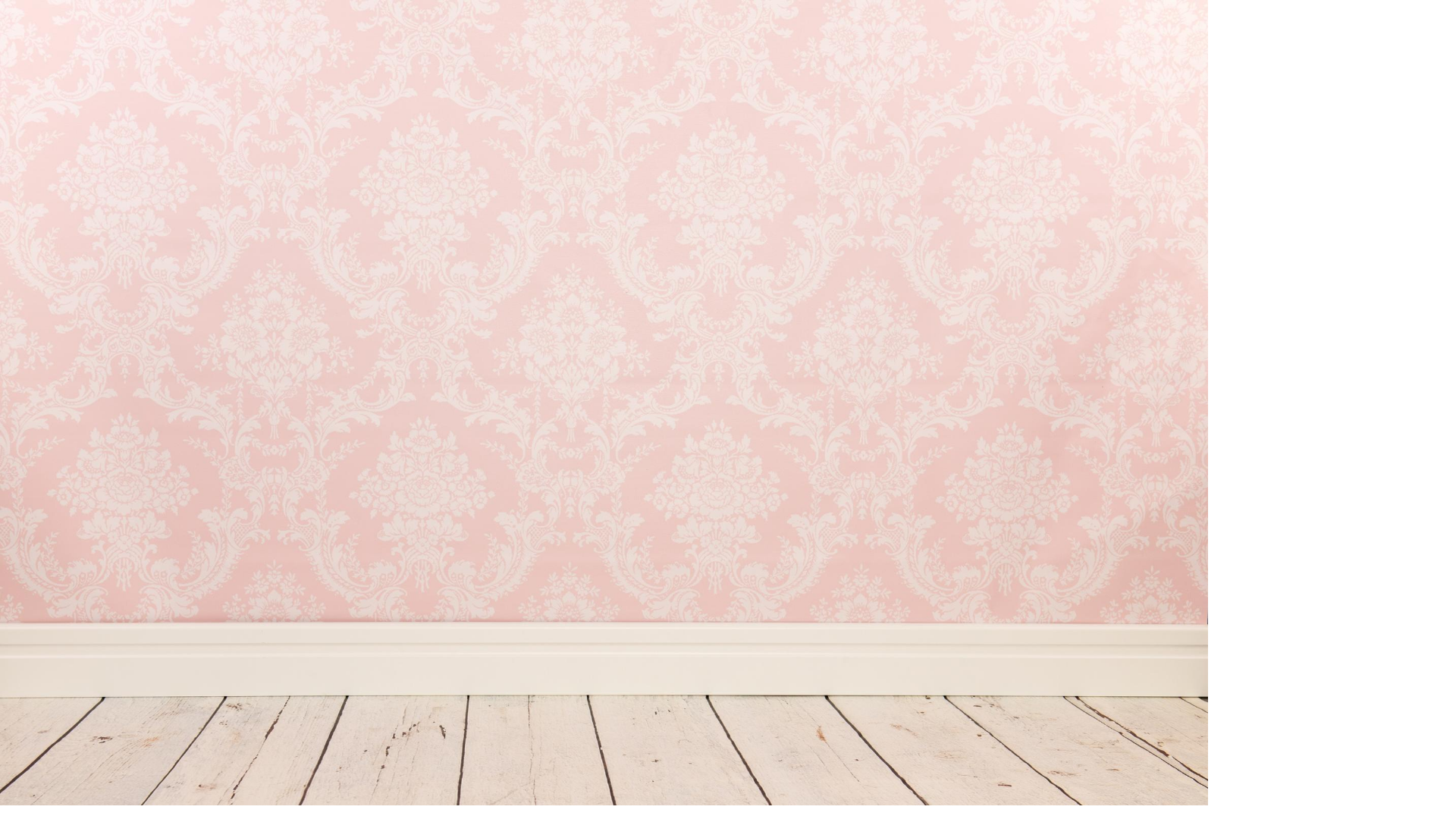 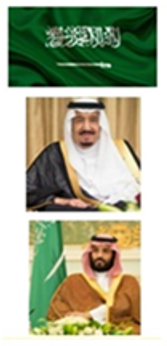 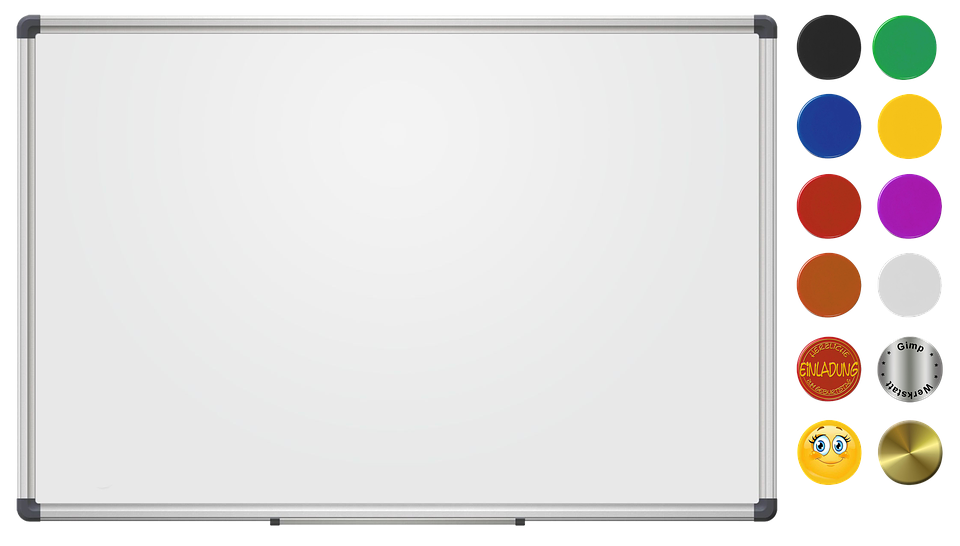 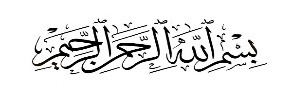 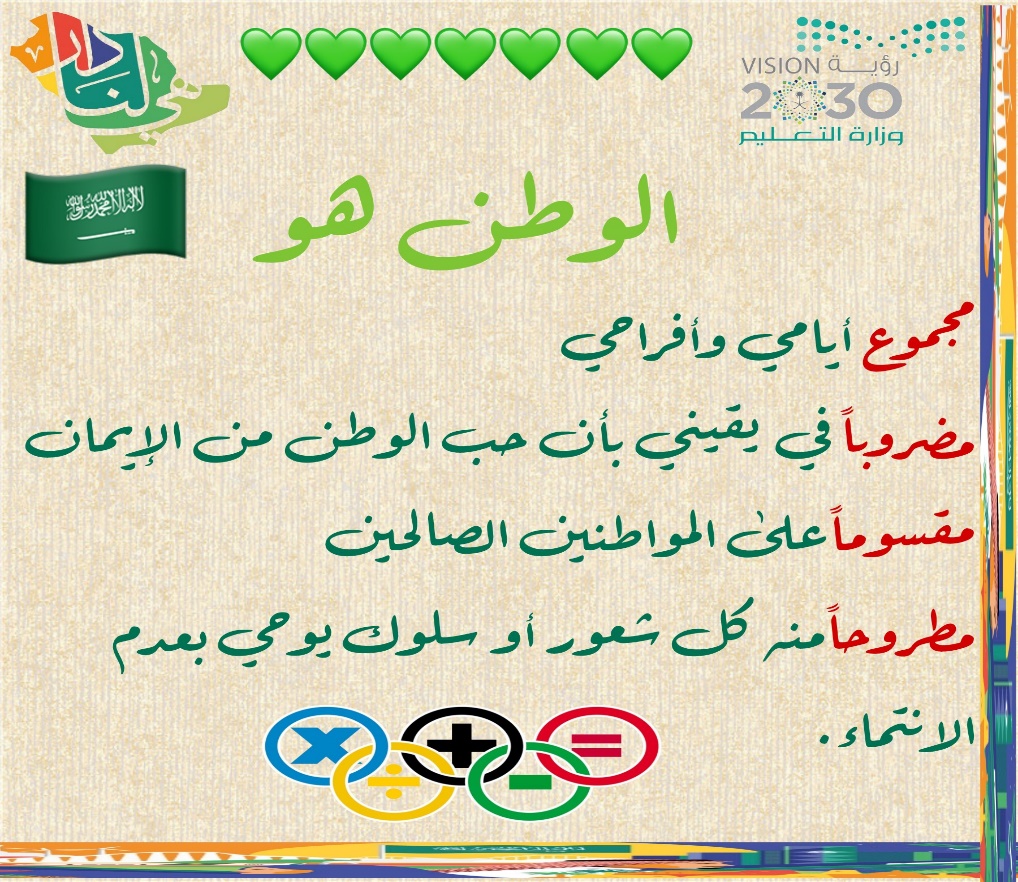 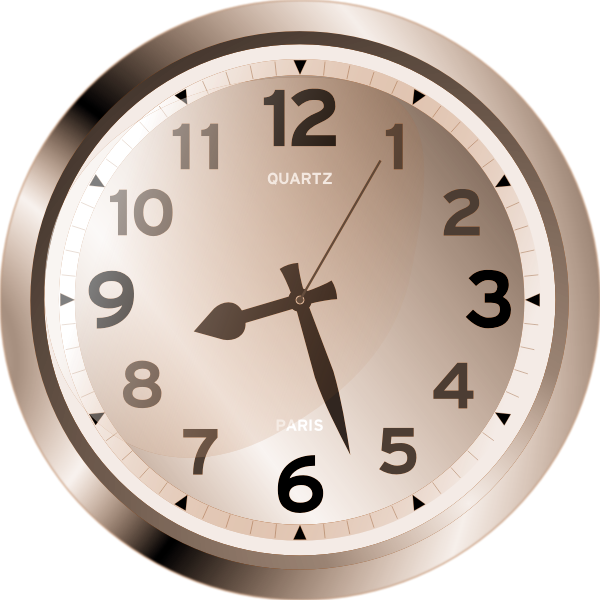 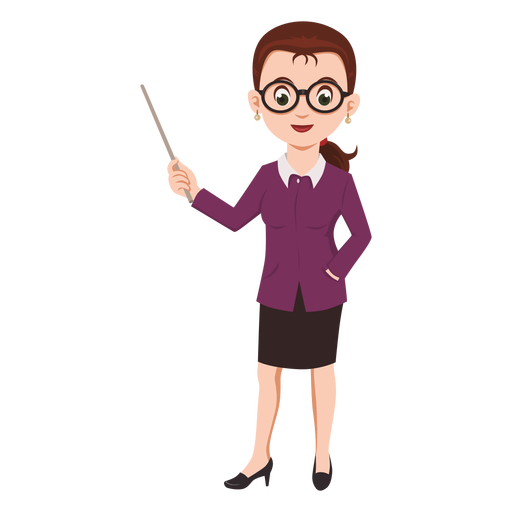 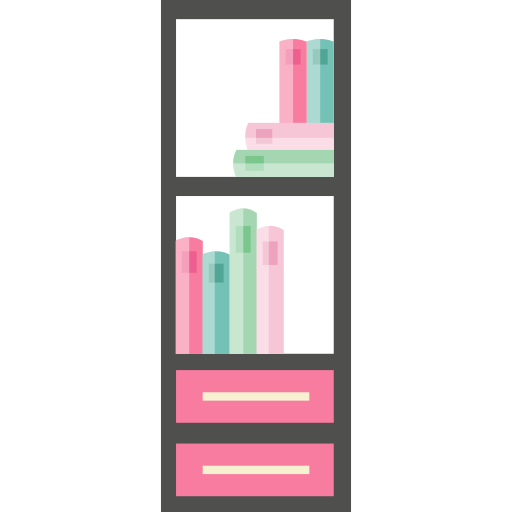 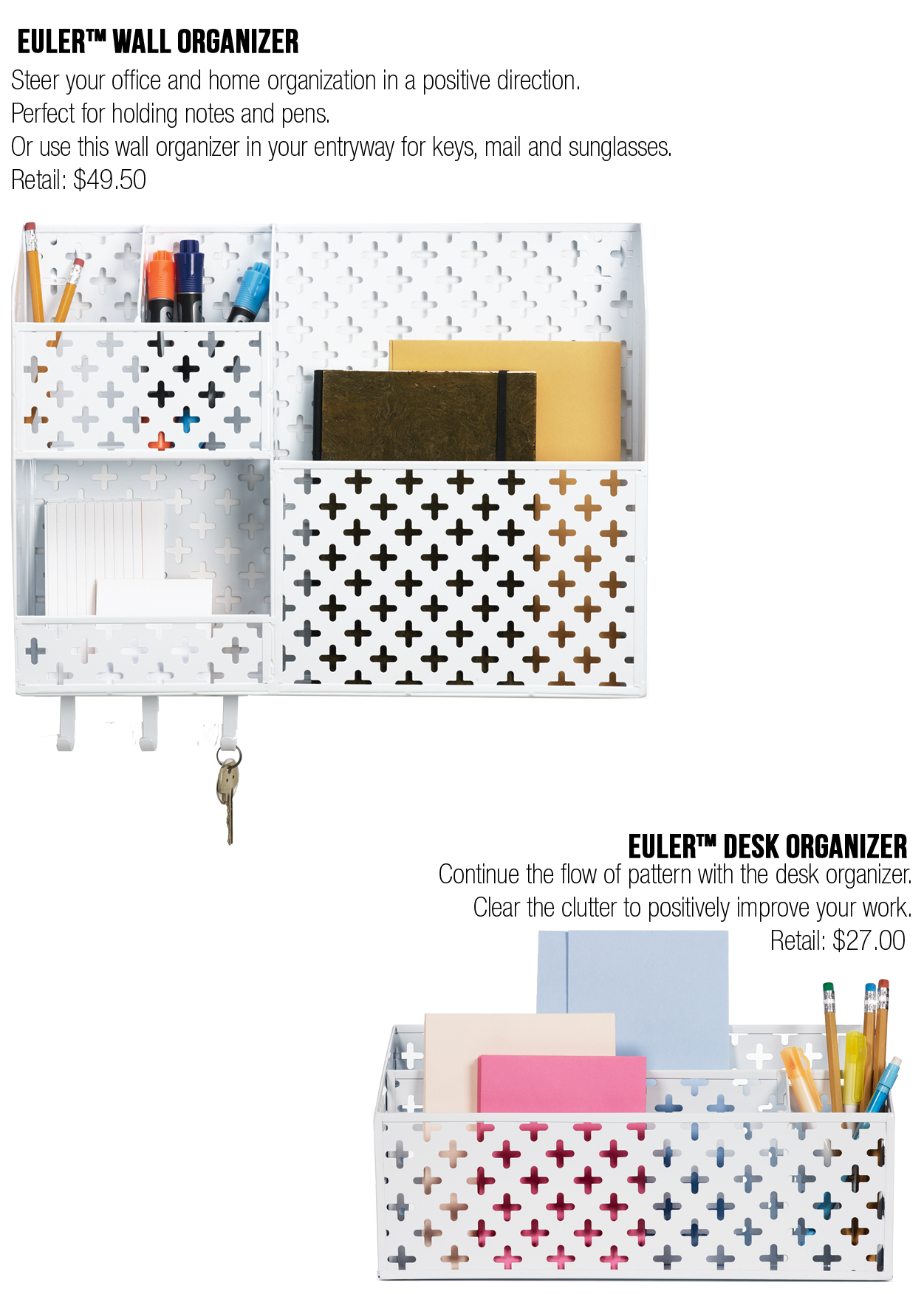 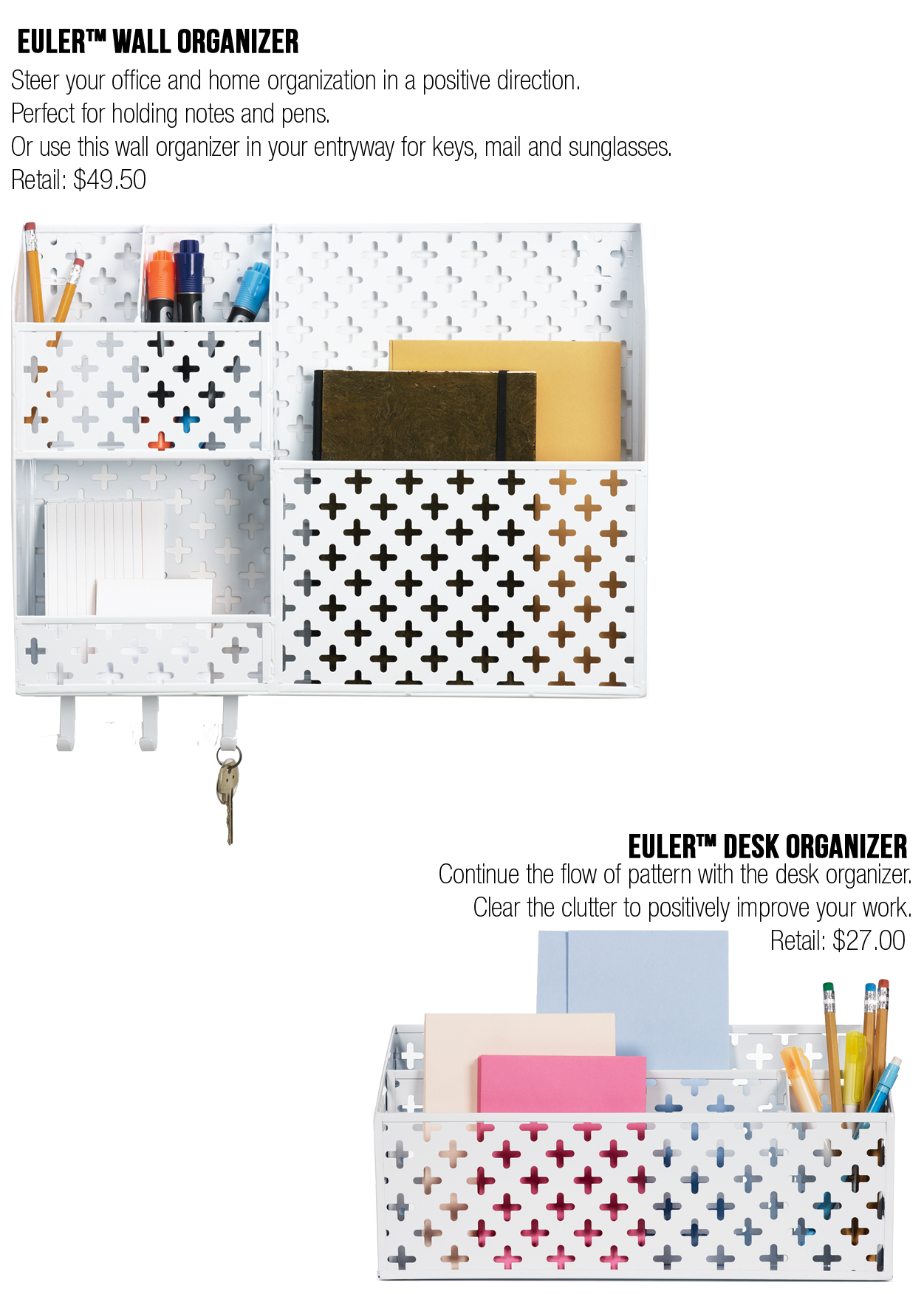 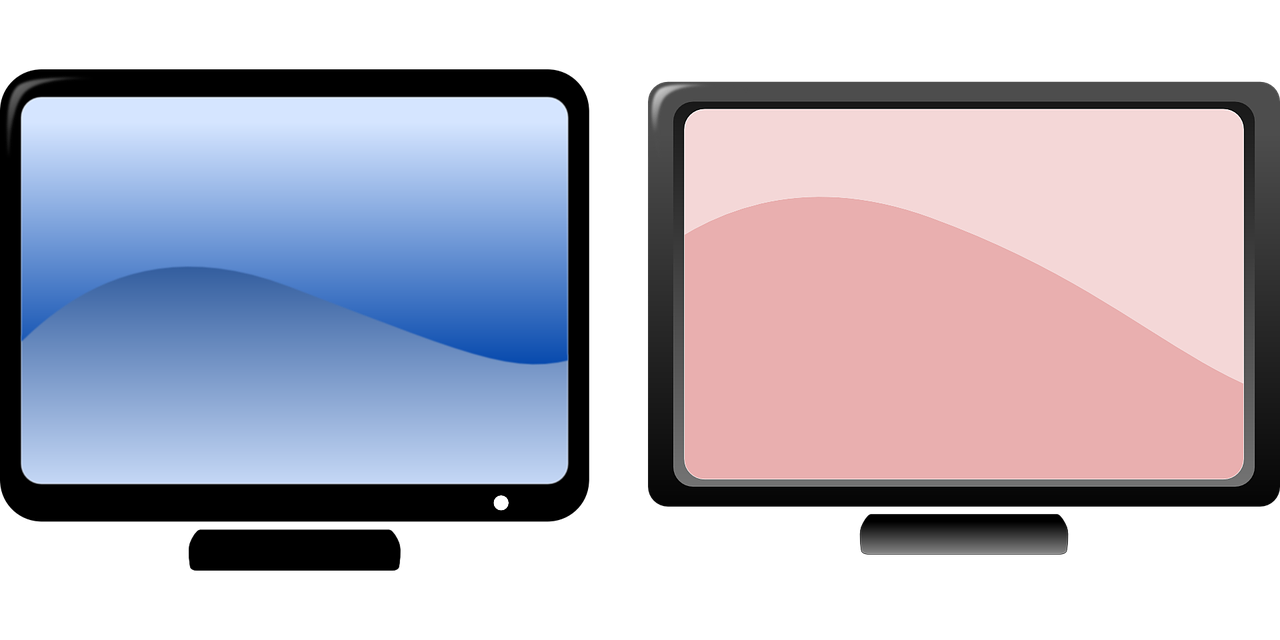 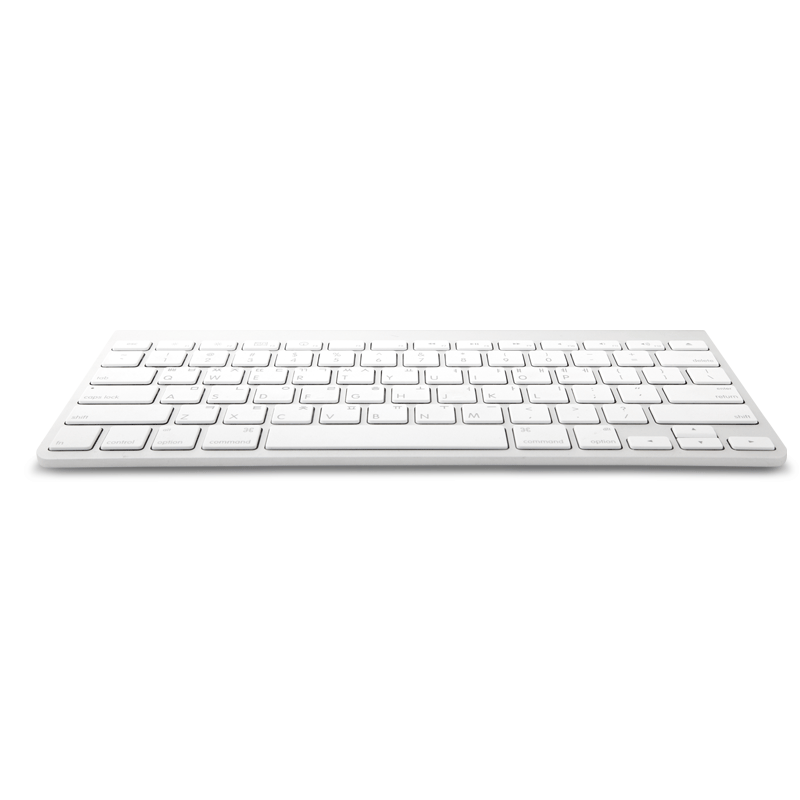 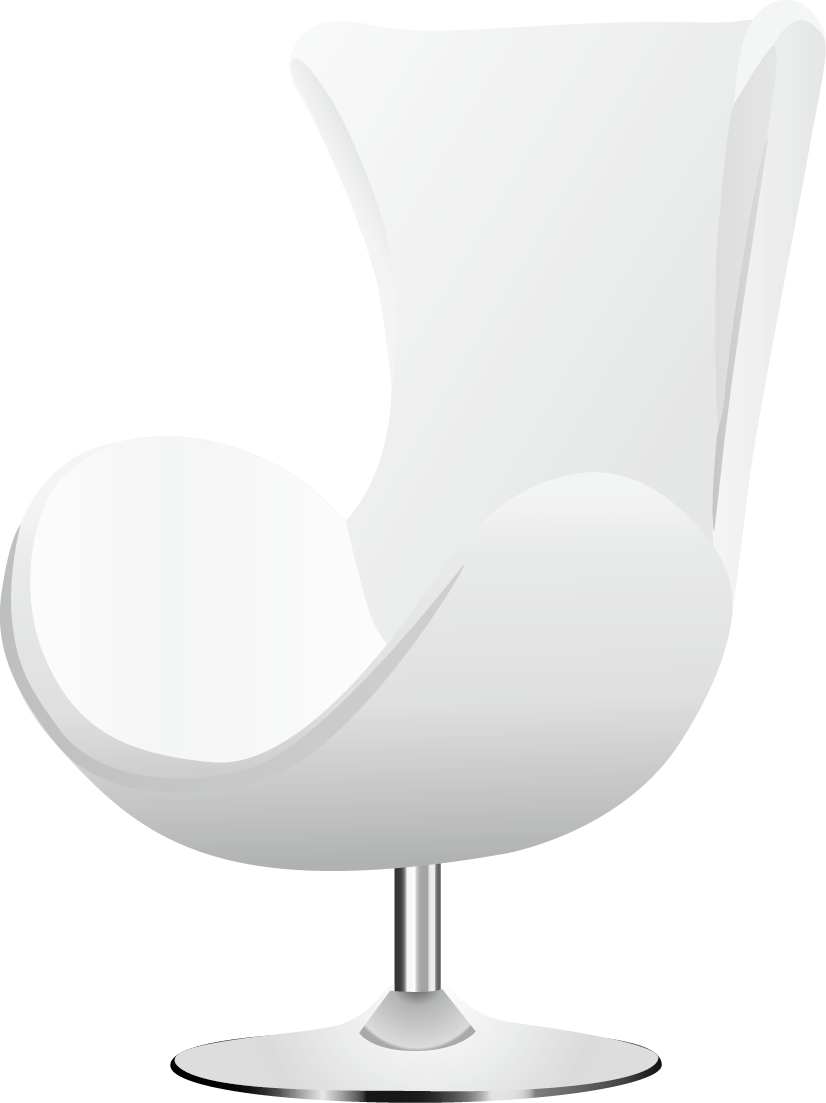 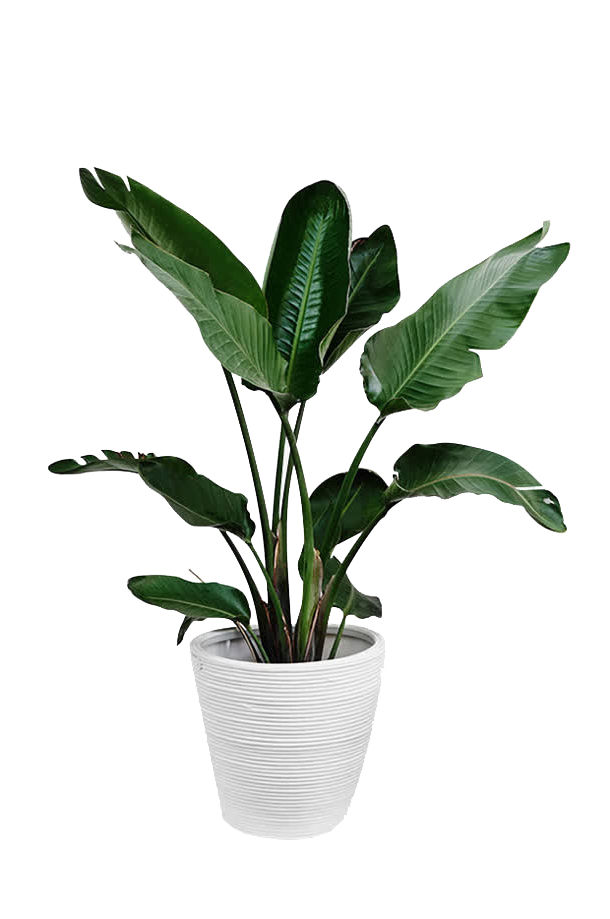 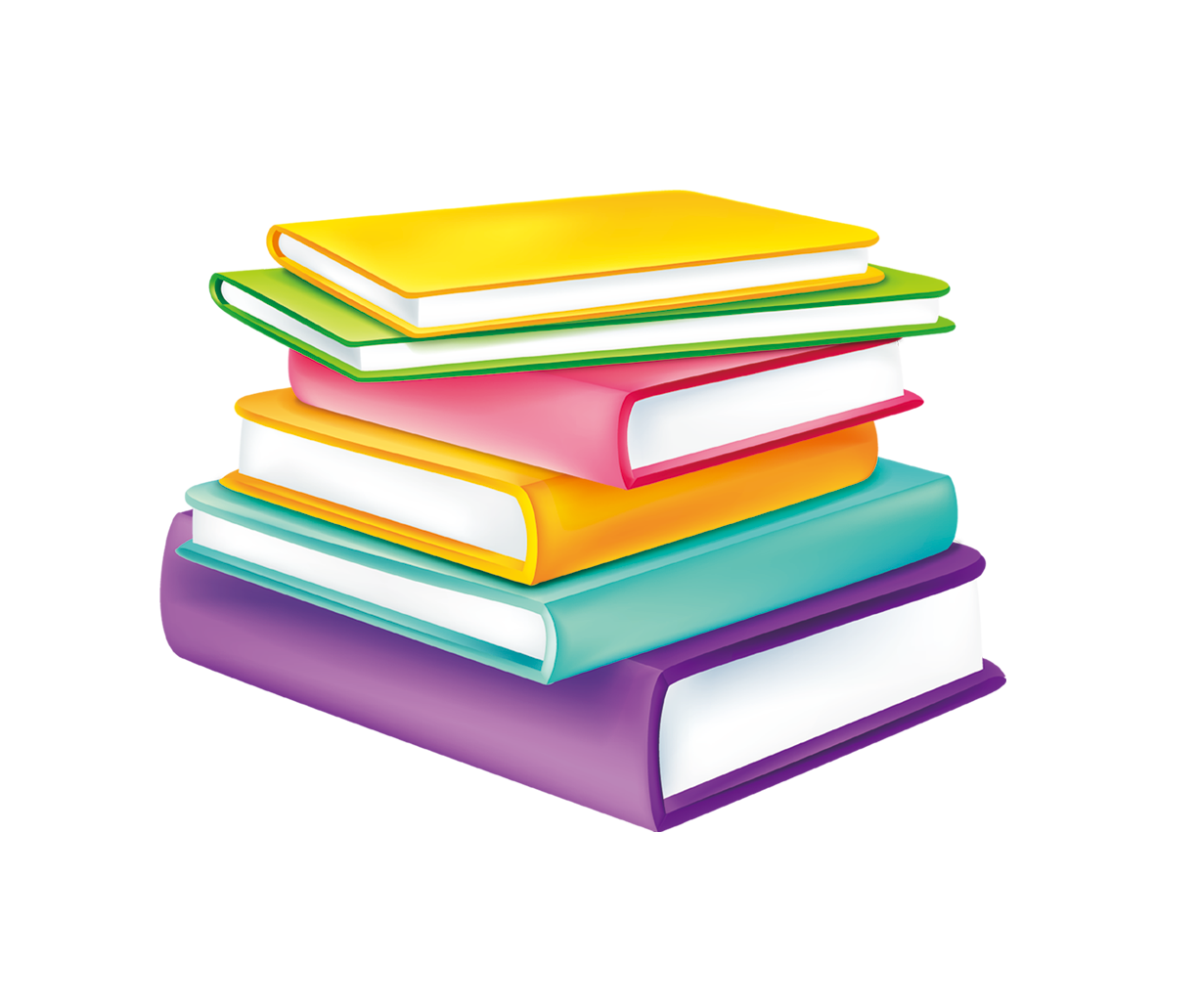 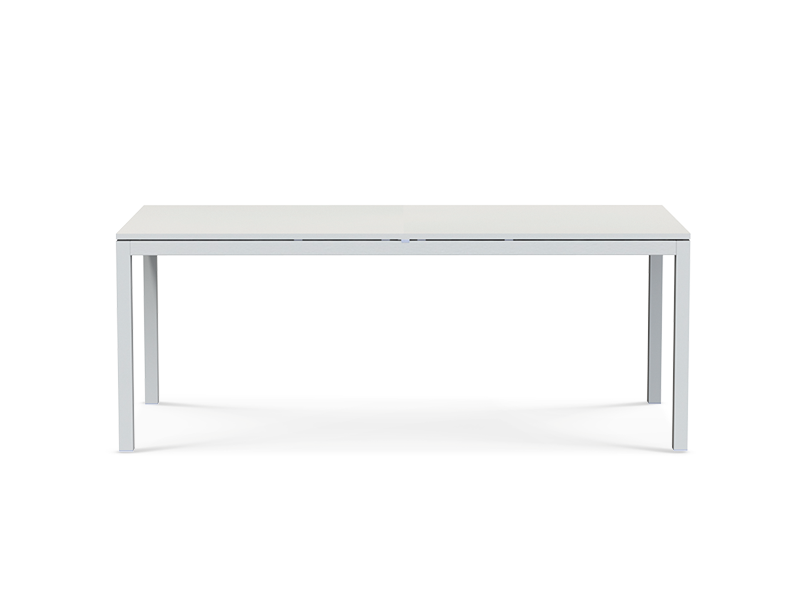 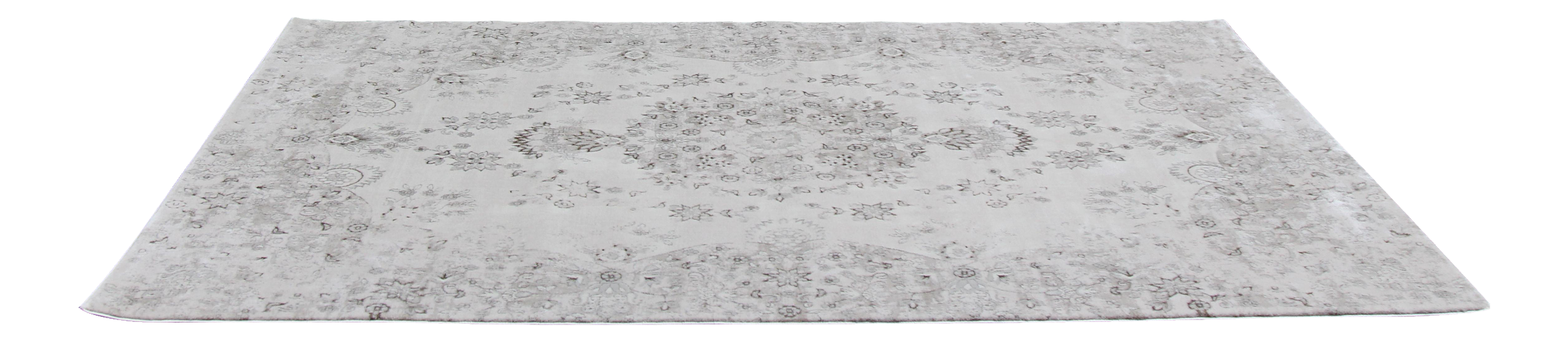 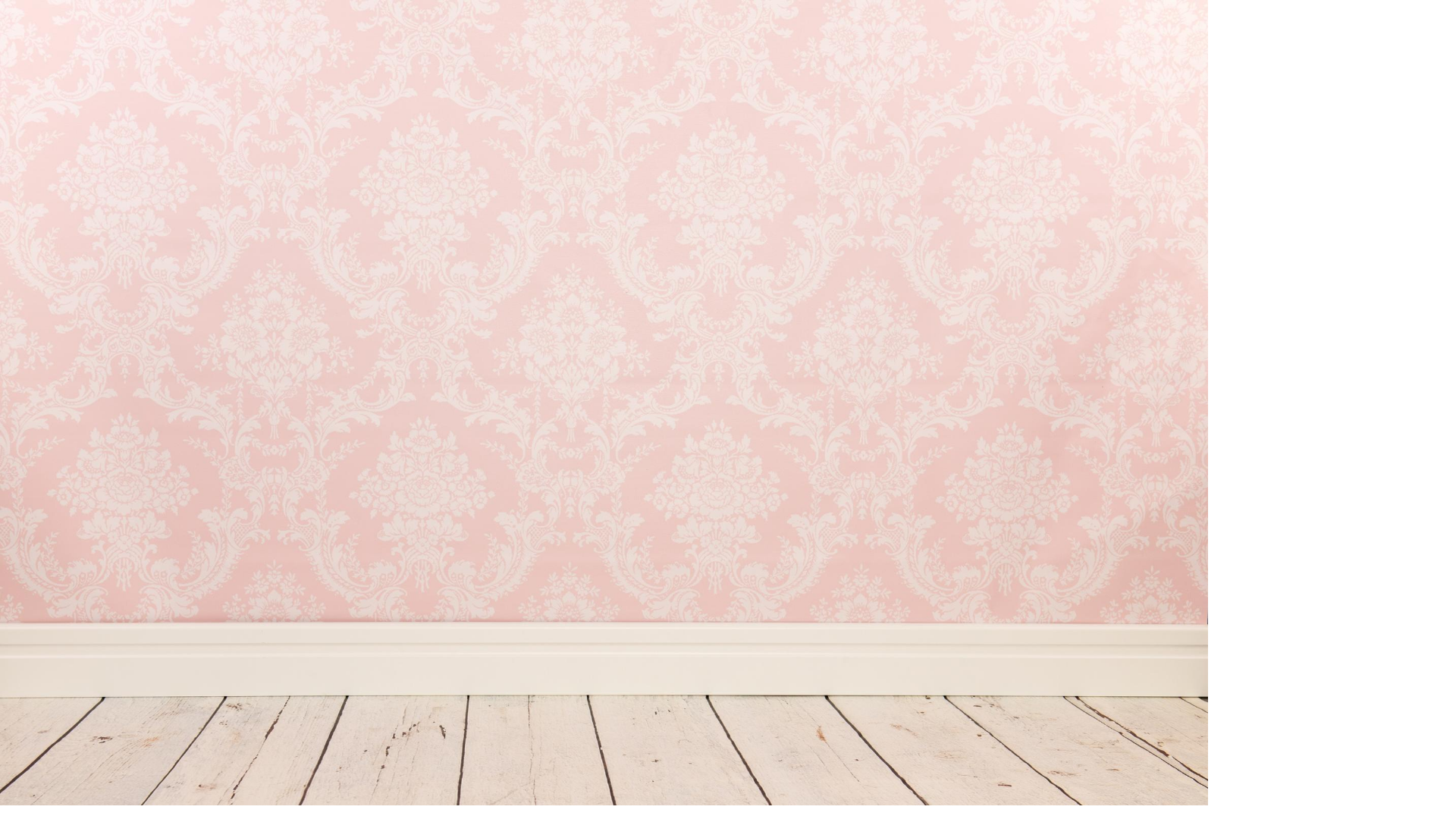 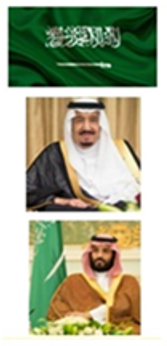 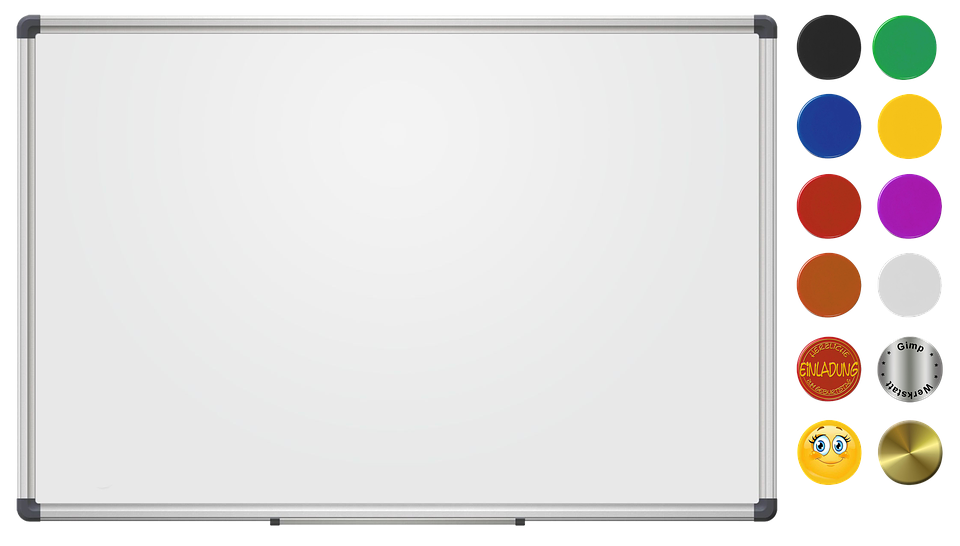 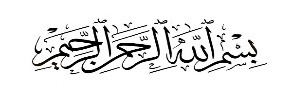 نشاط 
ورقة عمل تفاعلية
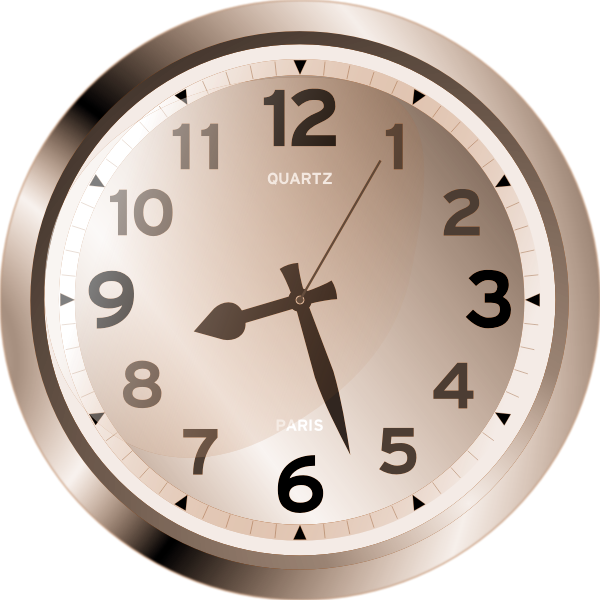 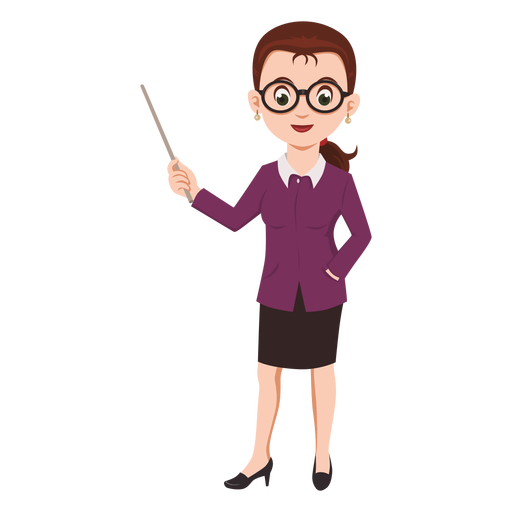 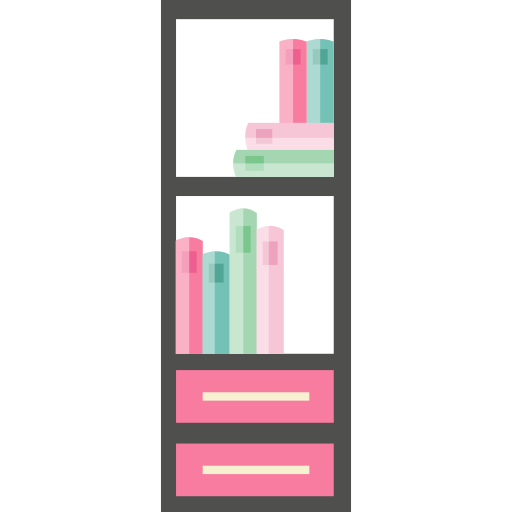 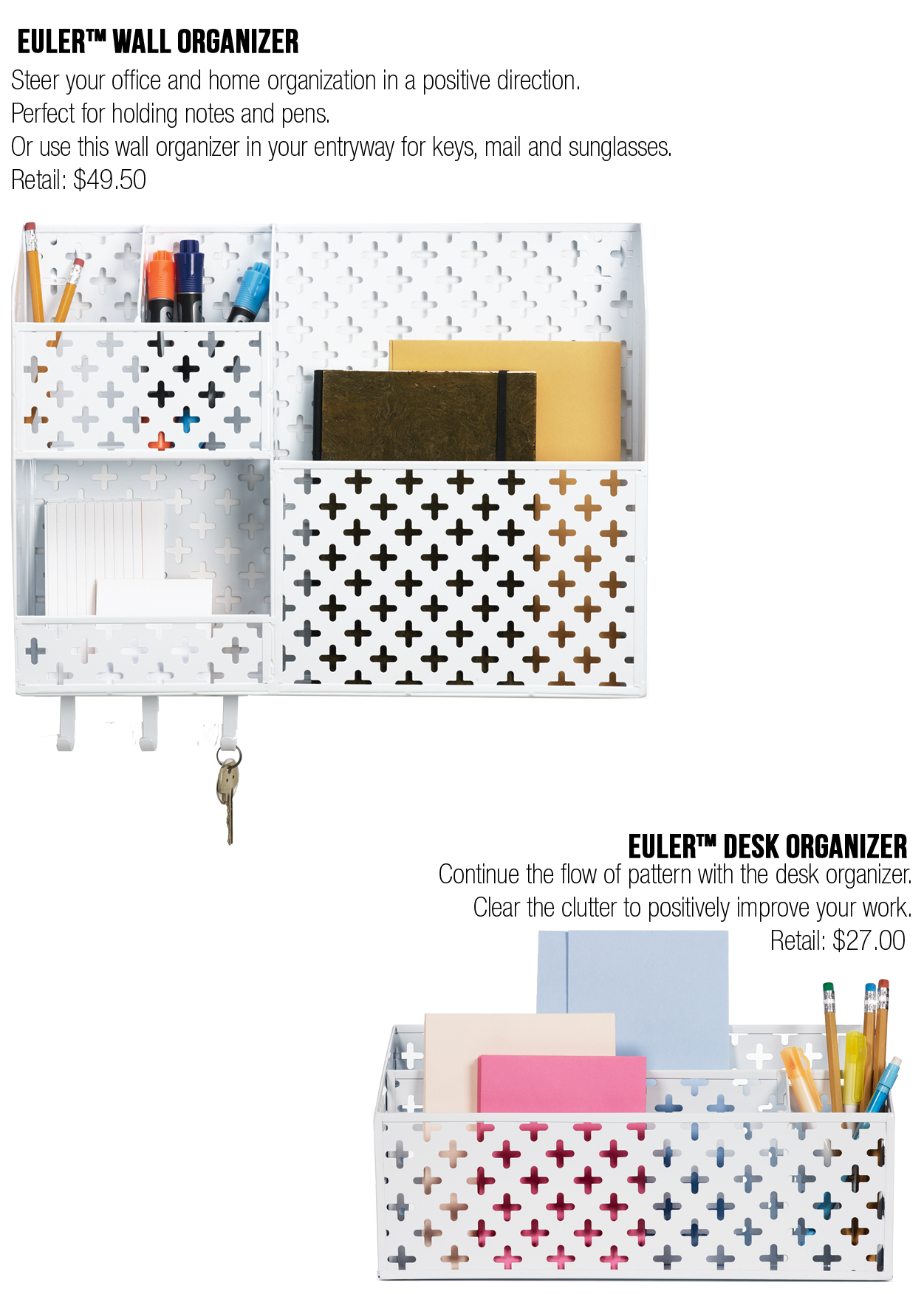 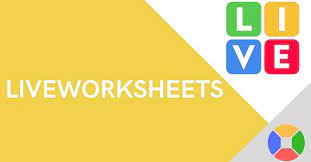 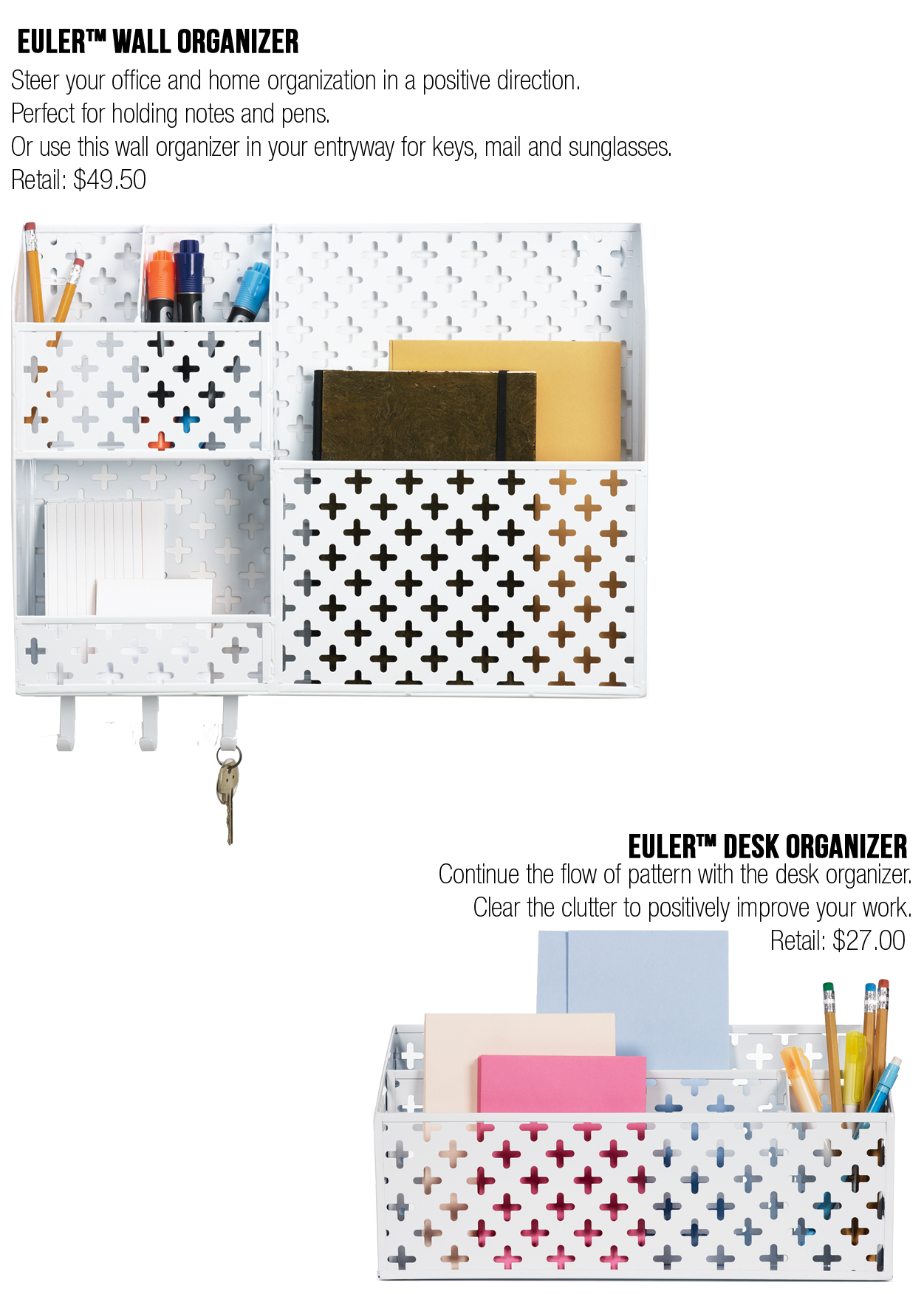 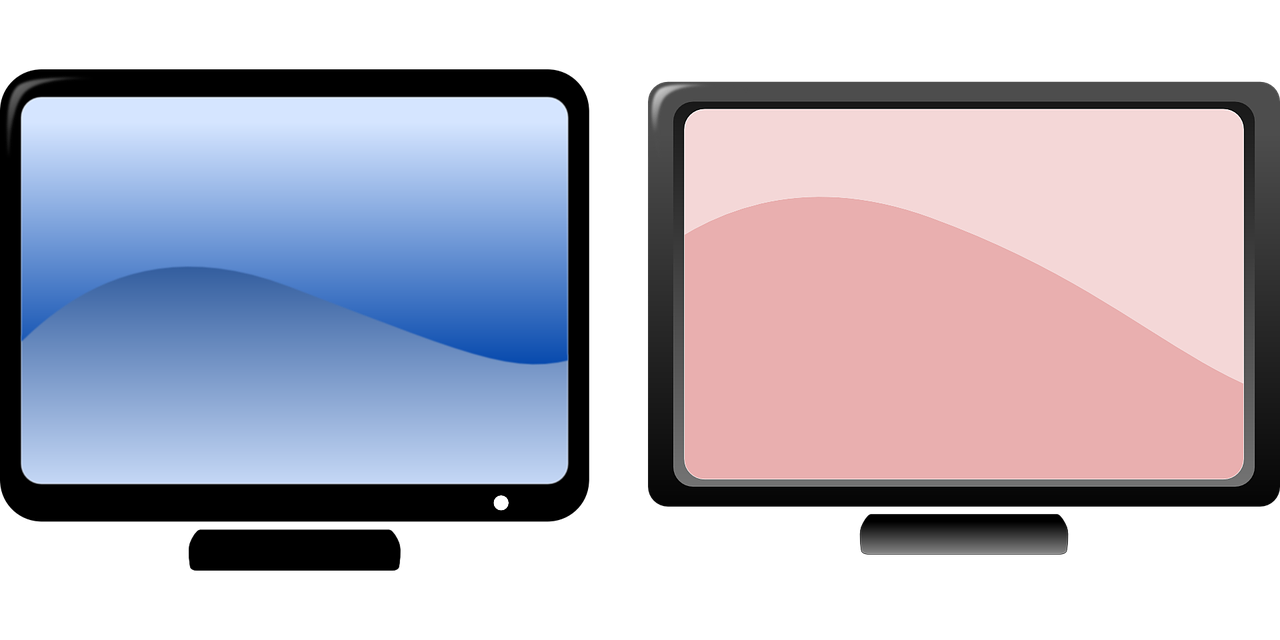 https://www.liveworksheets.com/jh2734616xi
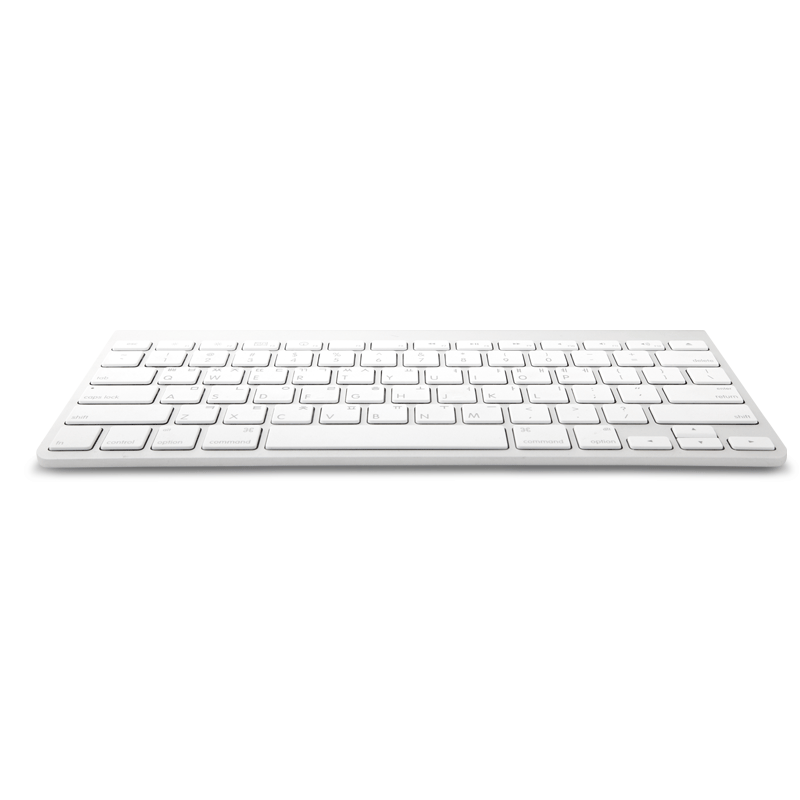 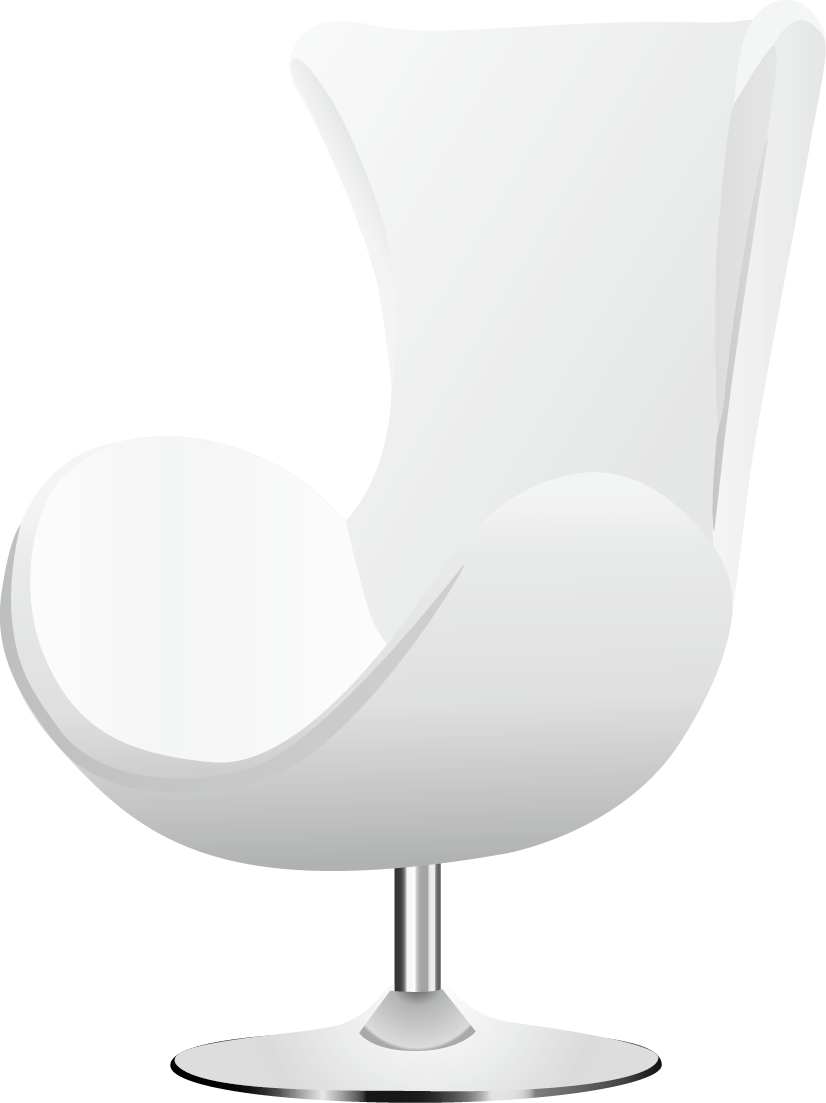 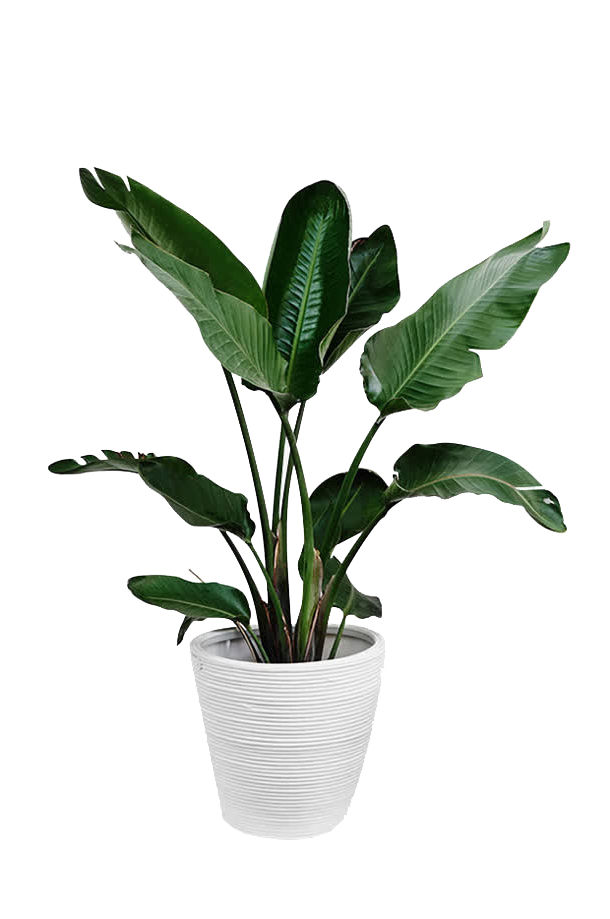 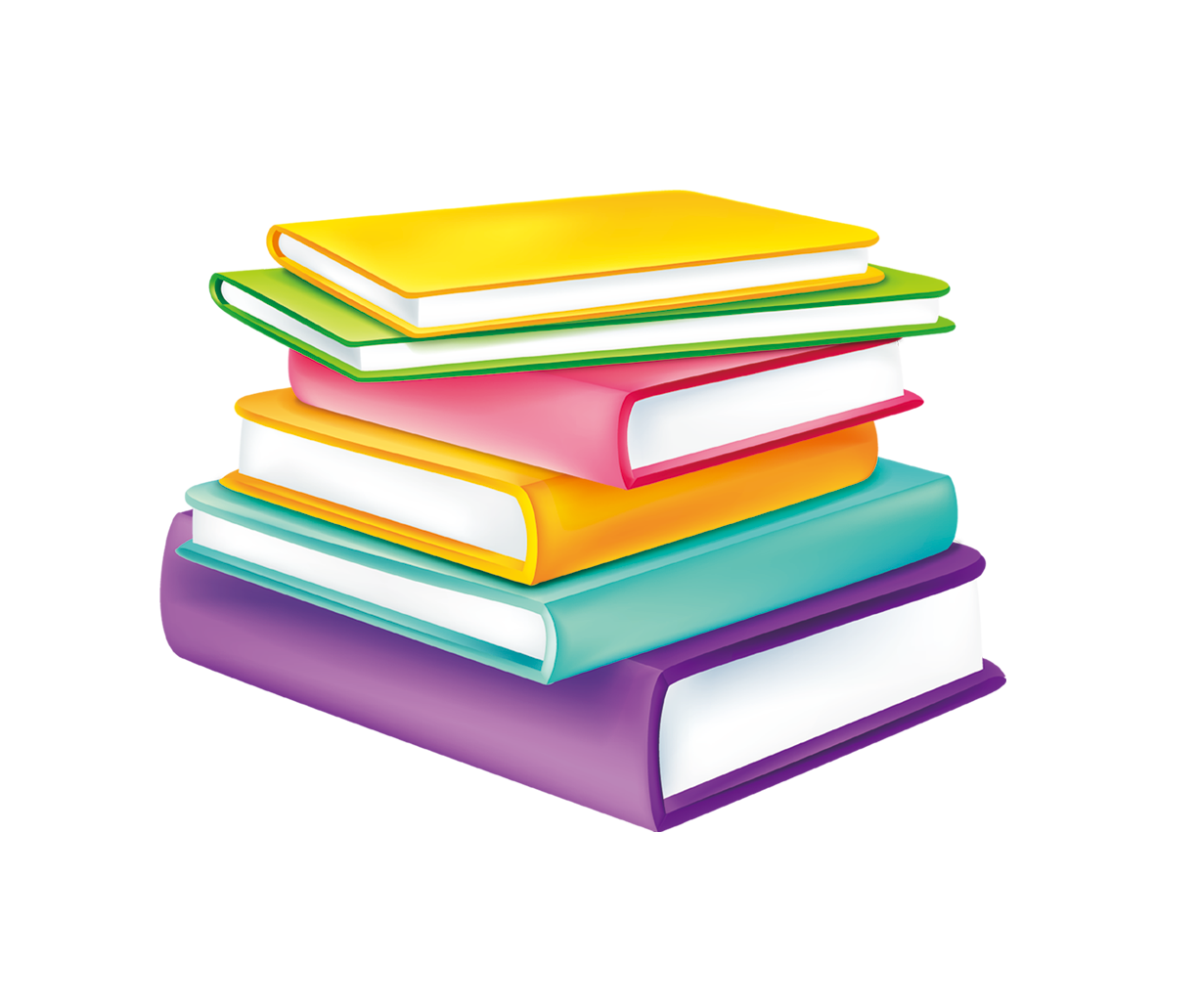 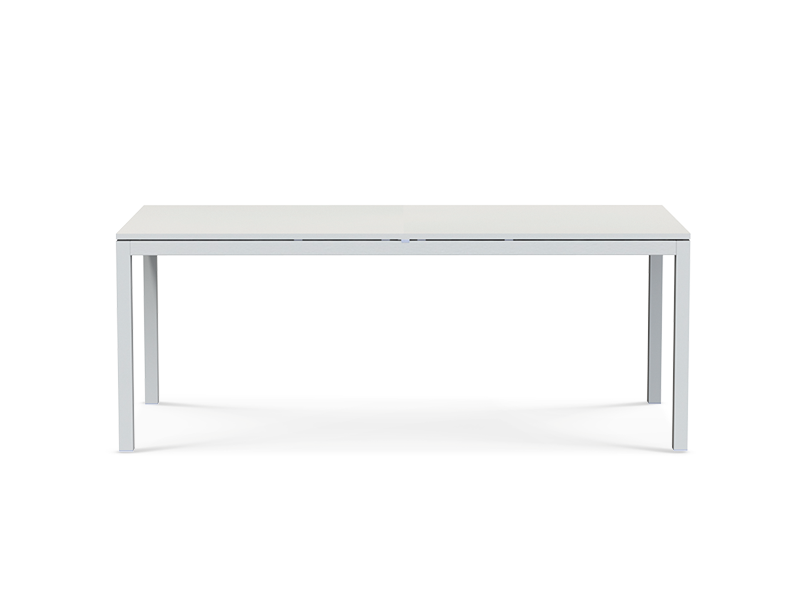 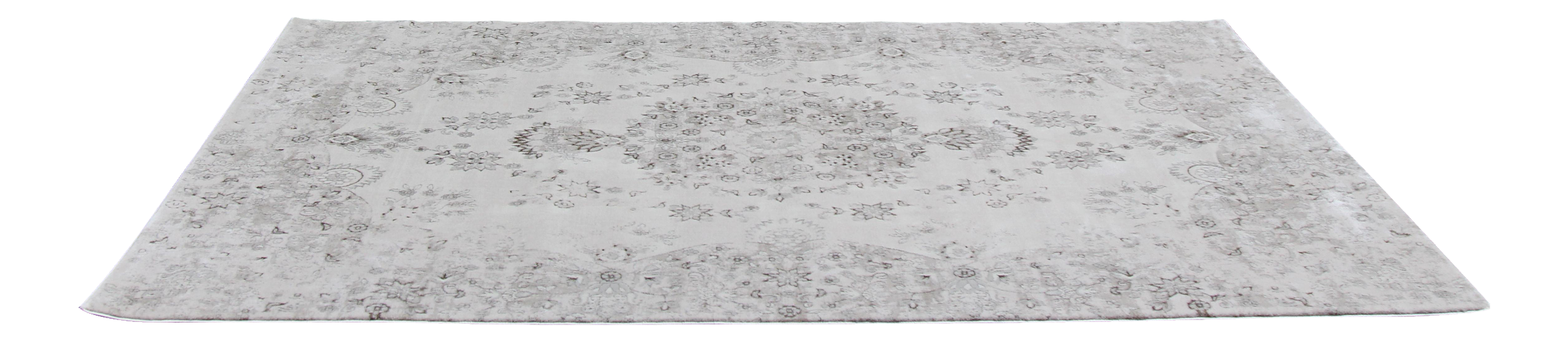 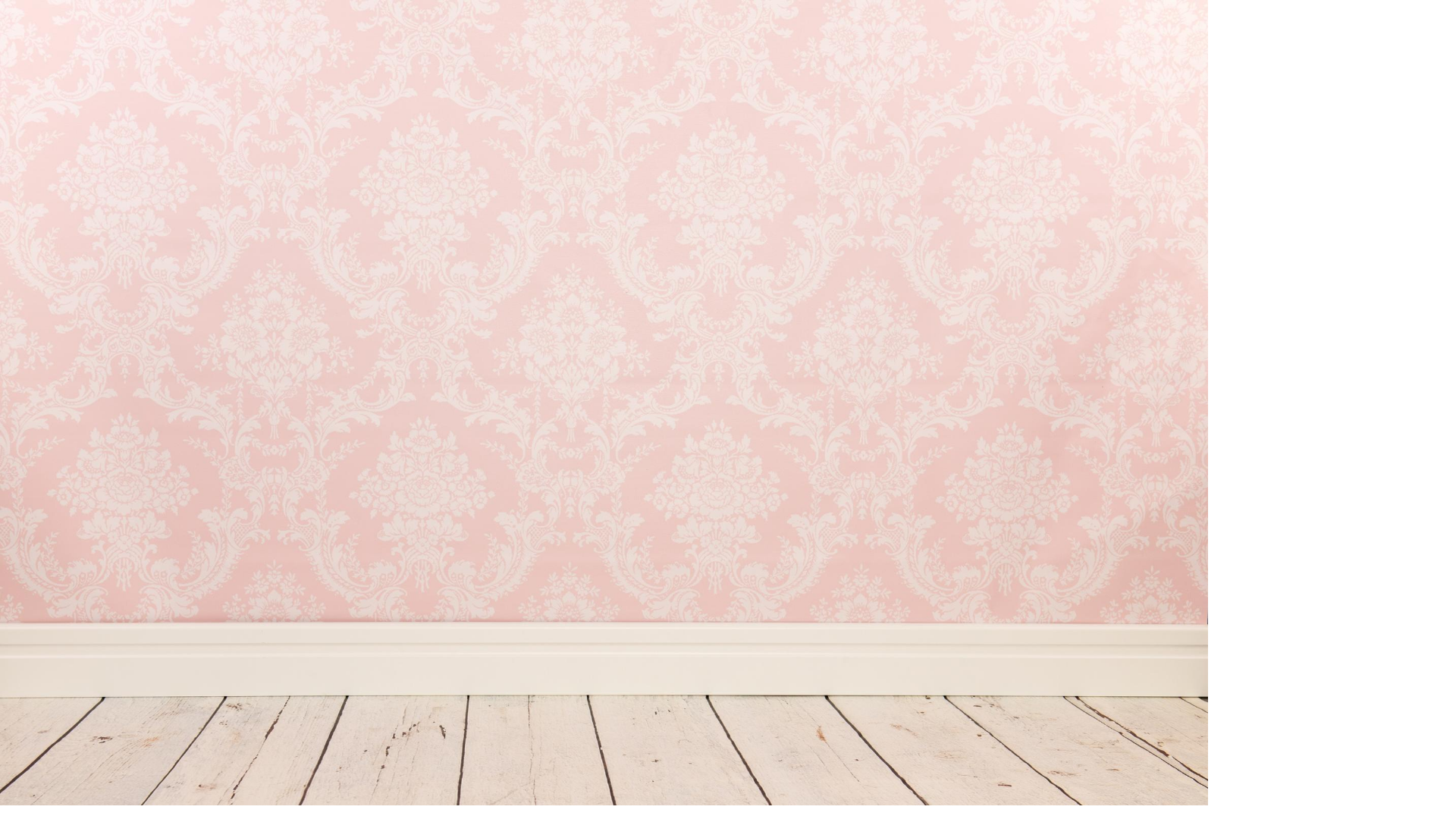 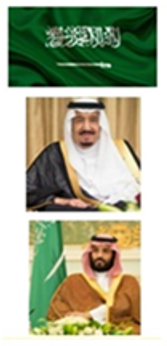 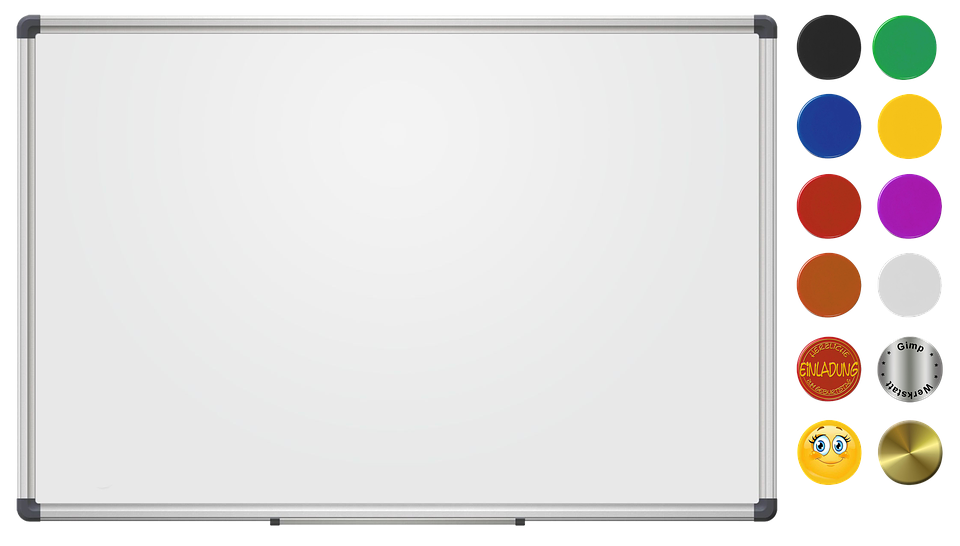 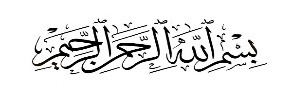 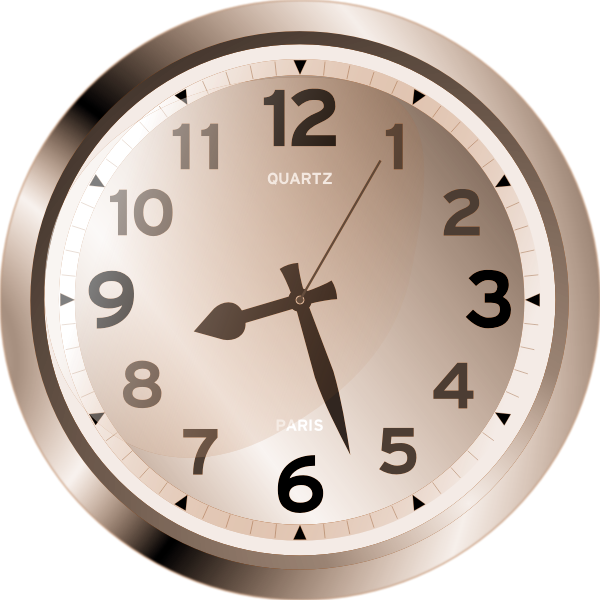 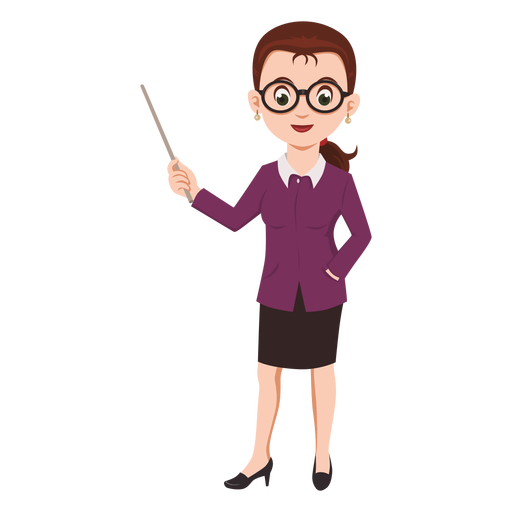 الواجب 
النشاط المنزلي
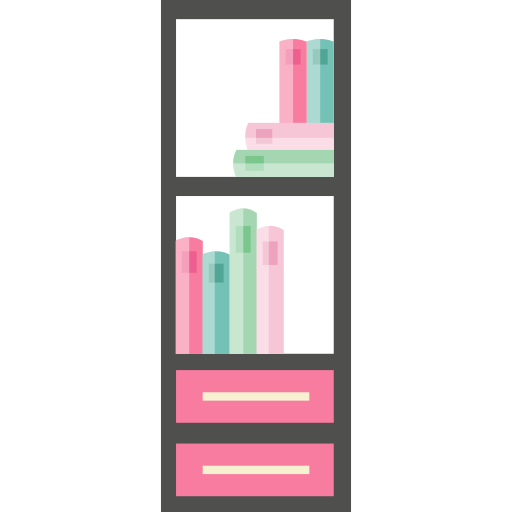 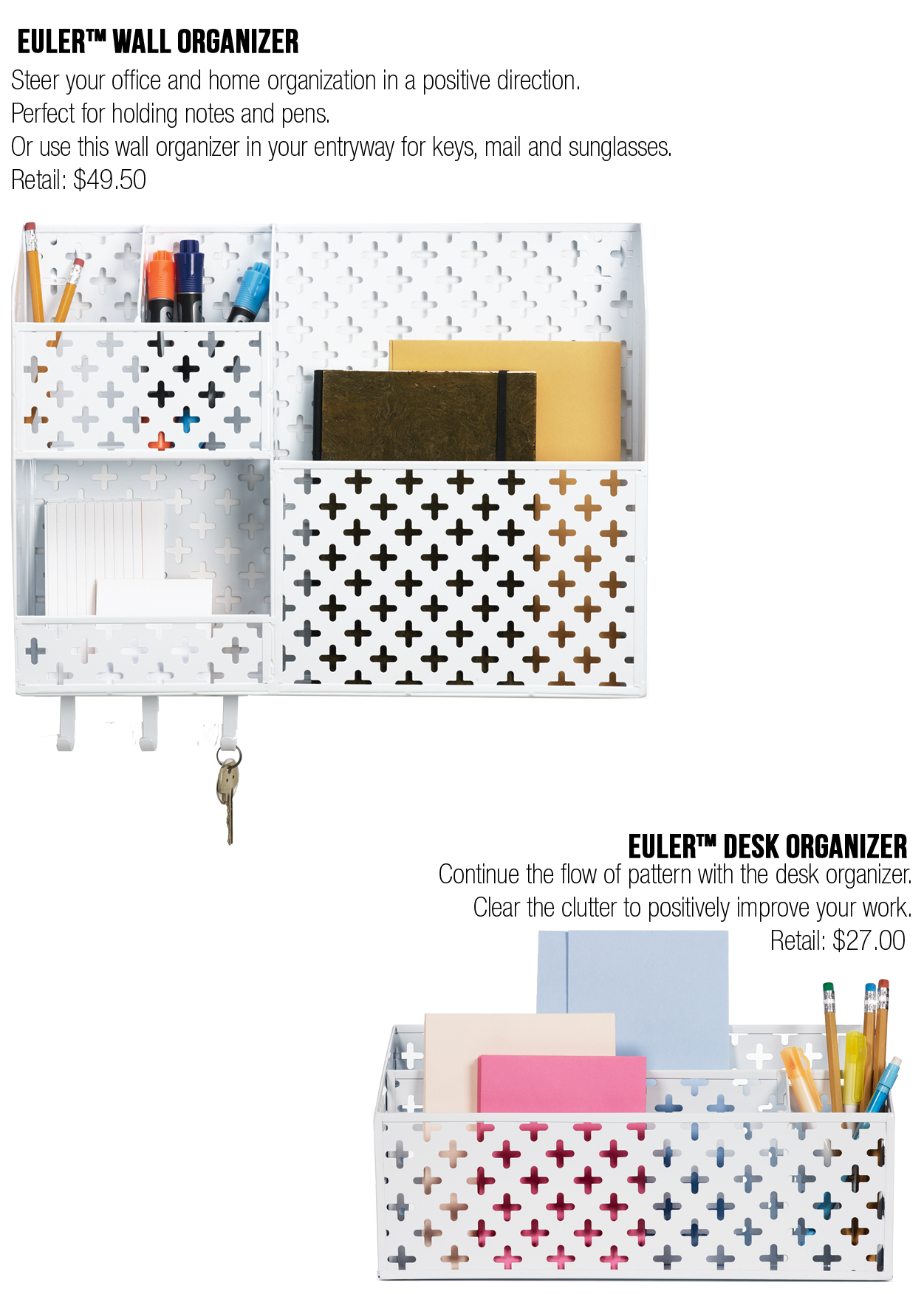 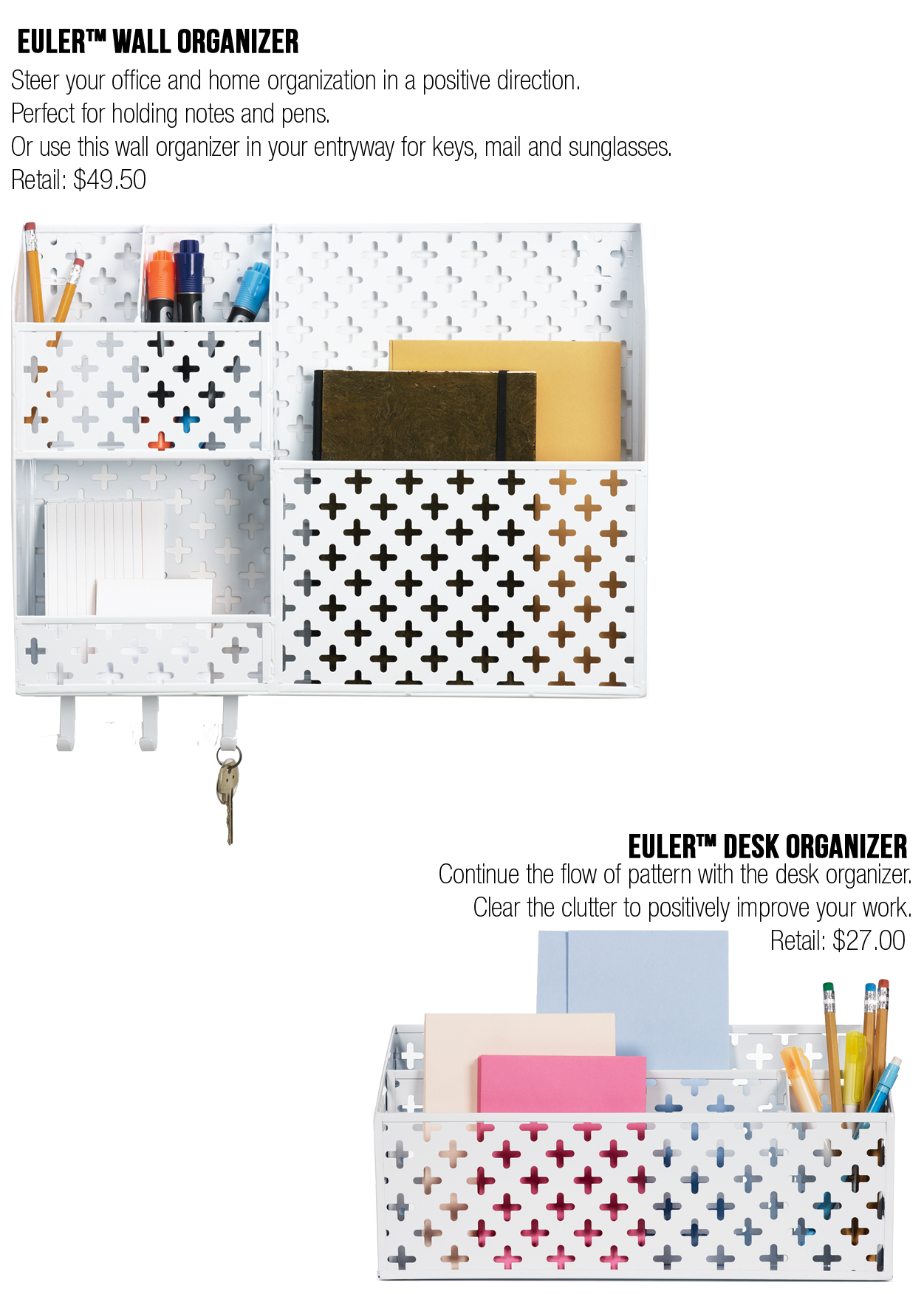 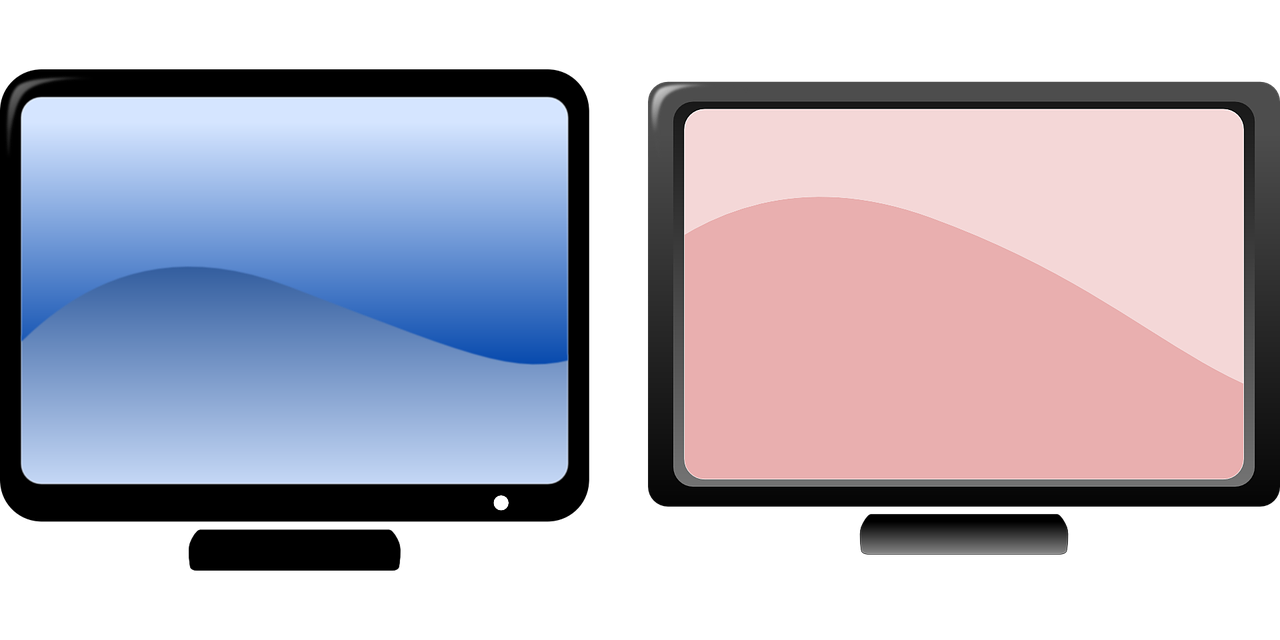 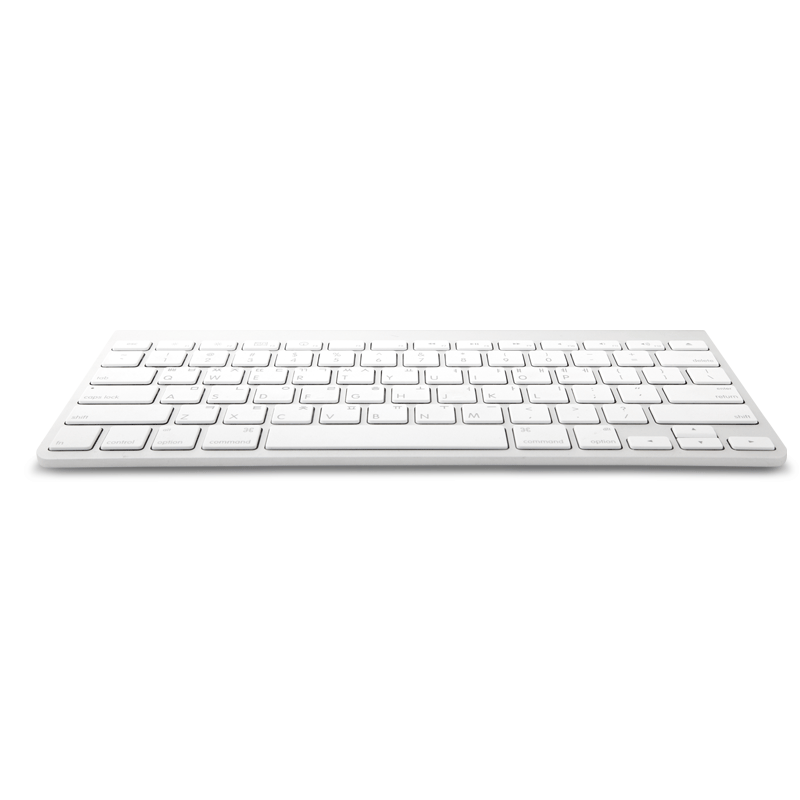 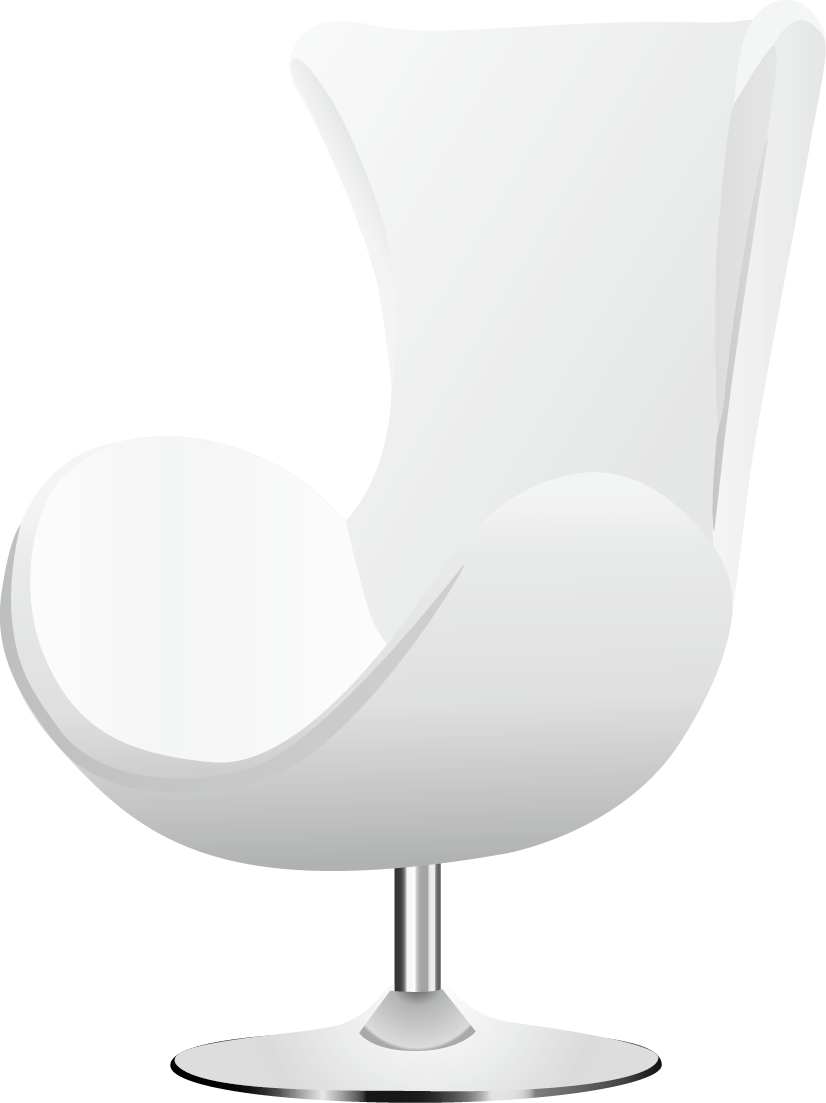 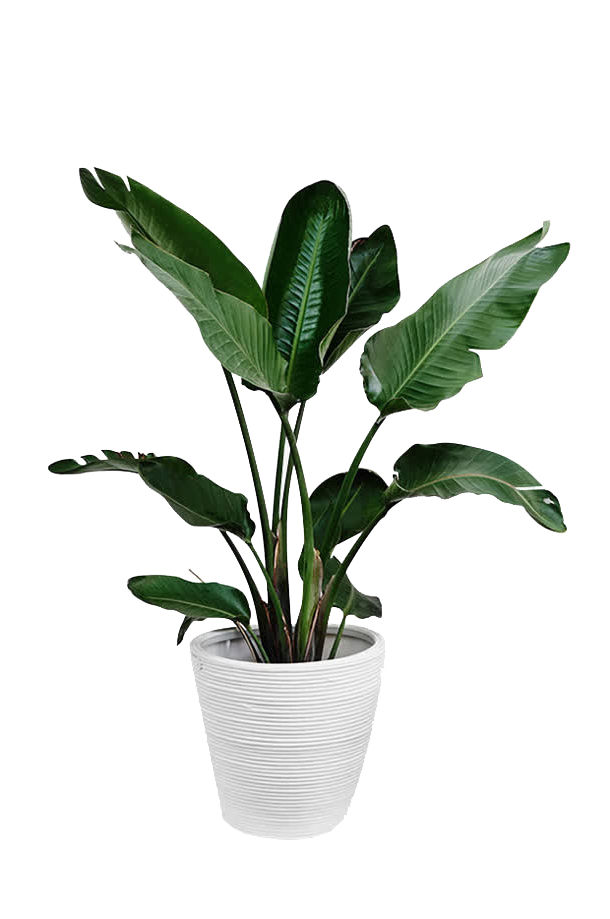 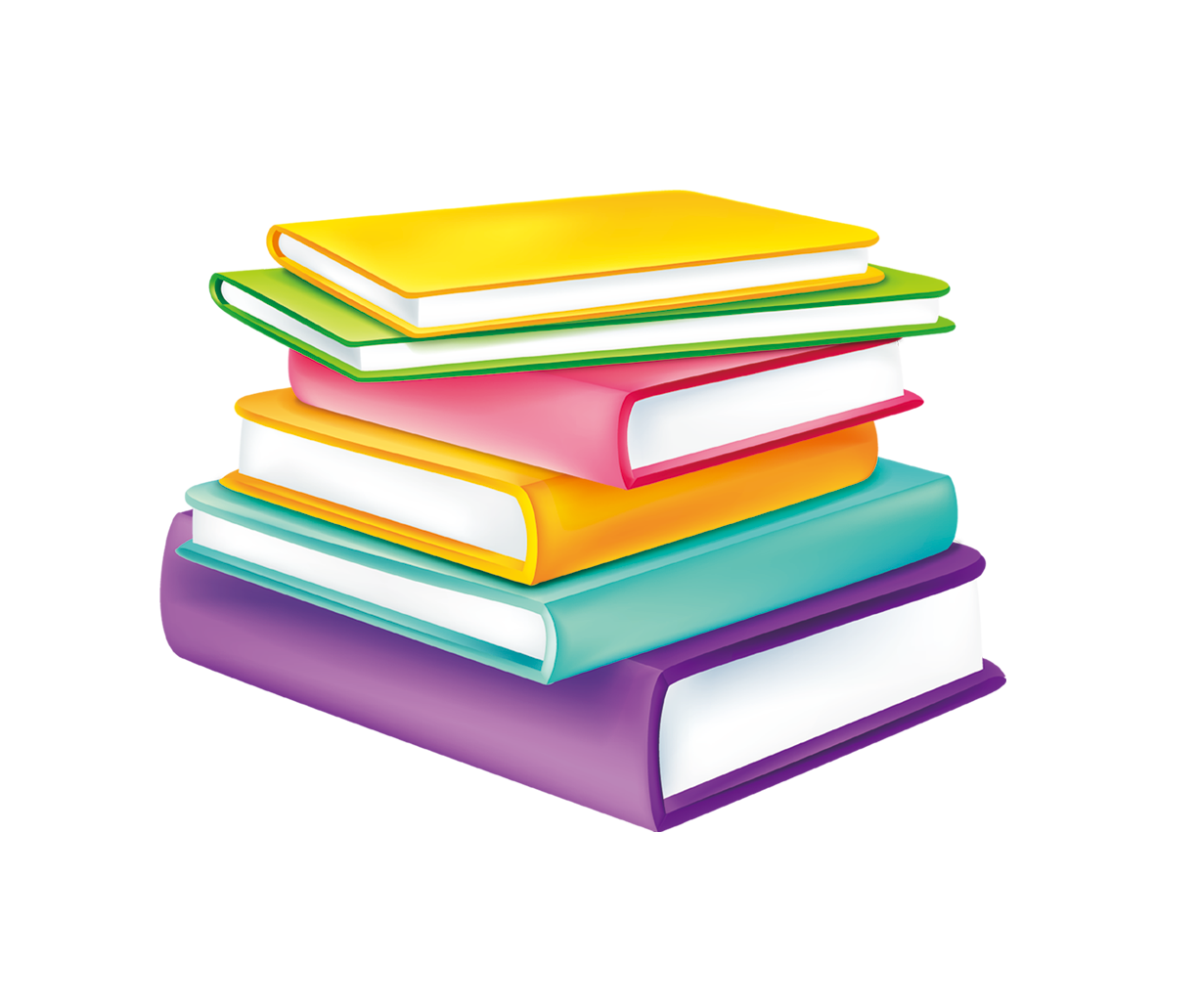 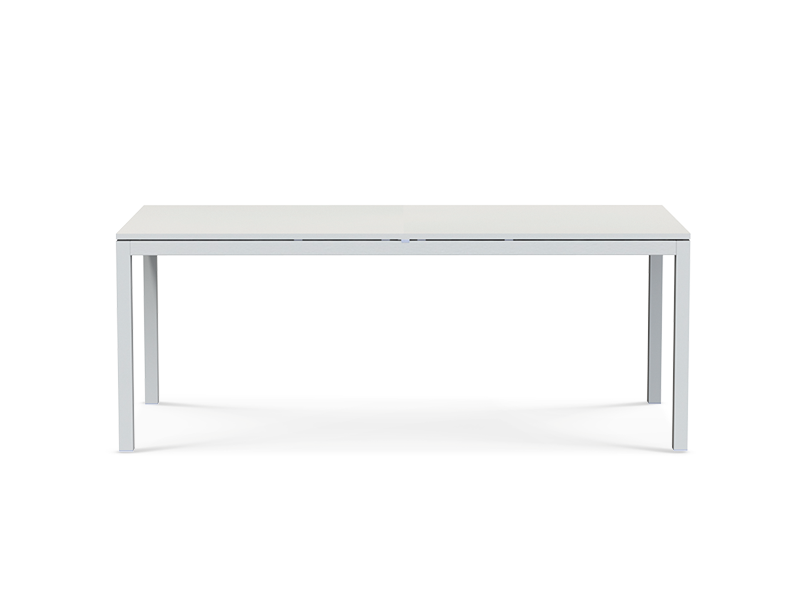 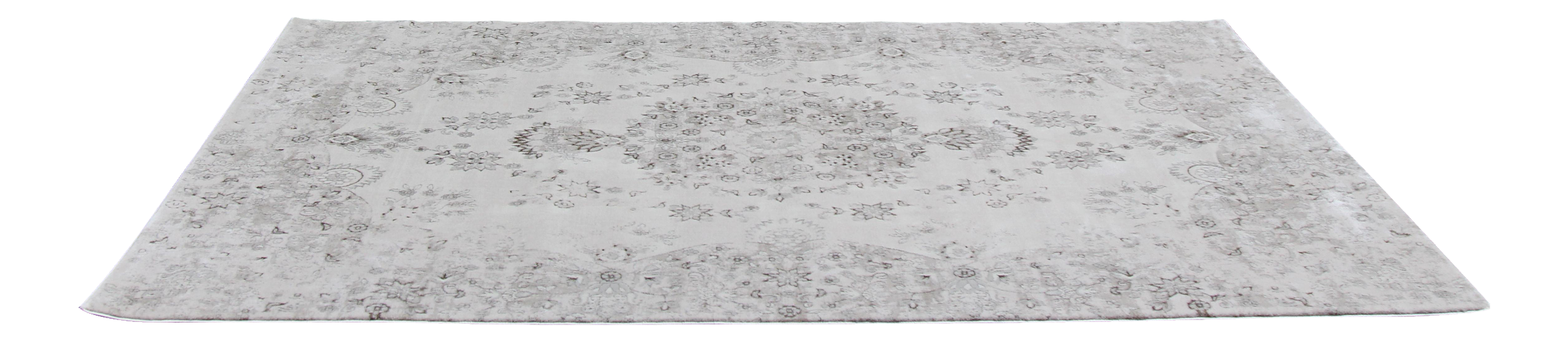 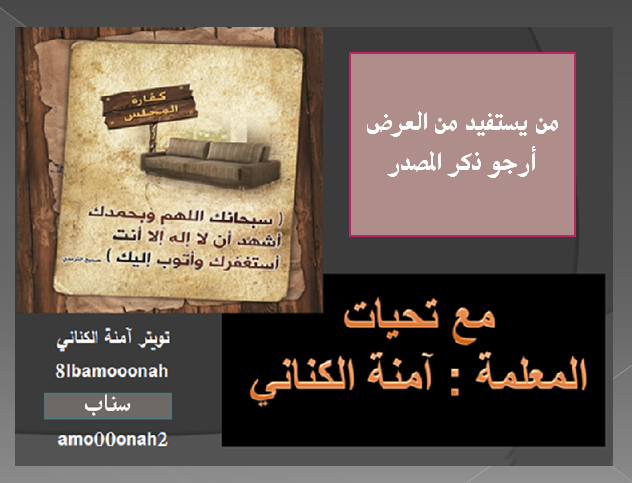